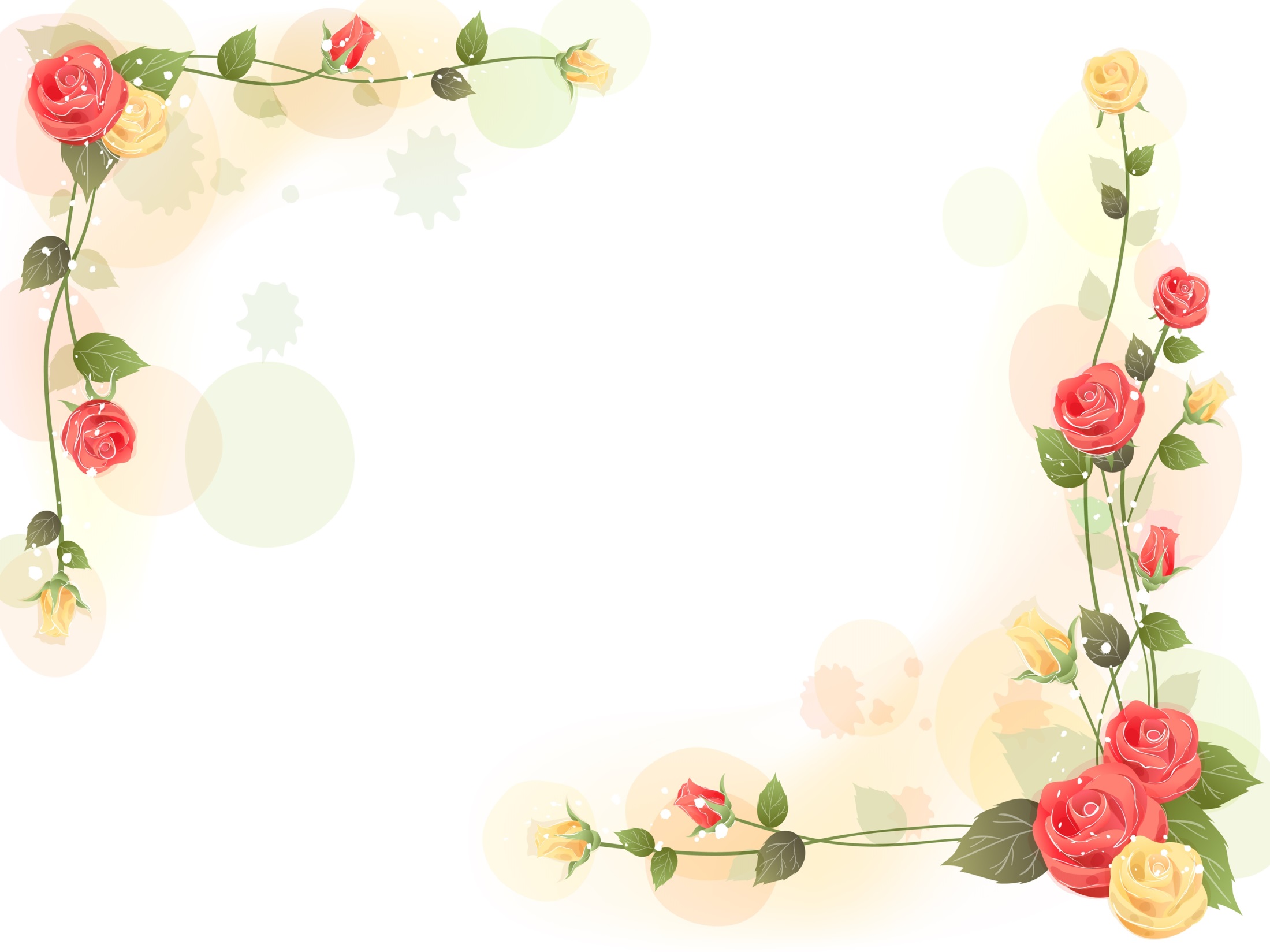 Муниципальное Бюджетное Дошкольное Общеобразовательное Учреждение  «Детский сад «Сказка» г. Белокуриха
Портфолио воспитателя
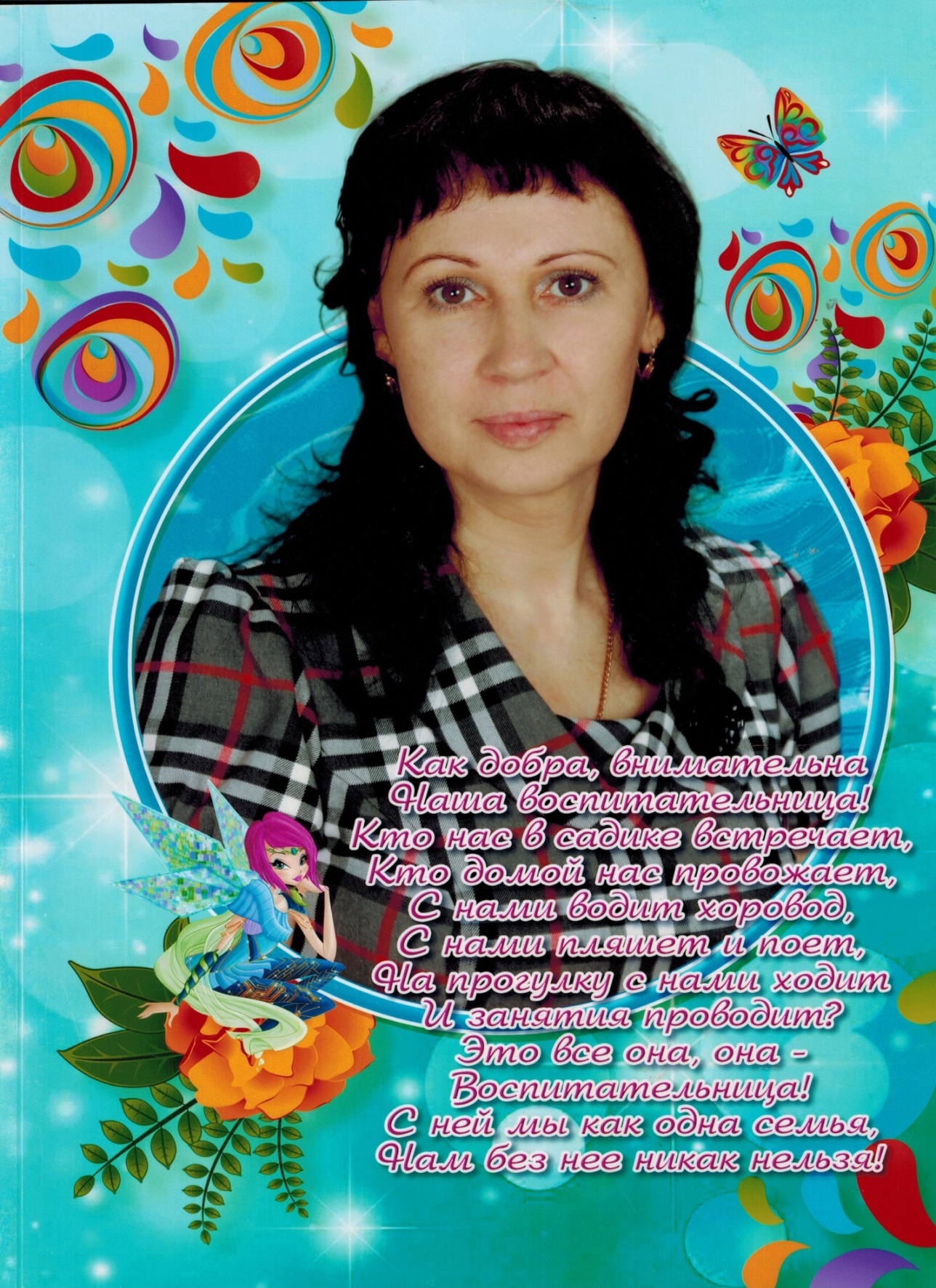 Кирилюк Ольга Вячеславовна
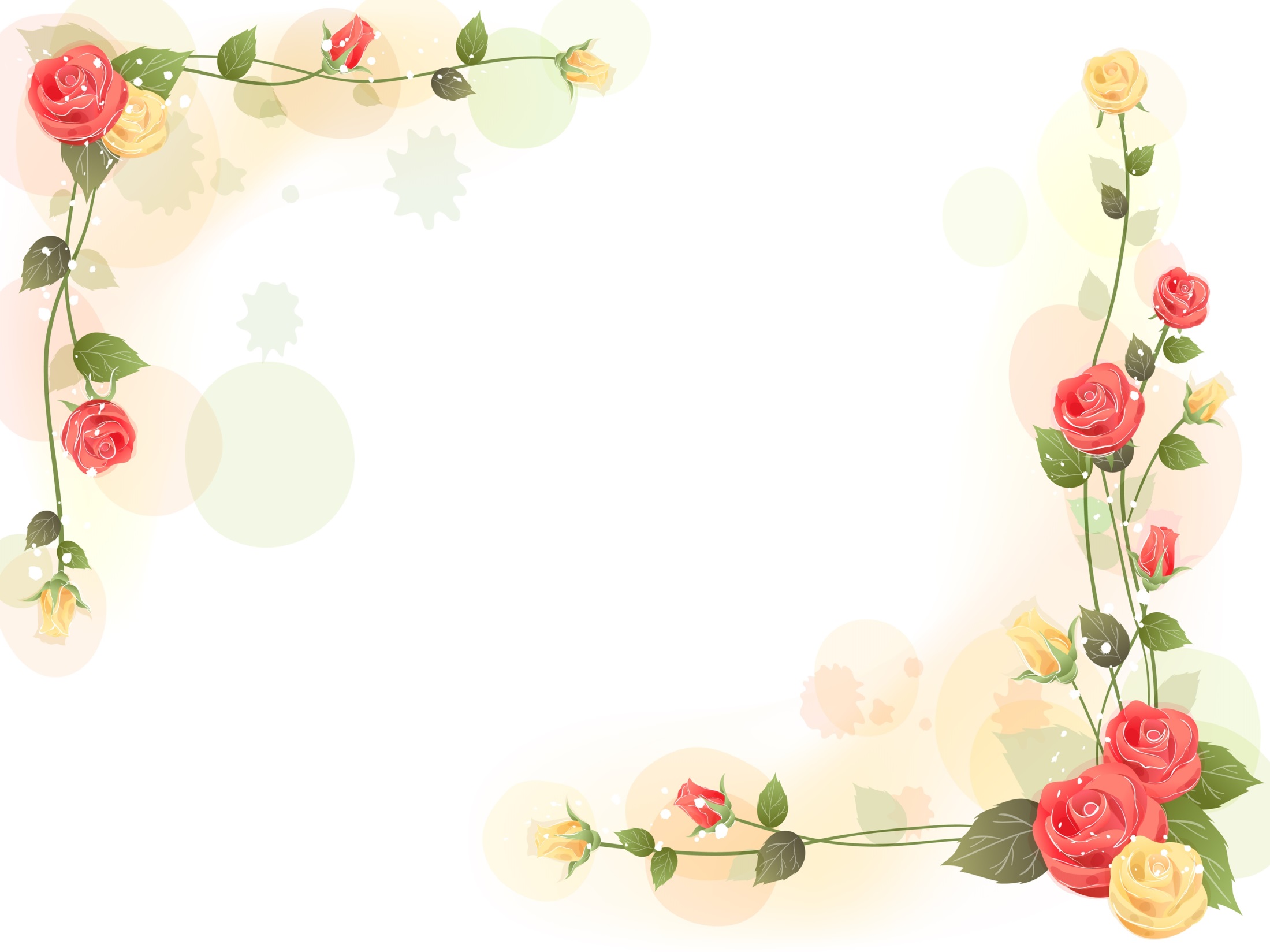 Общие сведения
Дата рождения : 05.11.1978 г.Сведения об образовании: высшее, БПГУ им. В.М. Шукшина, г. БийскСпециальность: «Педагогика и психология»Квалификация: педагог – психологПедагогический стаж: 6,6 летКвалификационная категория: воспитатель I категории
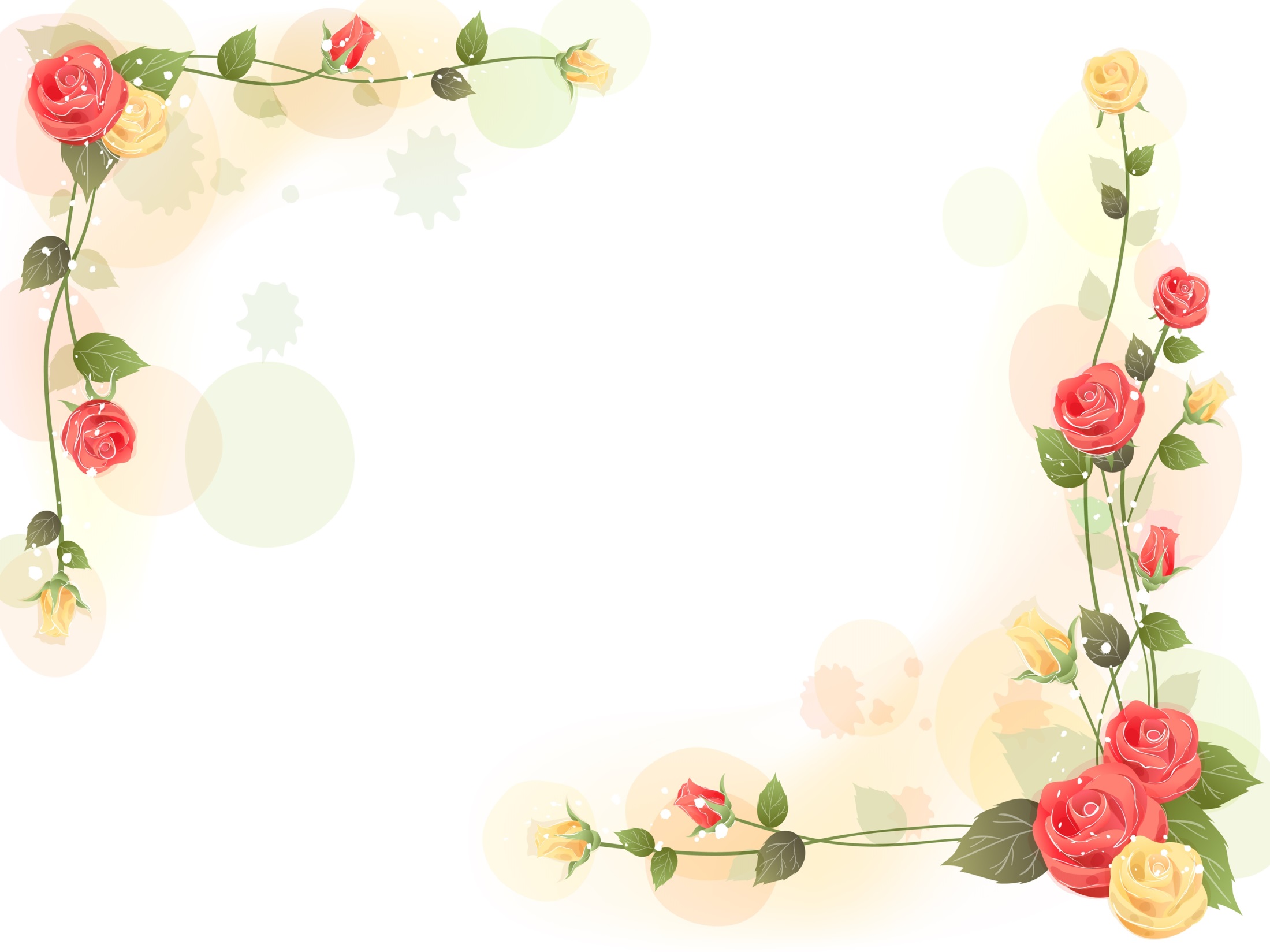 Результаты своей  работы
В своей  непосредственно-образовательной деятельности активно использую современные образовательные технологии, являющиеся важнейшим фактором обогащения интеллектуального и эмоционального развития ребенка.
Использую здоровьесберегающие  технологии, направленные на сохранение и укрепление как физического, так и психического здоровья детей, через различные гимнастики, хождение по тропе здоровья, созданную совместно с родителями.
Повышаю свой  уровень самообразования через повышение квалификации, активное участие в педагогических советах, мастер - классах,  семинарах. Разработала НОД: «Путешествие за Цветиком - Семицветиком», «Путешествие в сказку «Царевна-лягушка», «Доброе дело», кматематический вест  для детей 4-5 лет «Поможем белочке», «Волшебный мешочек  звуков»;  проекты: «Хлеб – всему  голова», «Моя Родина Россия», «Взаимосвязь развития речи и мелкой моторики рук детей младшего дошкольного возраста», «Волшебные ножницы»; развлечения: «Мы с мамой волшебники», «День матери», «Конкурс чтецов», и др.; создала лепбук «Нетрадиционные техники рисования», «ПДД» «Эные экономисты».
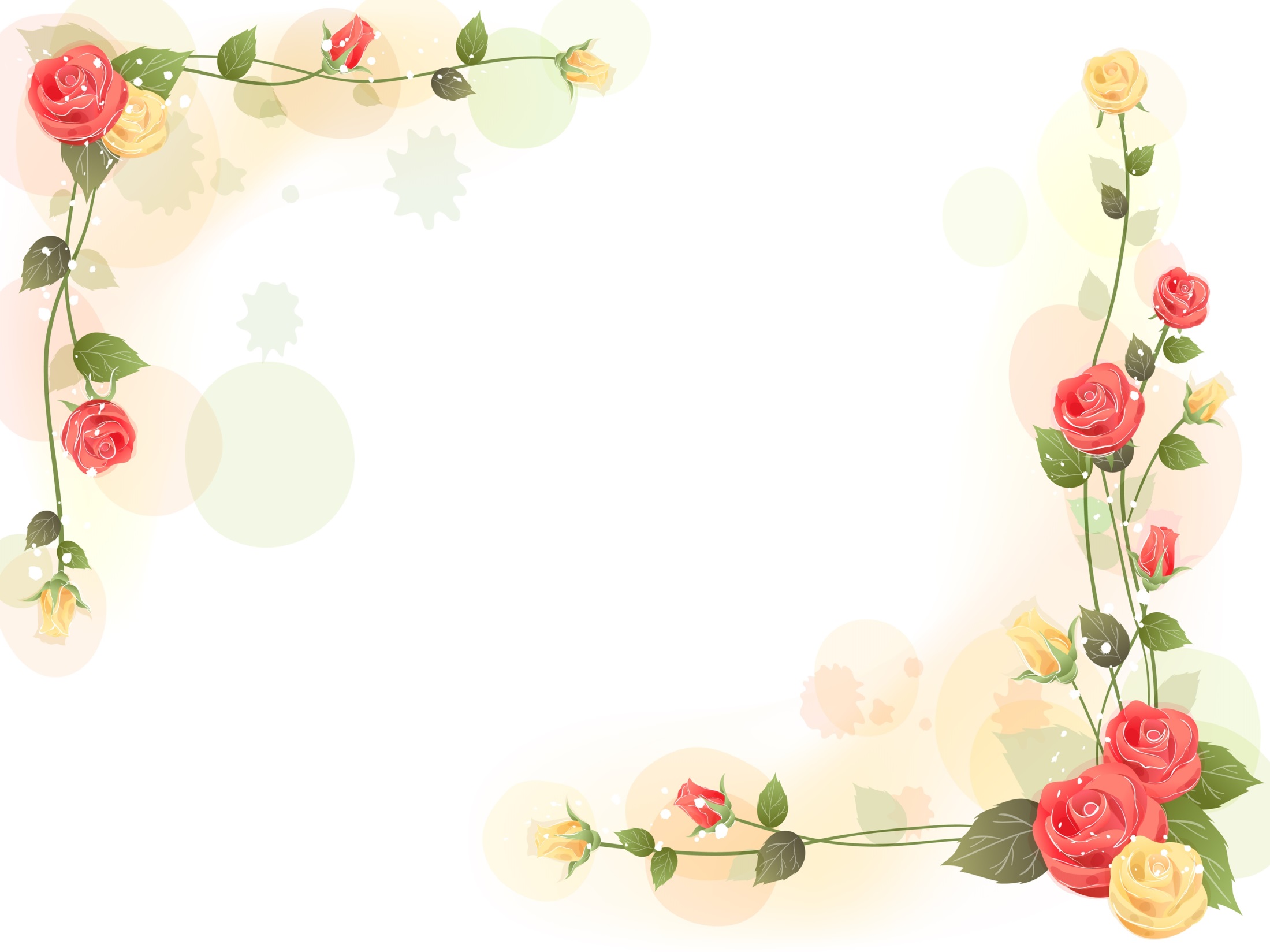 Результаты своей  работы
В связи с этим мною разработаны картотеки: бесед, папки передвижки; дидактических игр; консультации для родителей «Развитие творческих способностей», «Пальчиковые игры для детей», «Нетрадиционные техники аппликации», «Моя Родина Россия», «Права ребенка» и др.; Активно взаимодействую с педагогами детского сада. Делюсь опытом своей работы по самообразованию с коллегами через презентации, доклады, разработки игр и др.
Постоянно повышаю профессиональную компетентность через курсы повышения квалификации, участвую в педагогических советах, семинарах: консультация для воспитателей: семинар; консультация для воспитателей:
«Оформление книжного уголка в группах ДОУ в соответствии с ФГОС» 2015 г.; презентация лепбука на семинаре «Финансовая грамотность», 2019г. выступление на педагогическом совете «Речевое развитие» с докладом «Развитие связной речи для детей дошкольного возраста» 2020 г., и др. В педагогической деятельности постоянно использую интернет - ресурсы, ИКТ (презентации, музыкальные произведения, видеофильмы и др.).
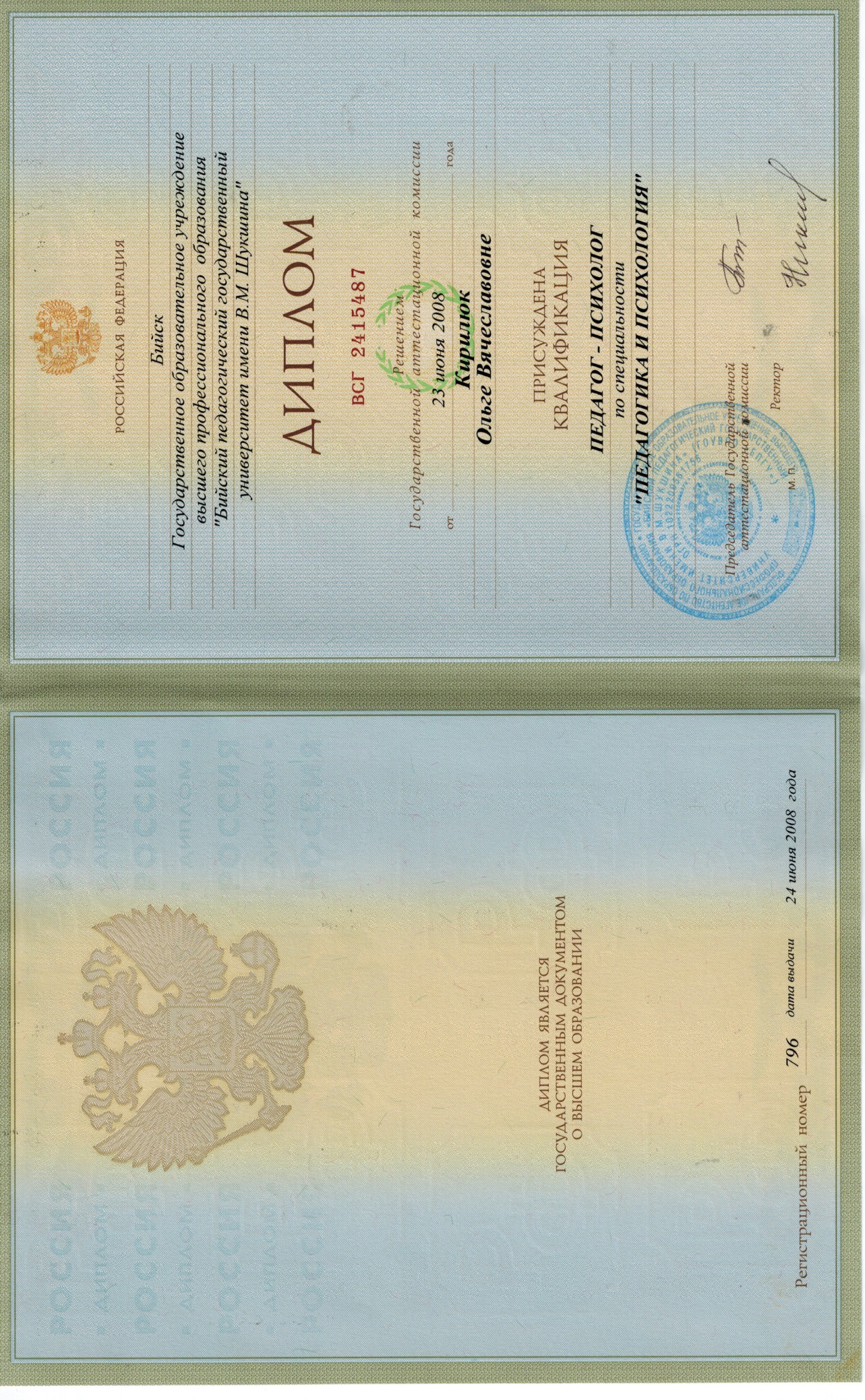 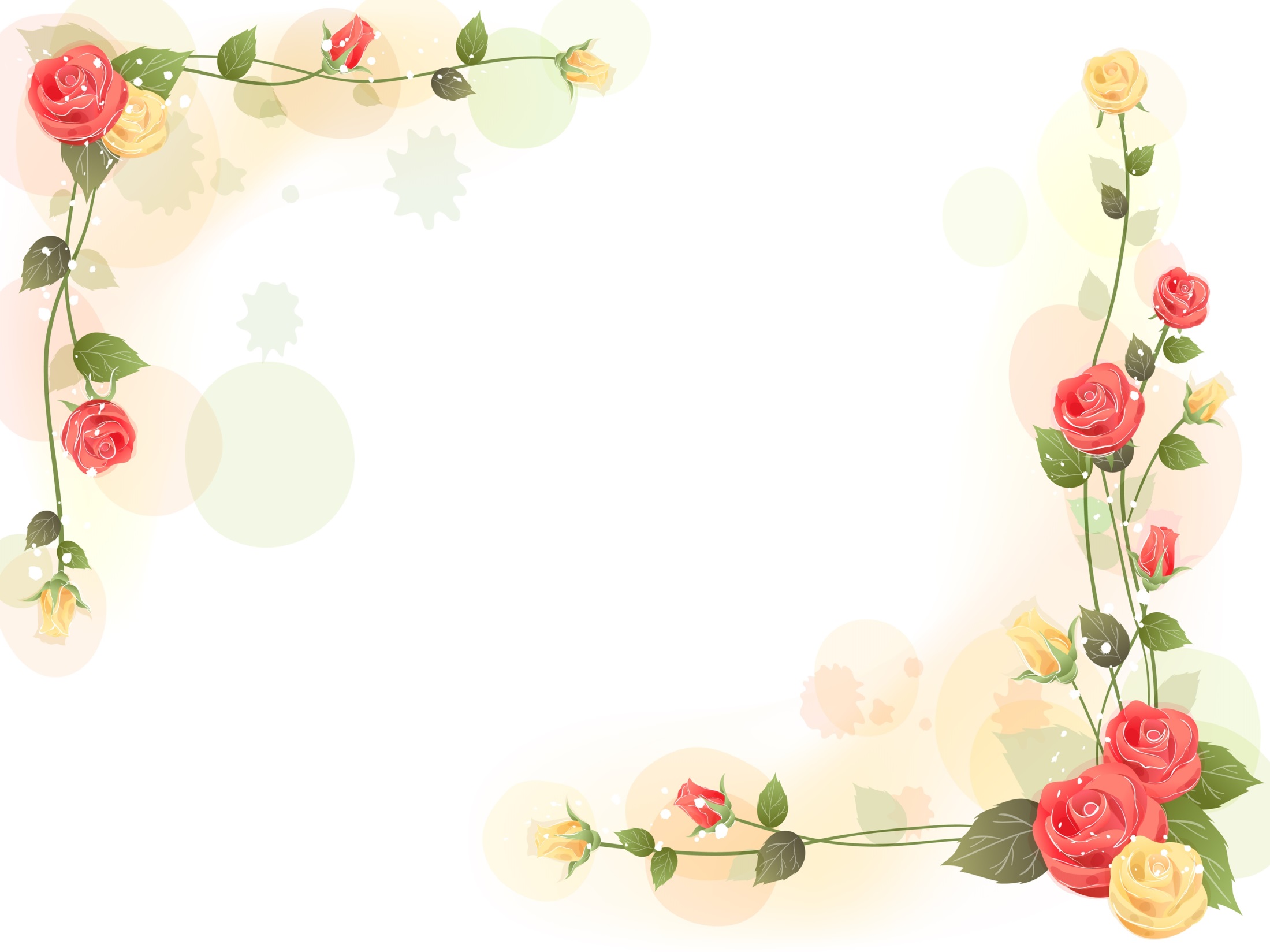 Образование
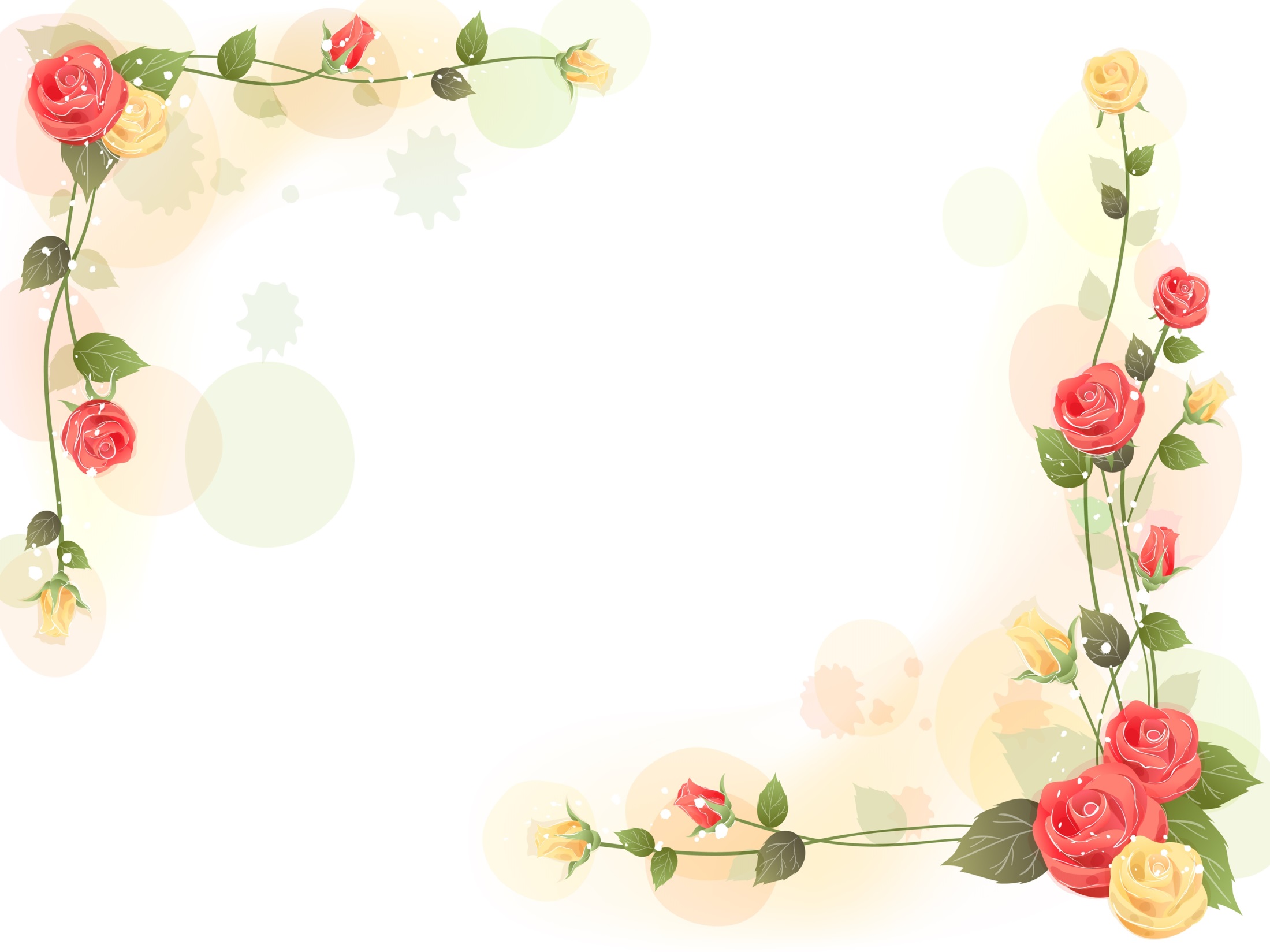 Сведения о повышении квалификации
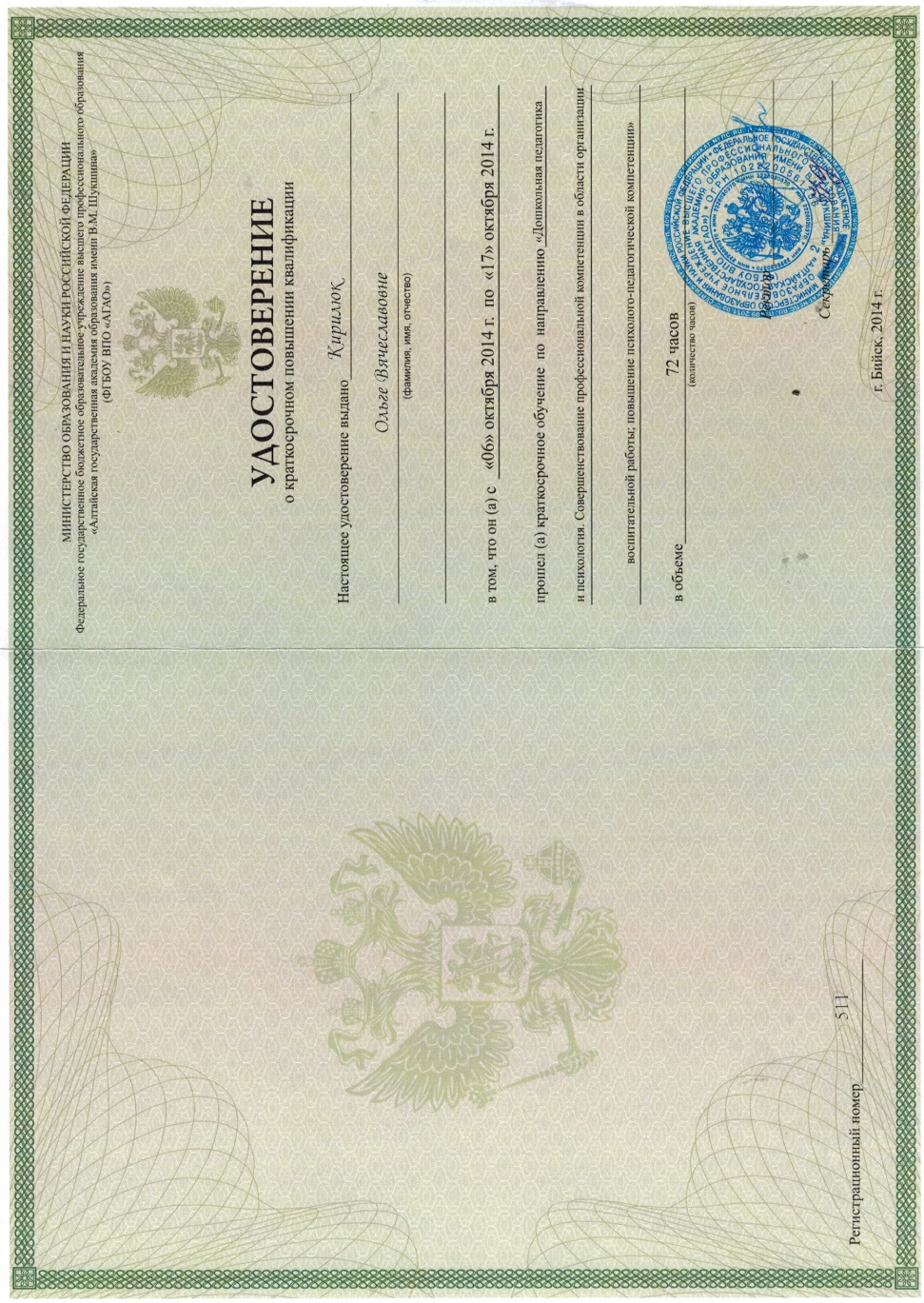 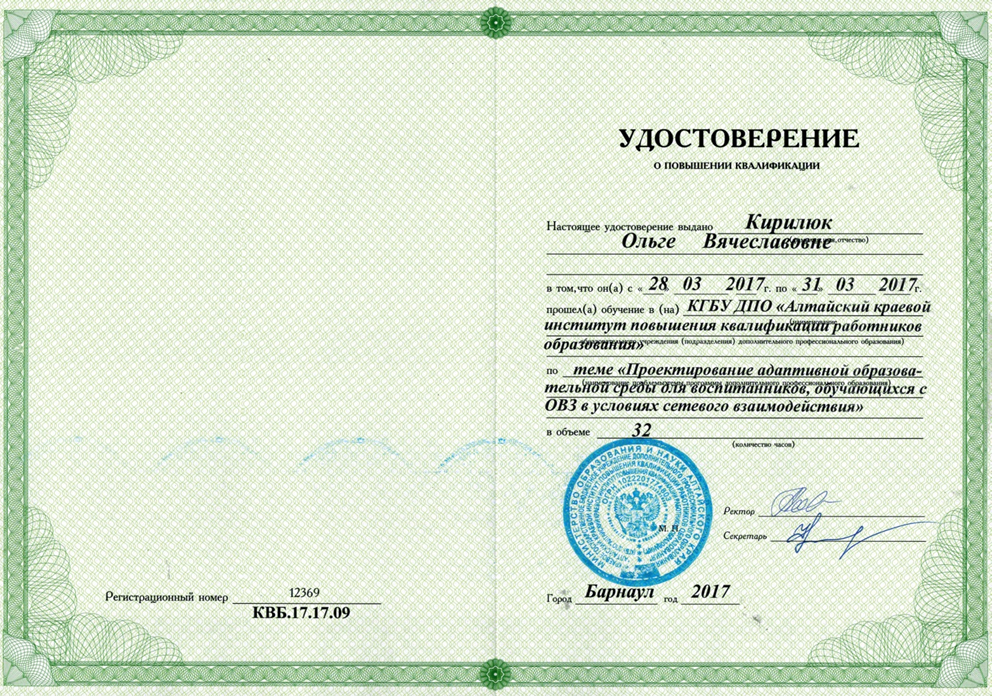 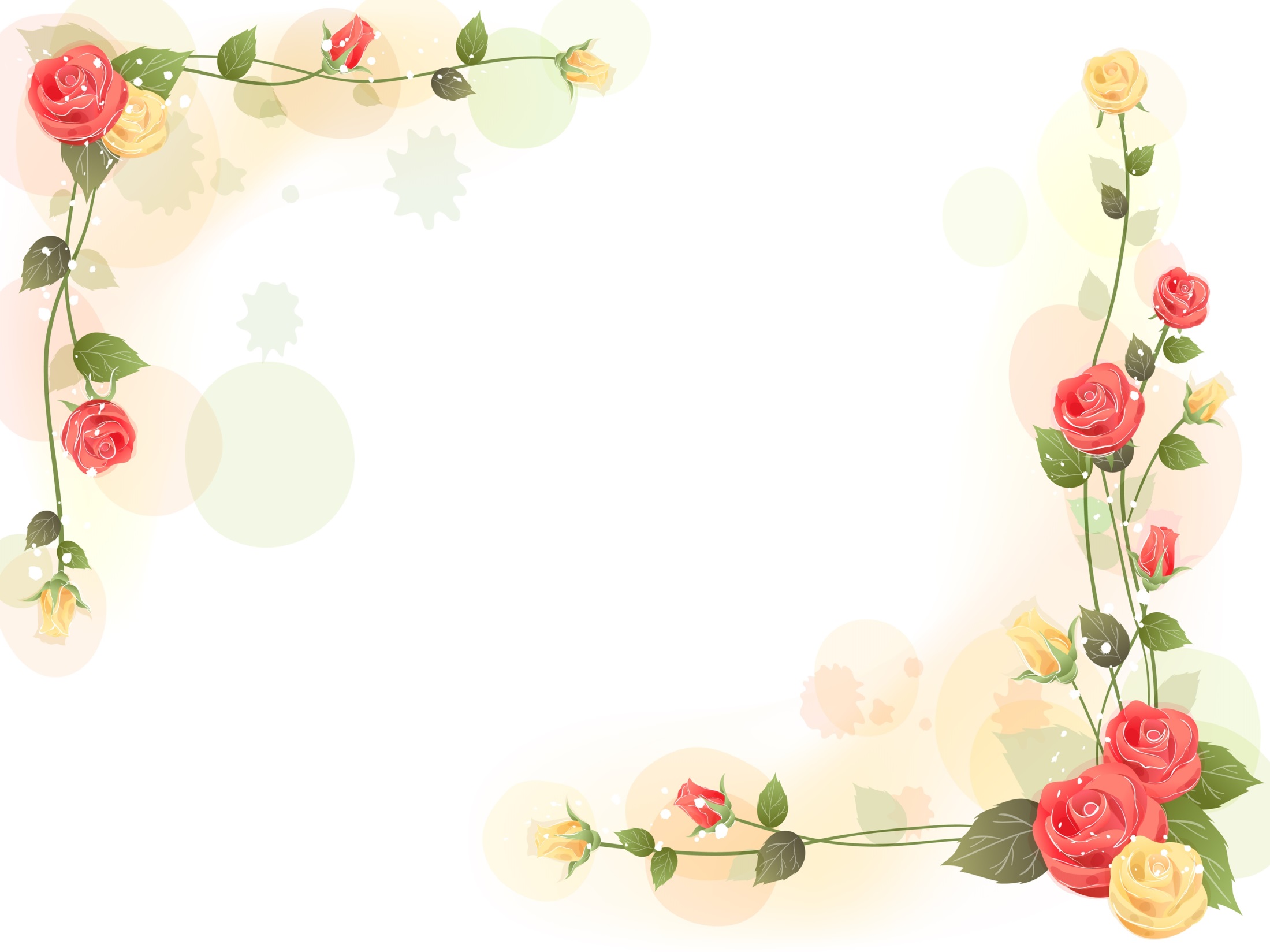 Сведения о повышении квалификации
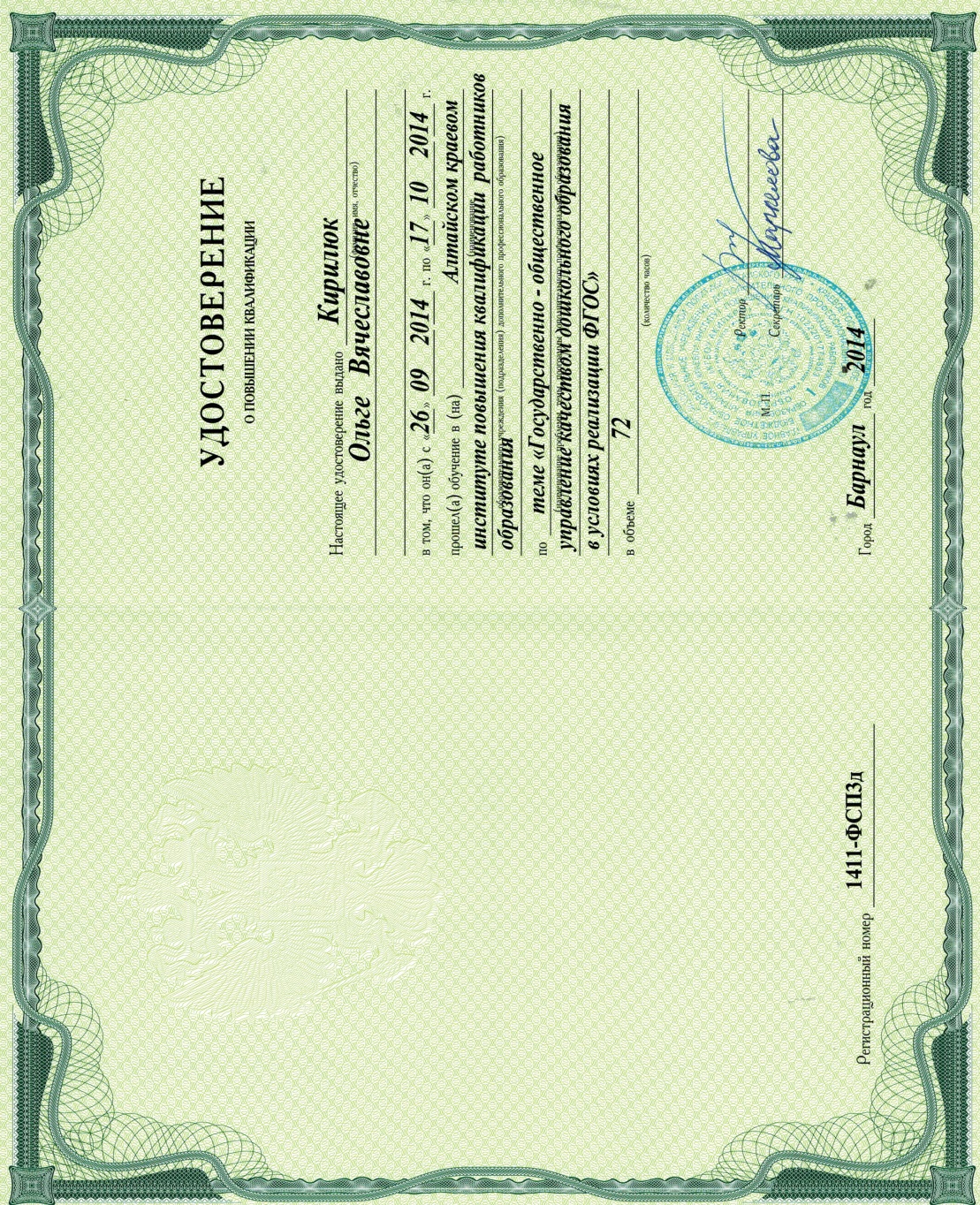 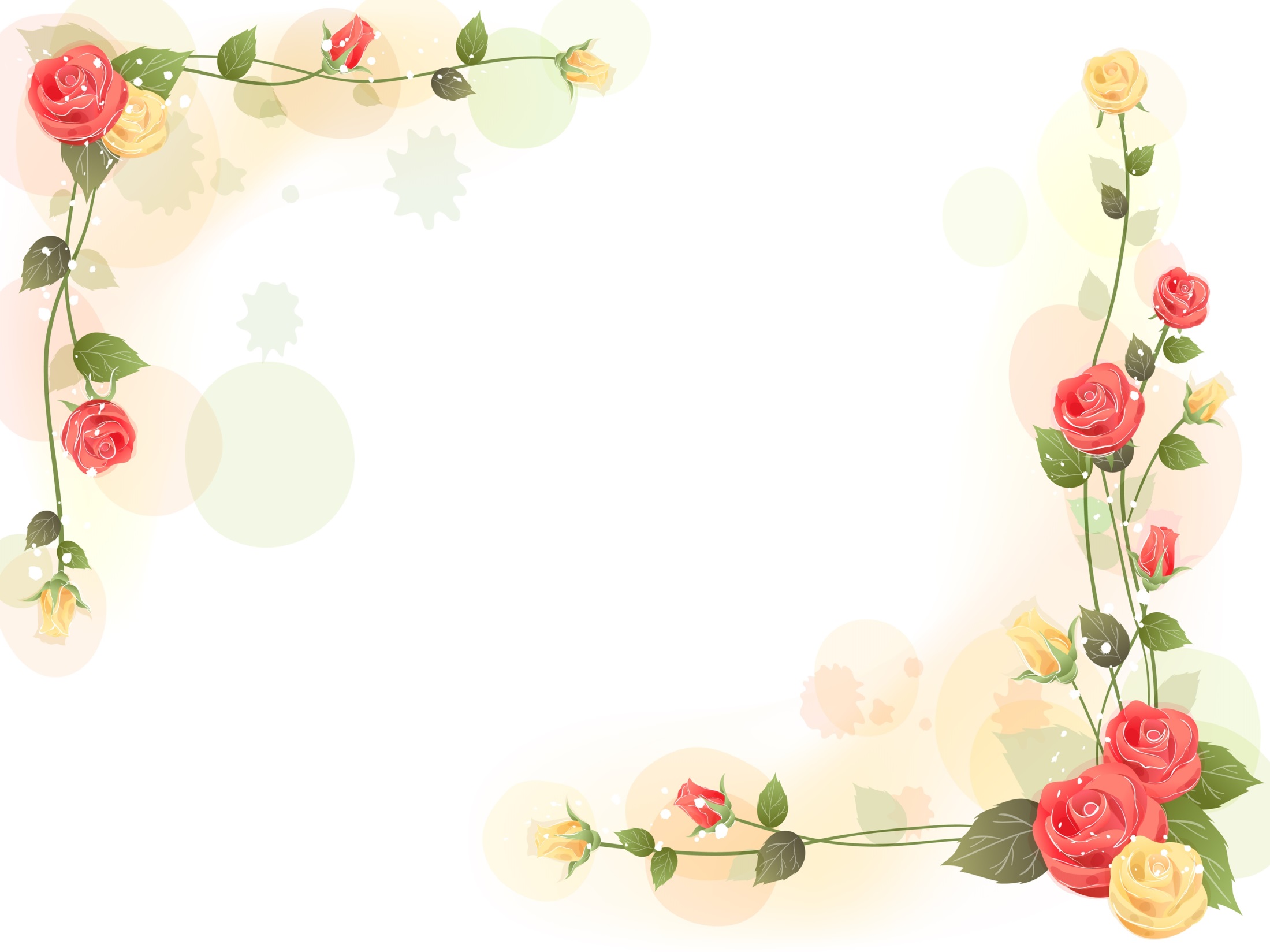 Грамоты
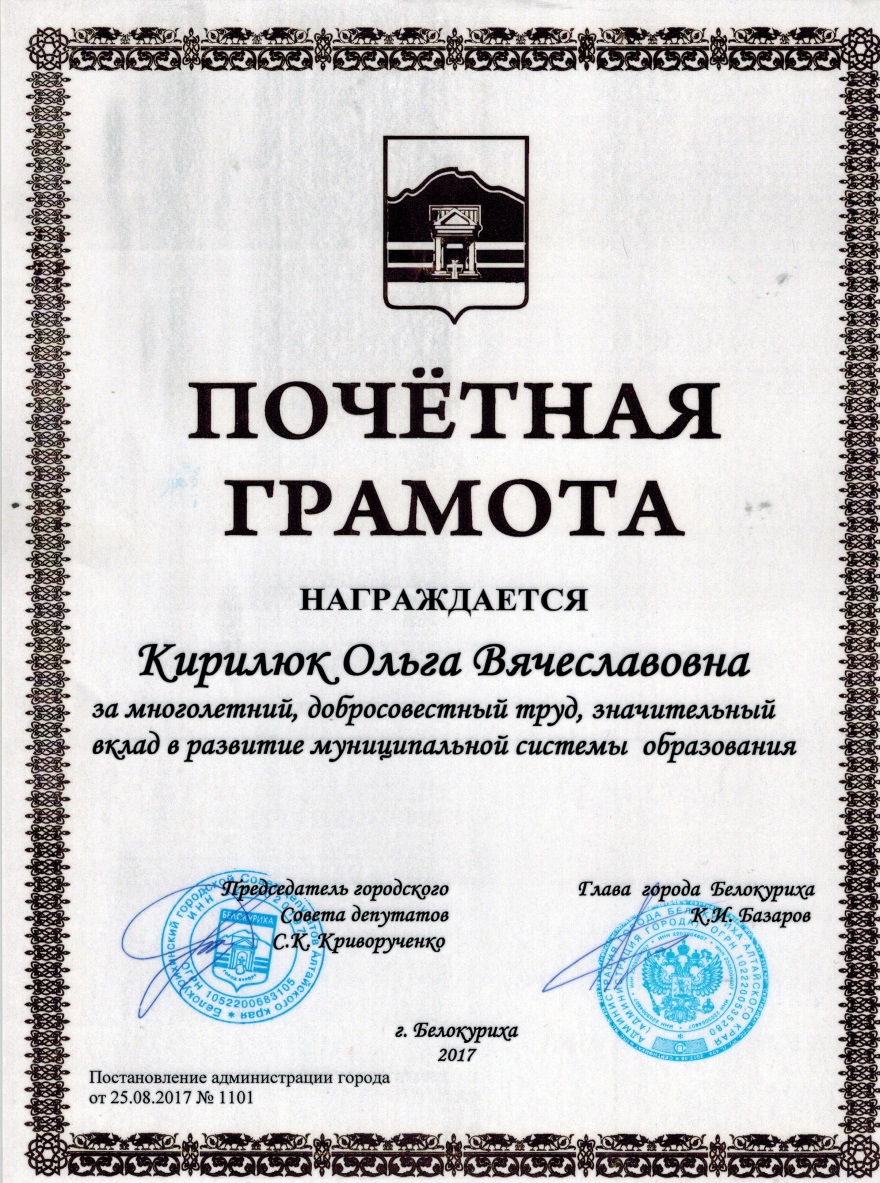 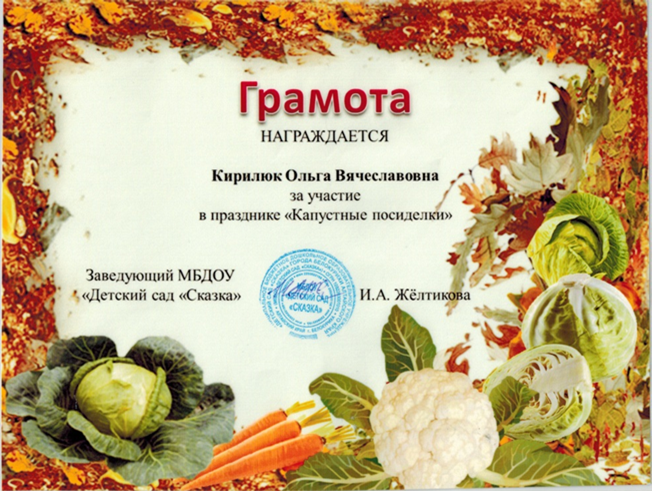 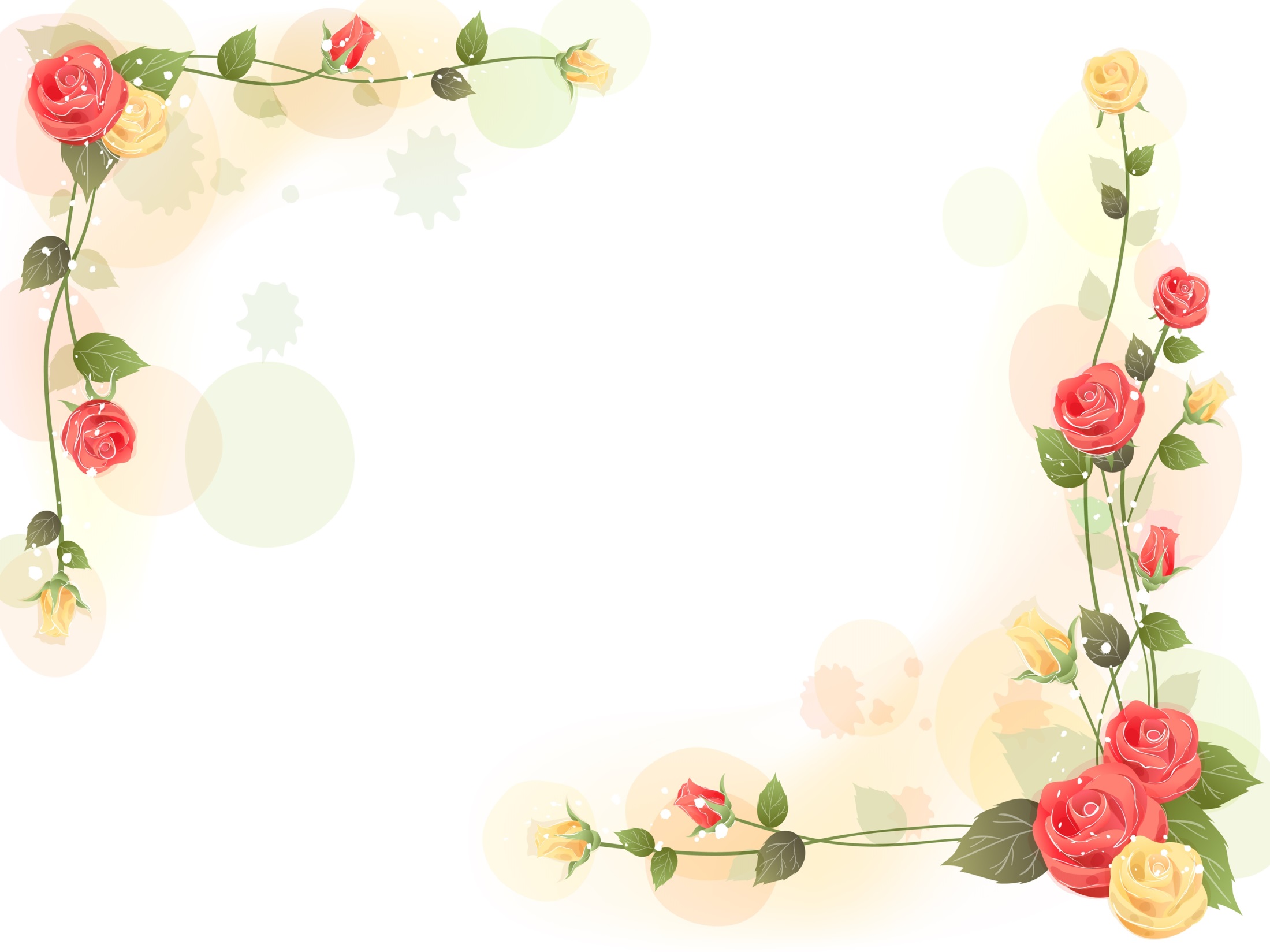 Дипломы
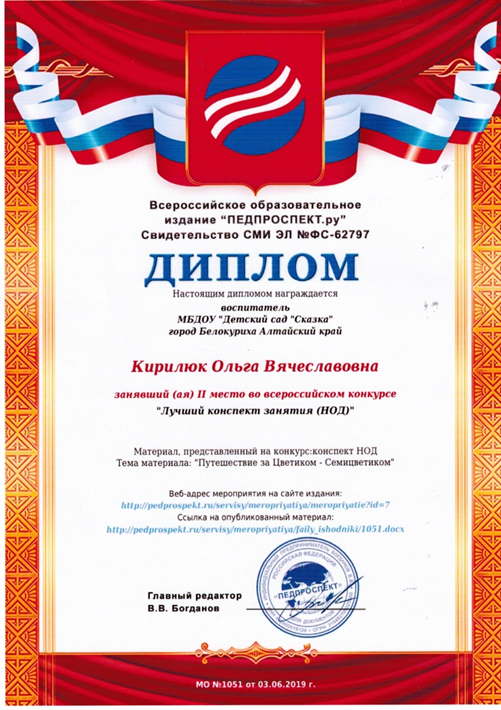 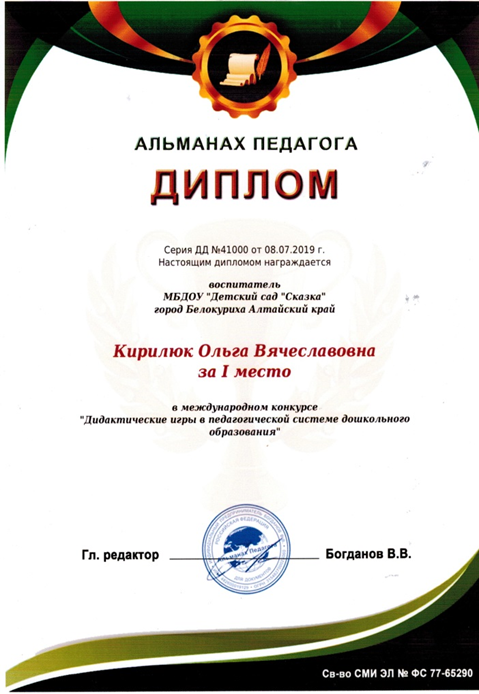 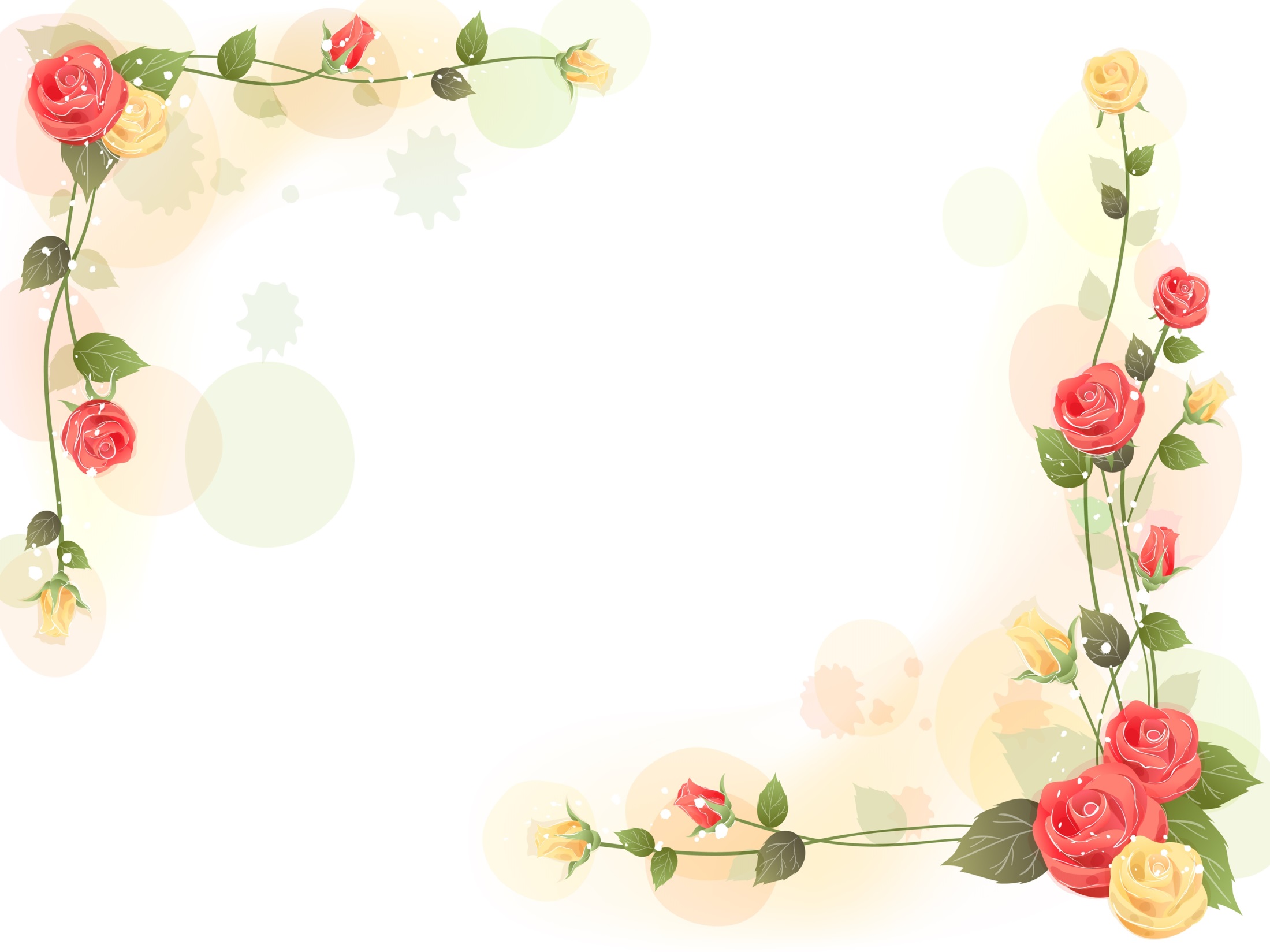 Дипломы
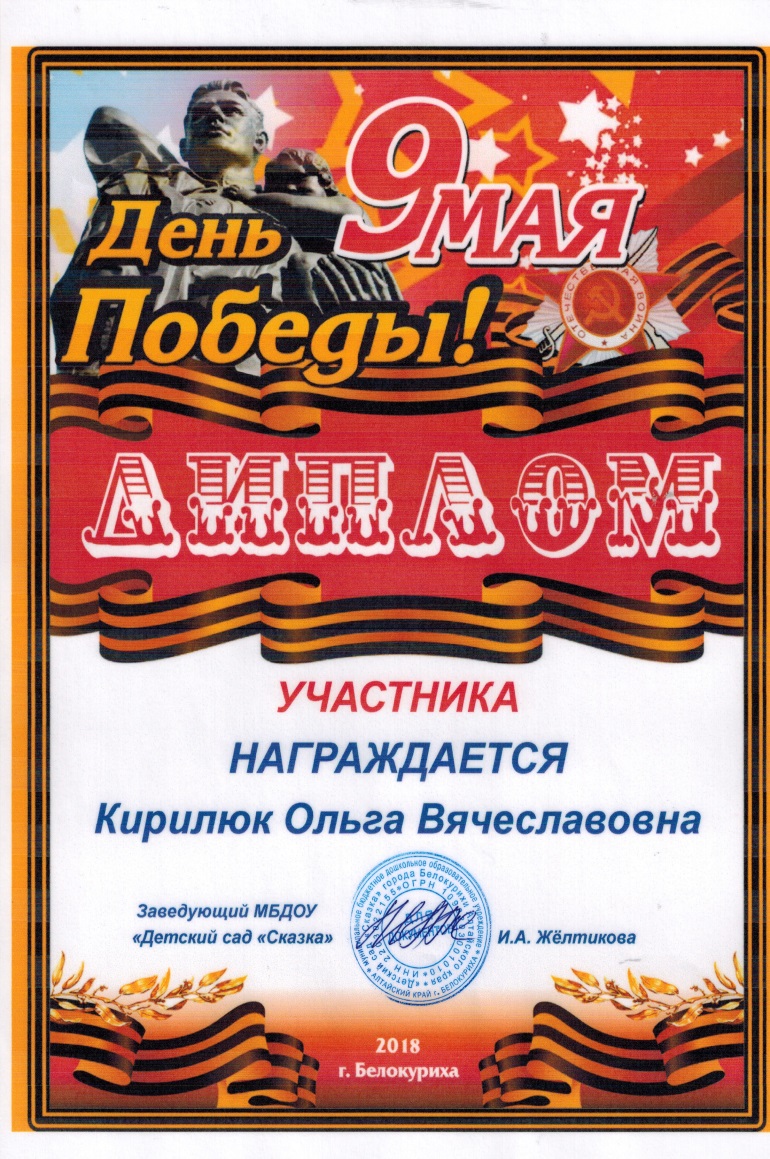 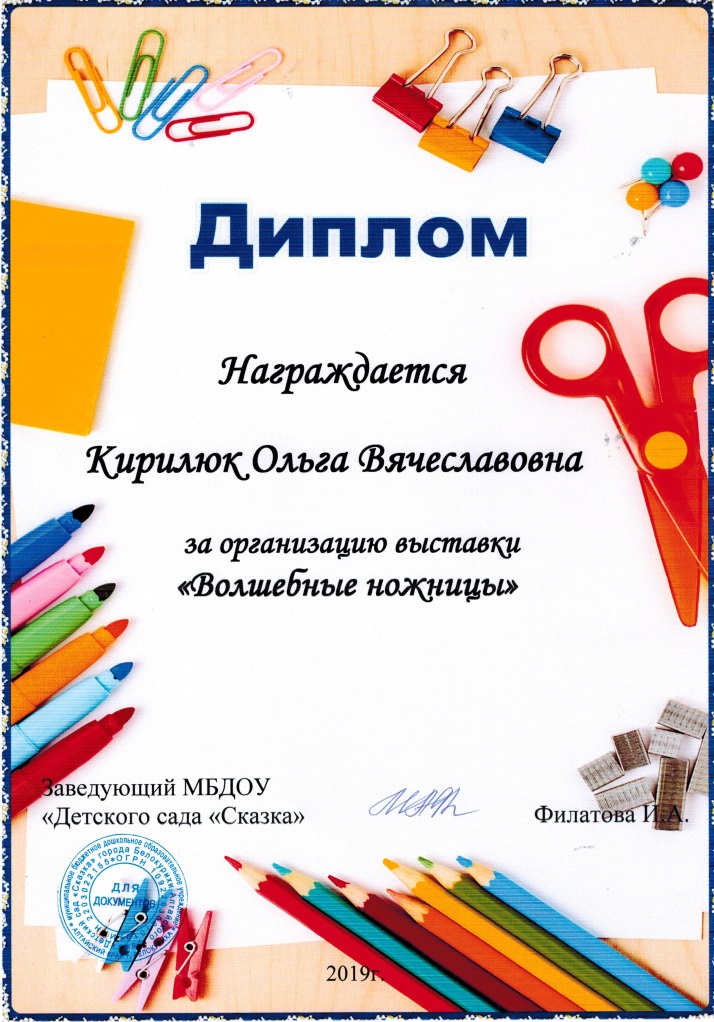 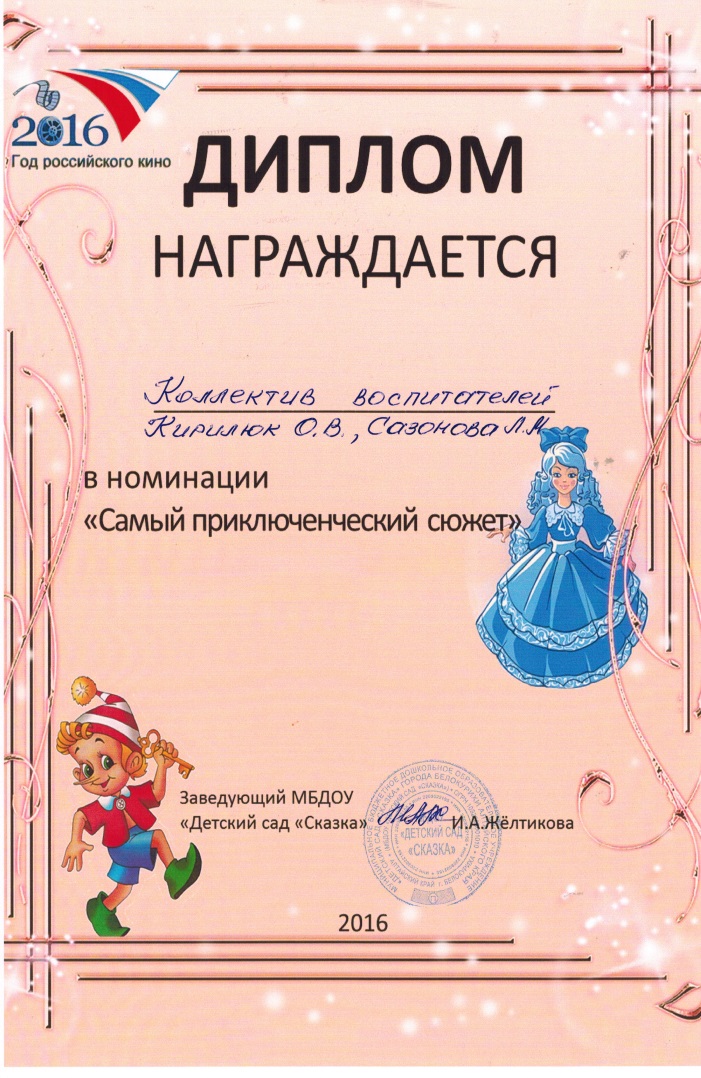 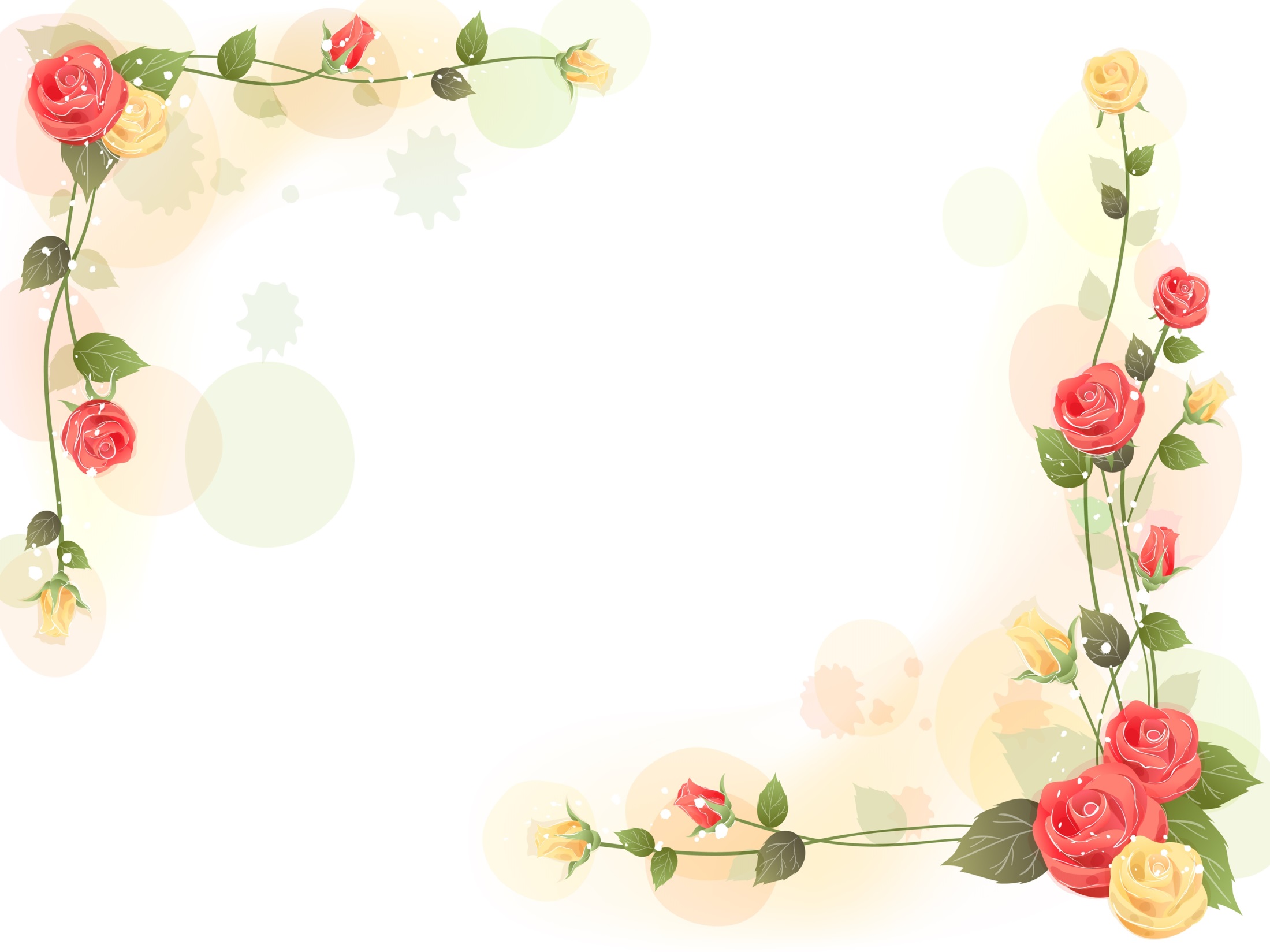 Дипломы
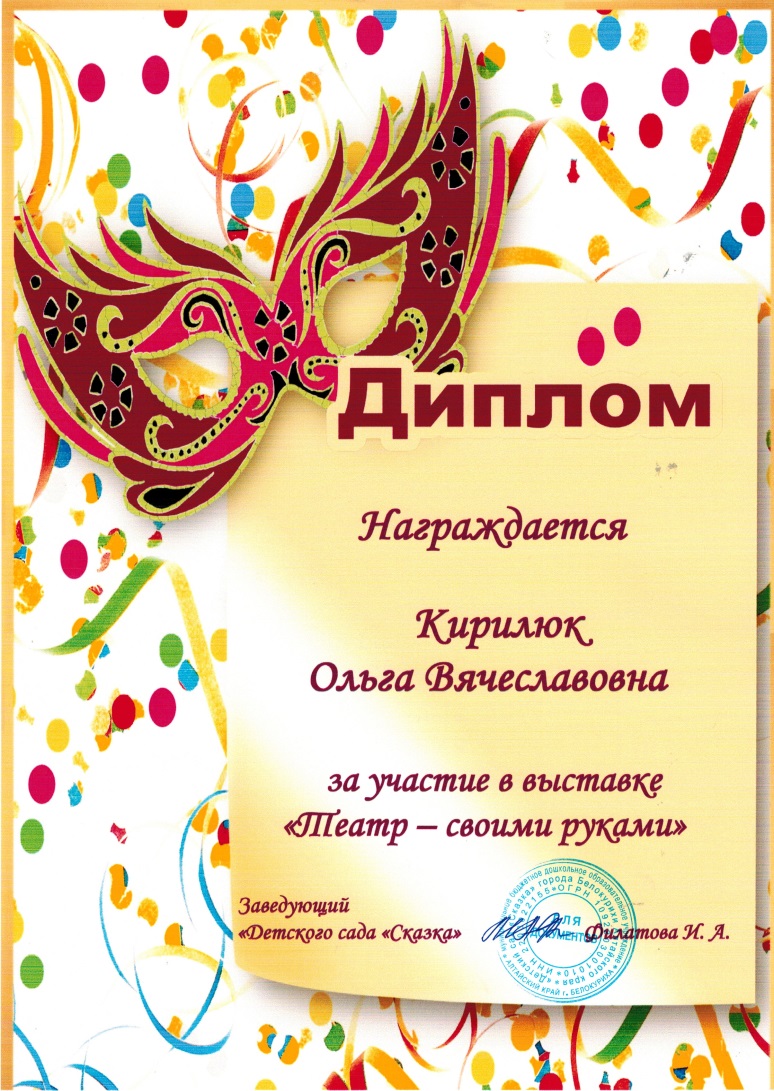 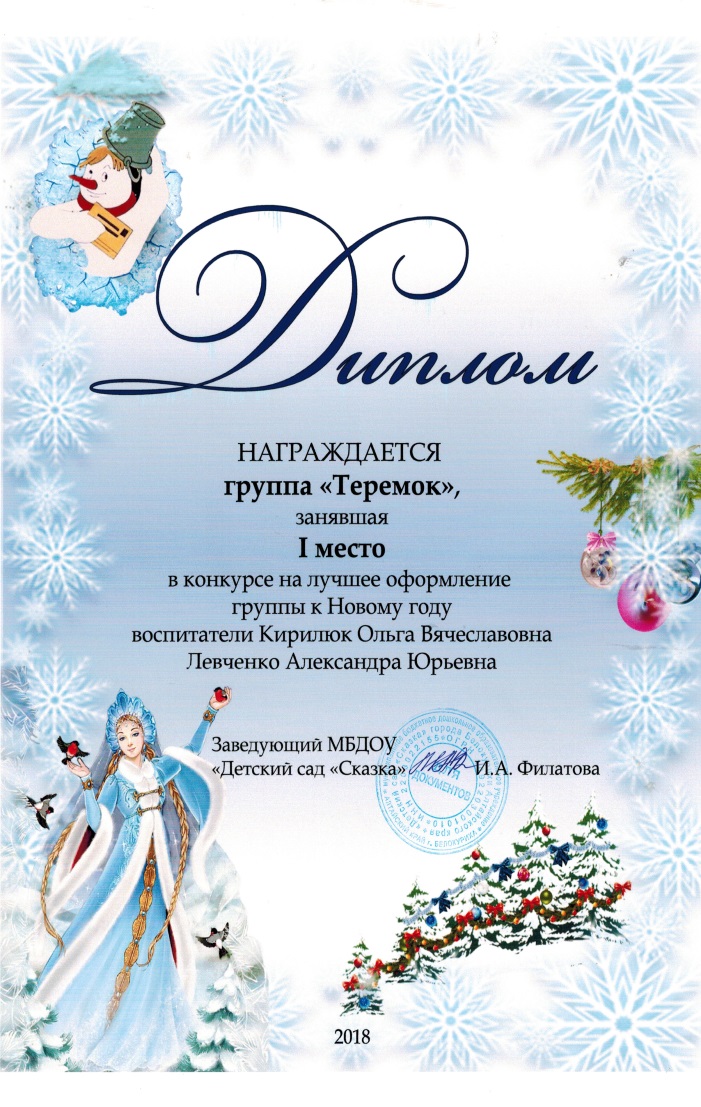 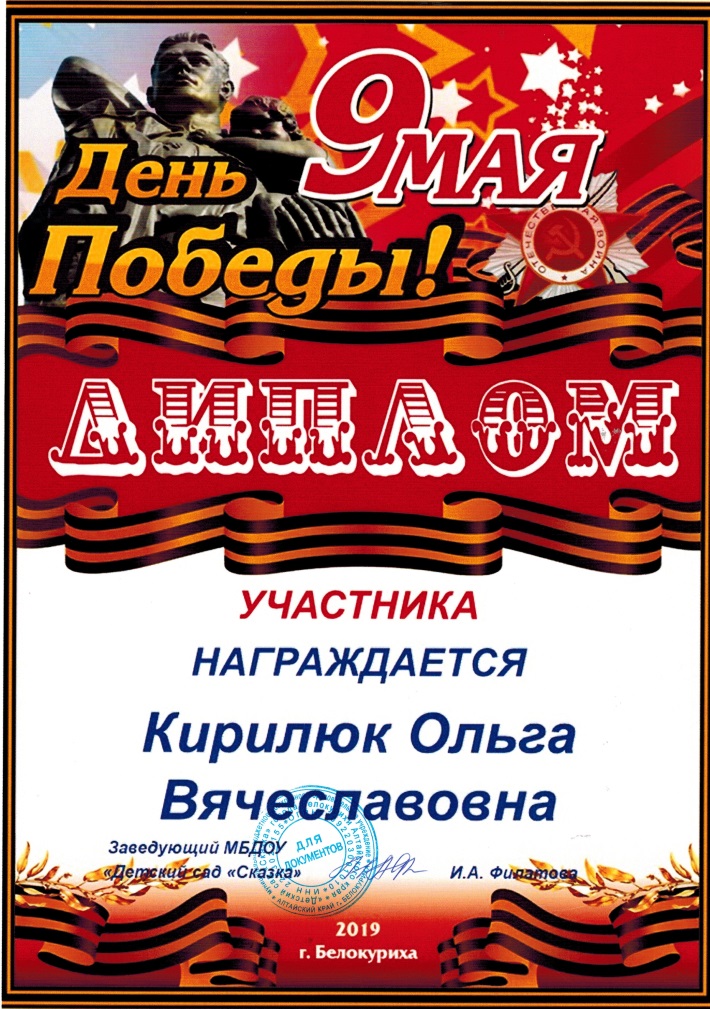 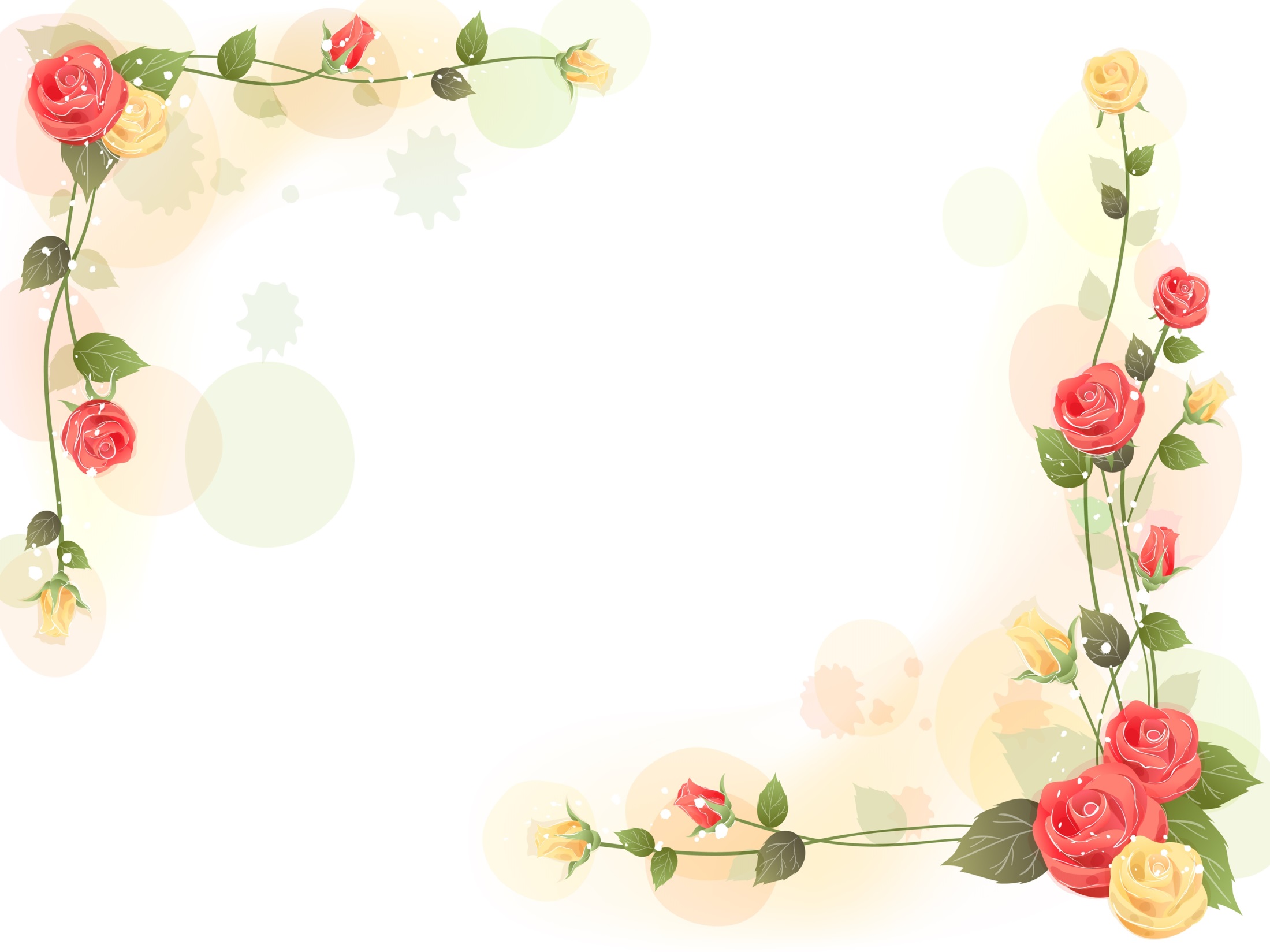 Дипломы,  благодарности
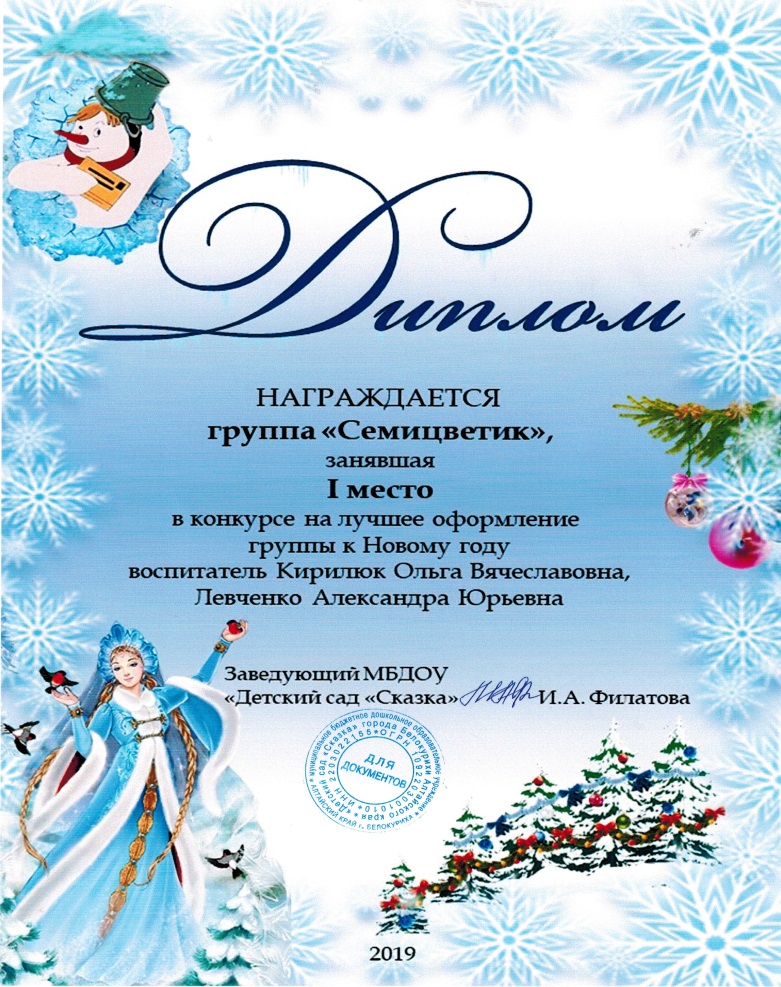 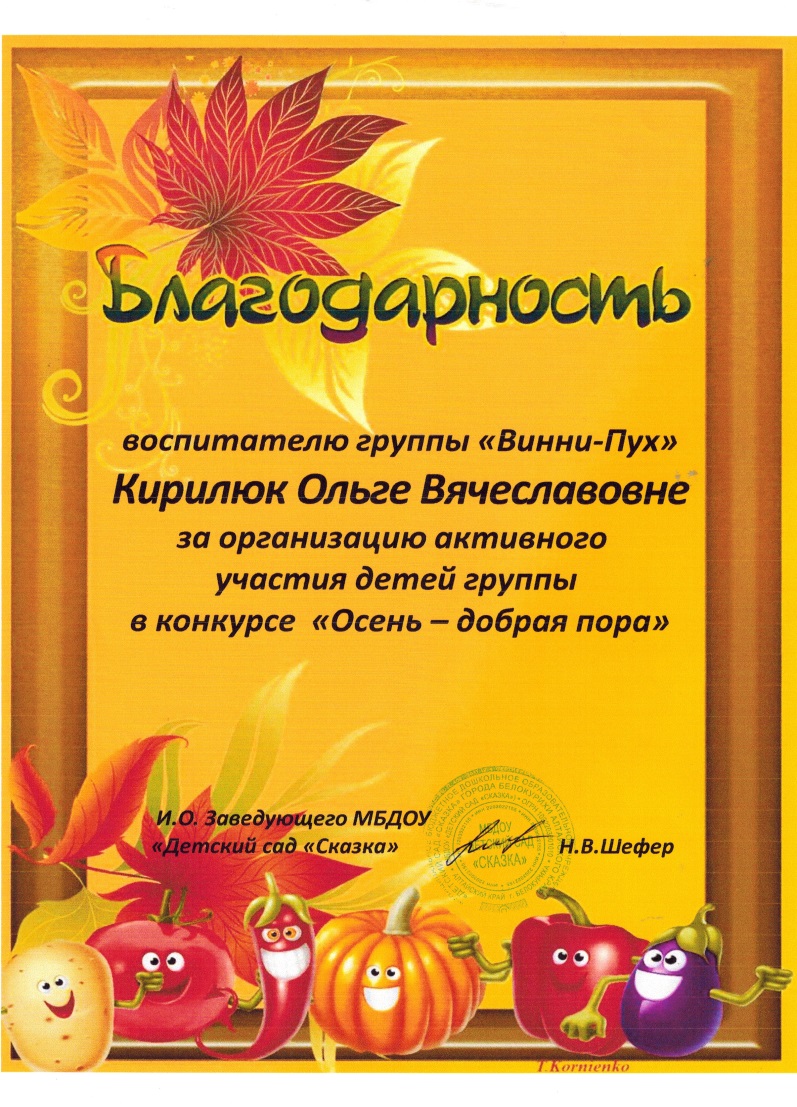 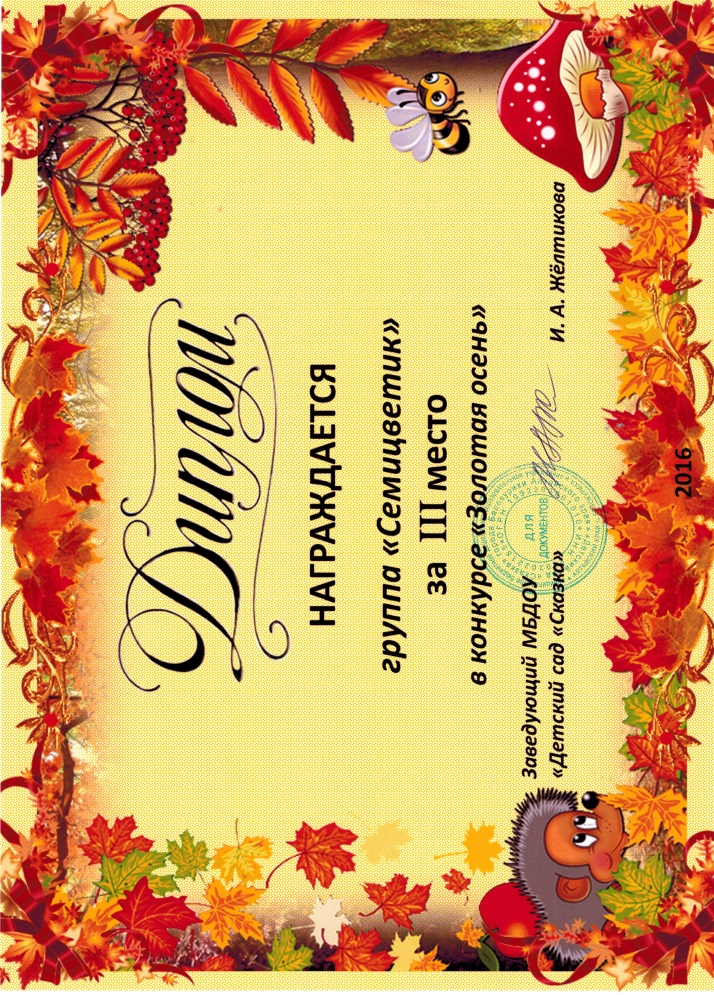 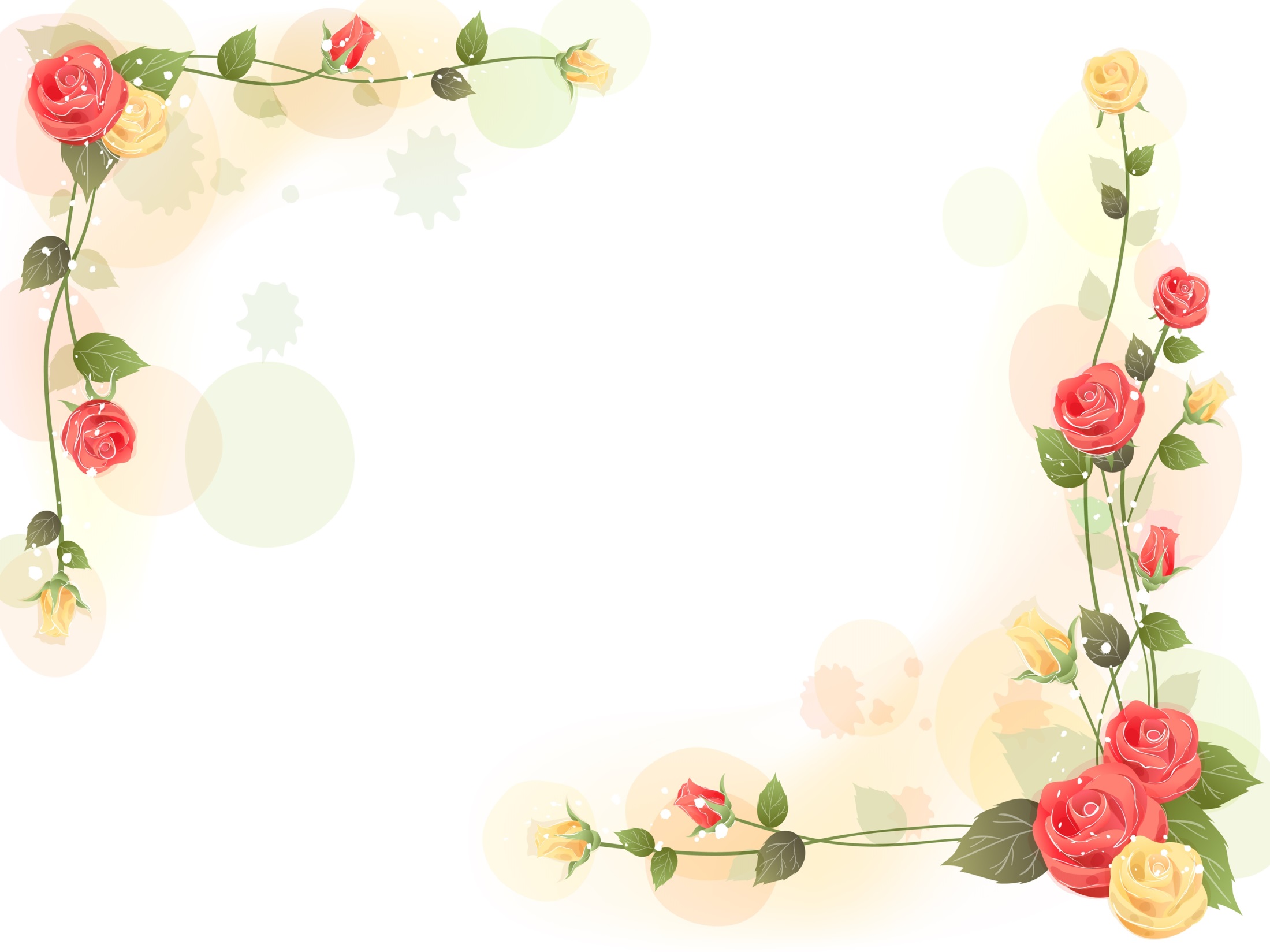 Сертификаты
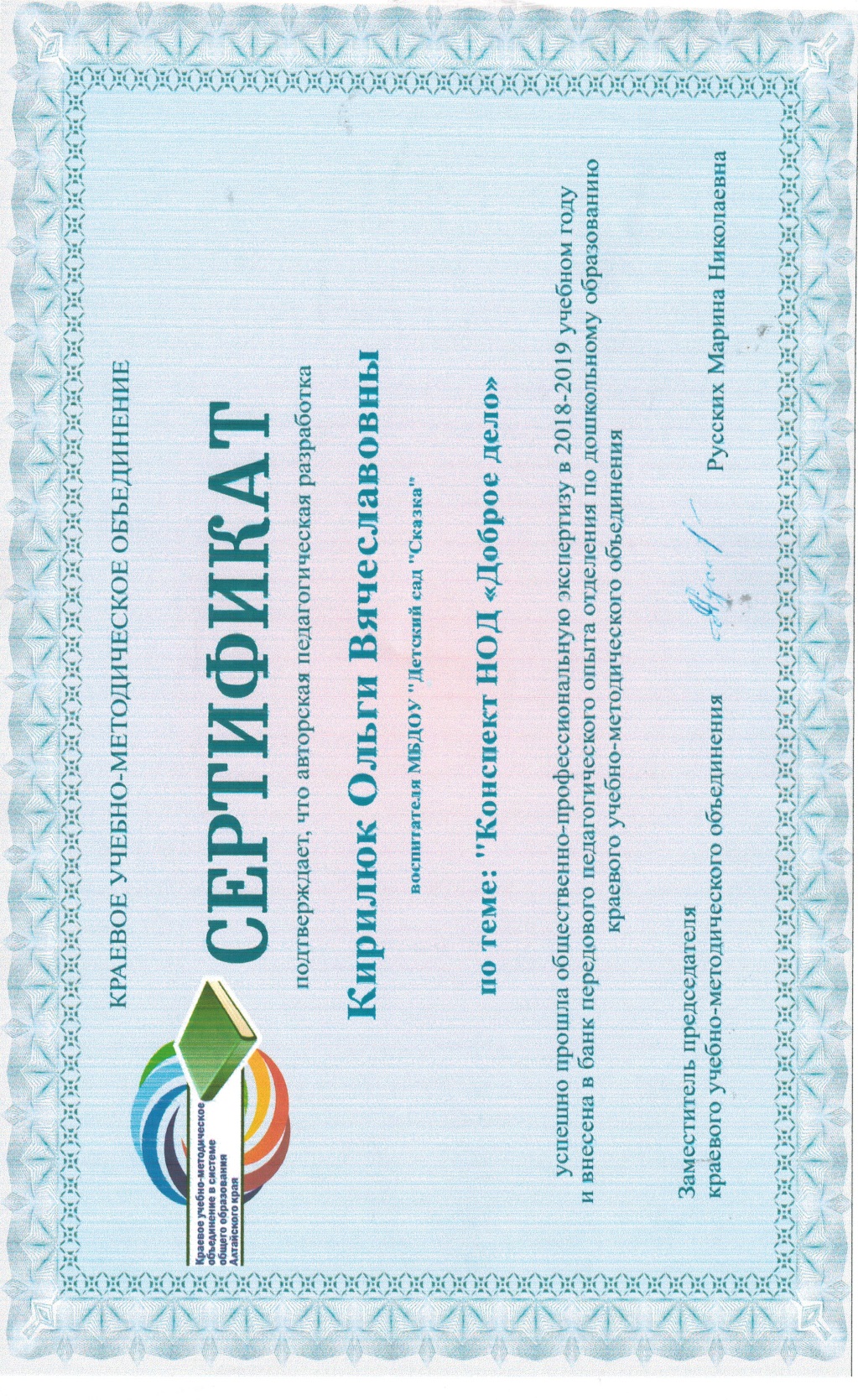 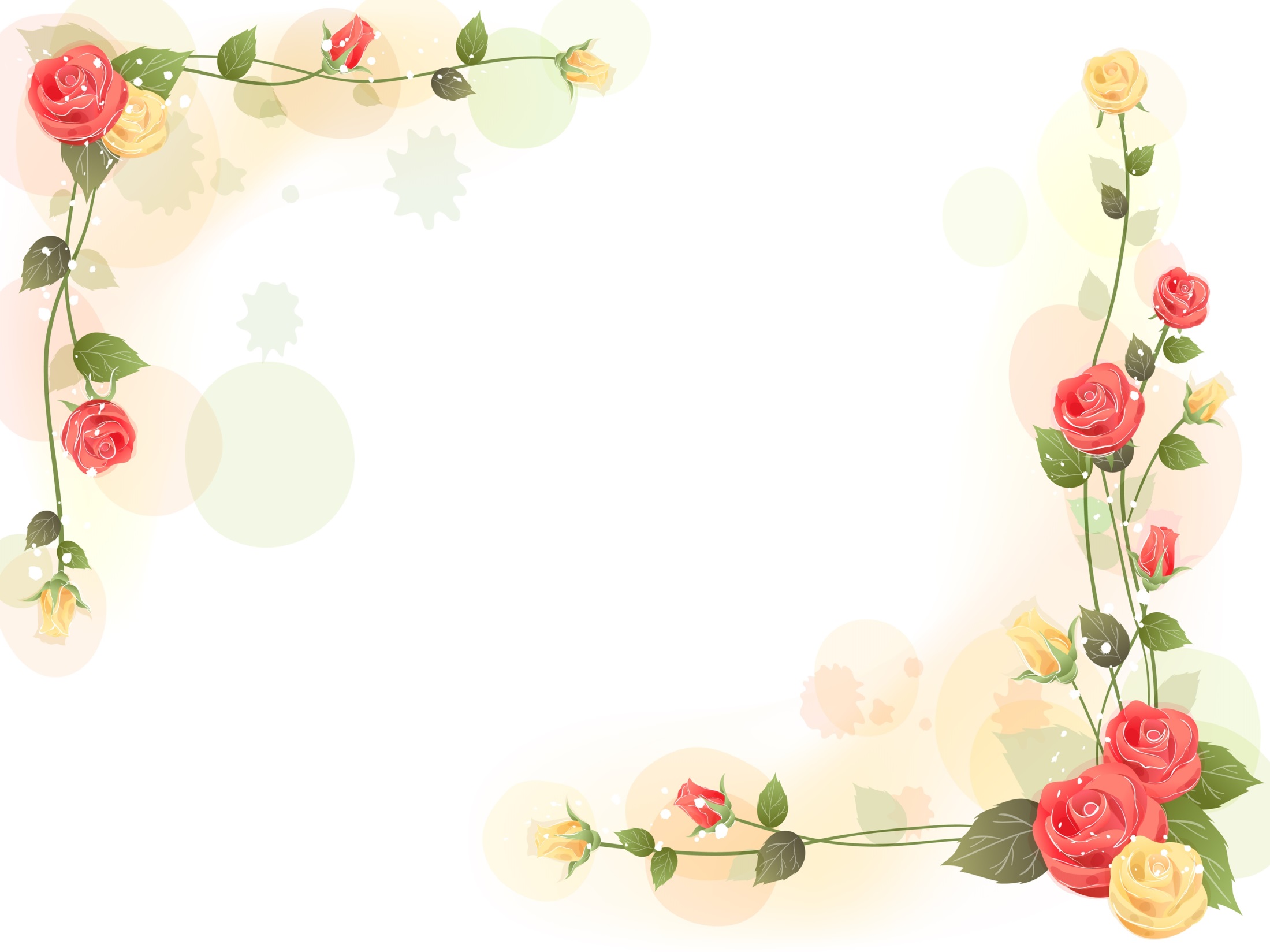 Свидетельство о              публикации
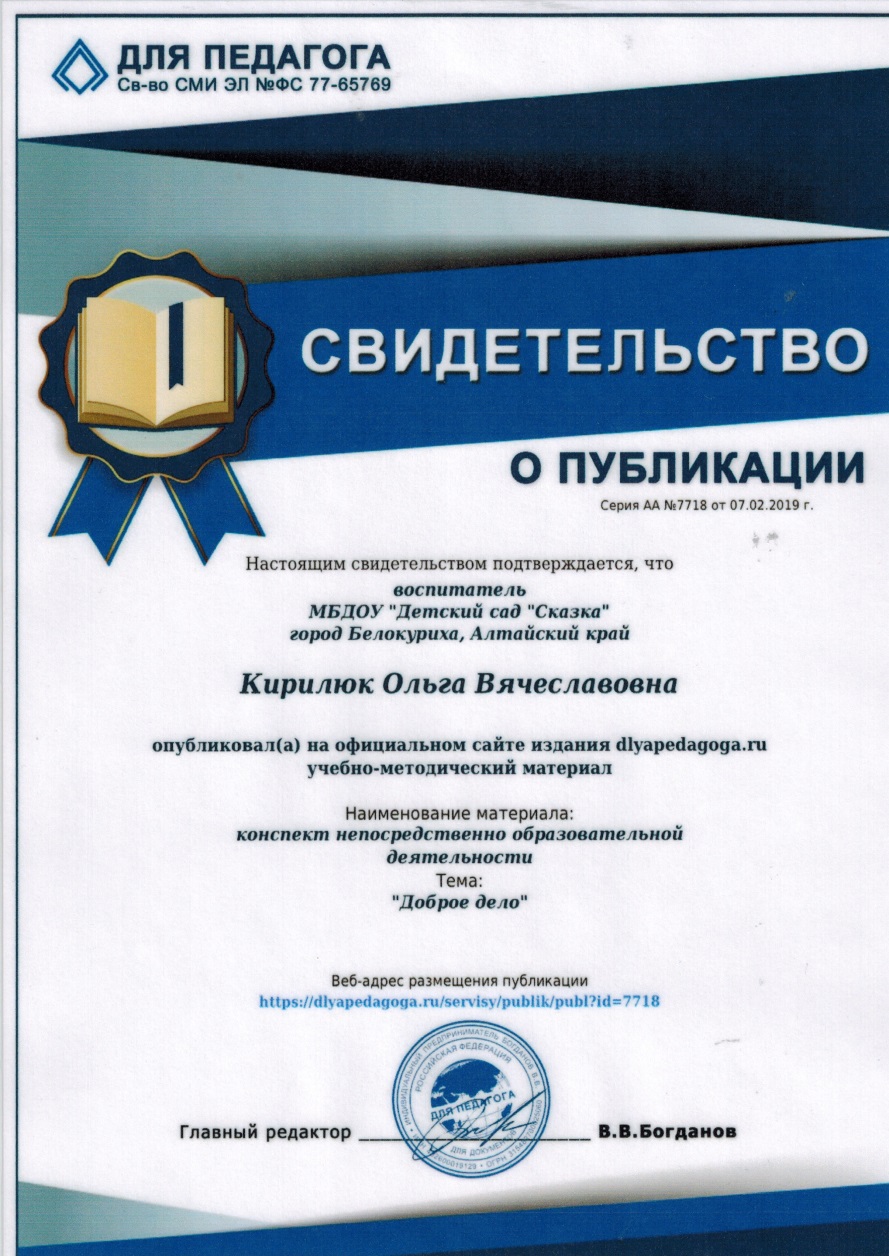 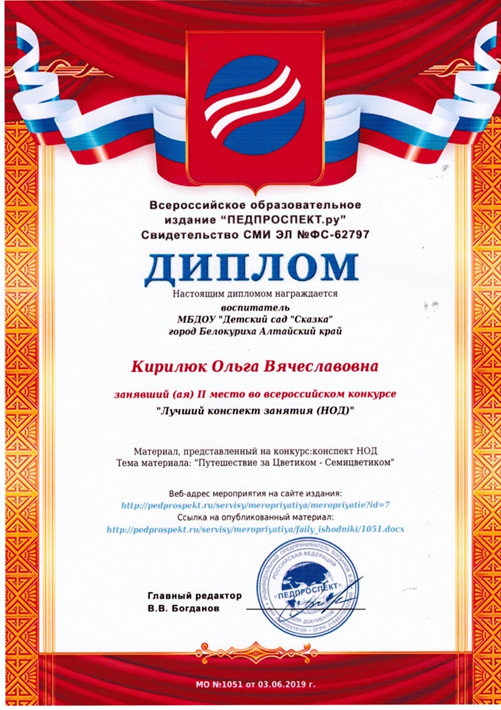 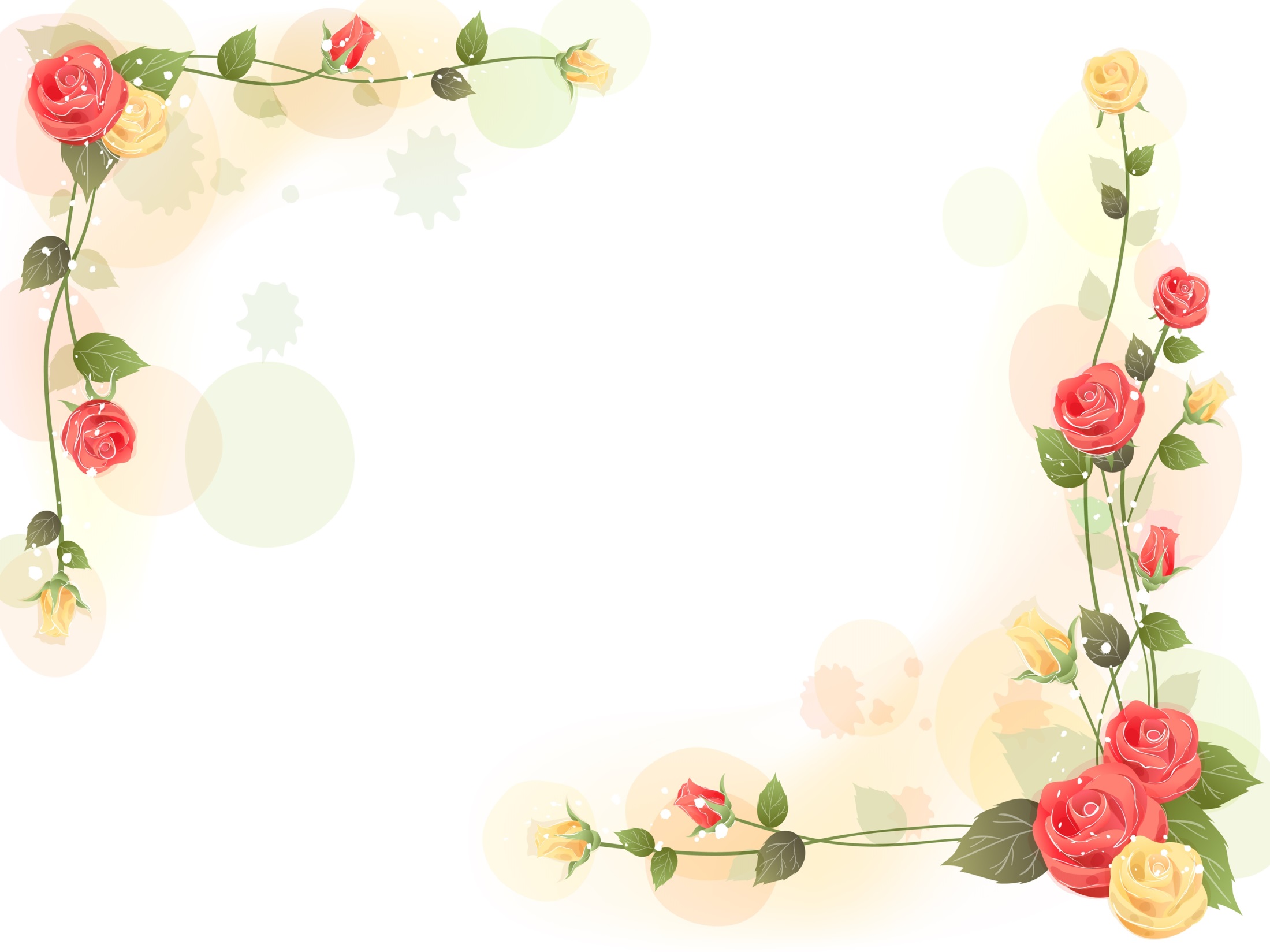 Развивающая предметно -пространственная среда группы
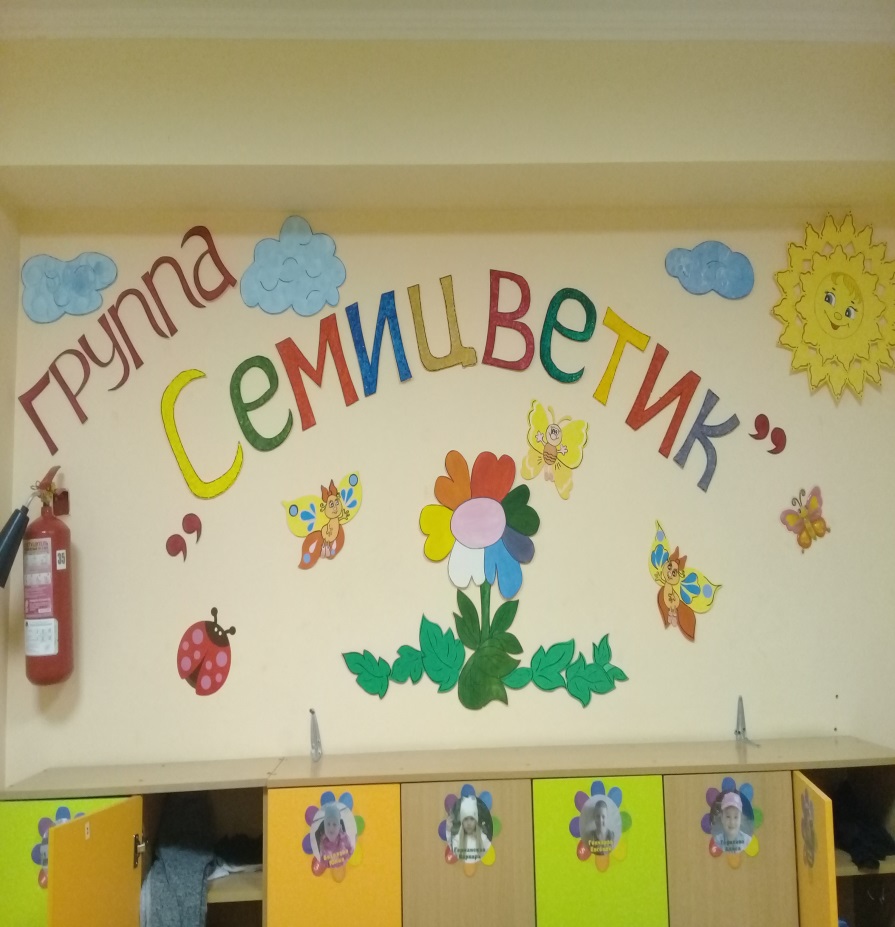 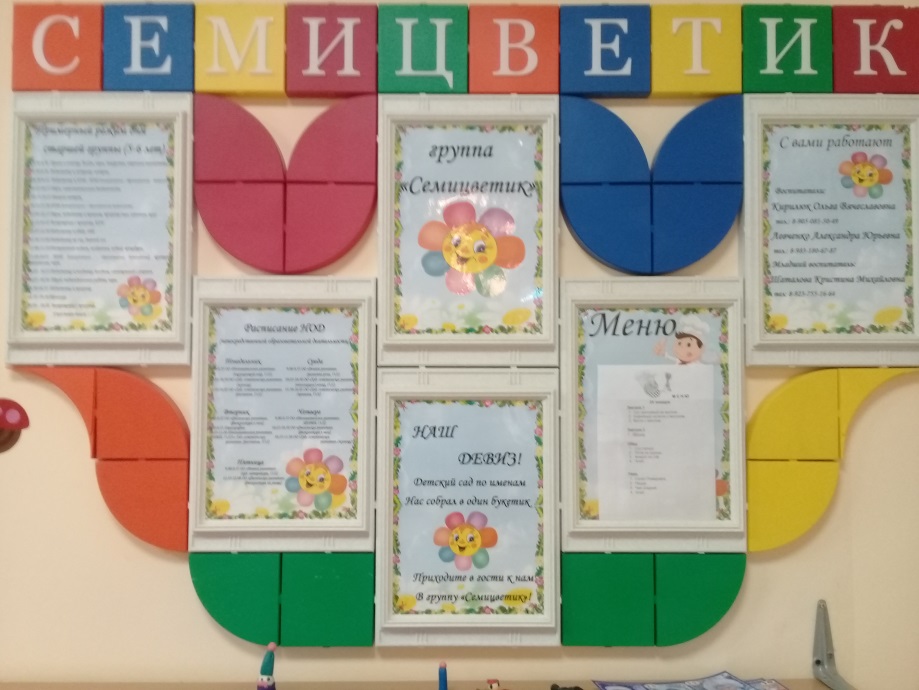 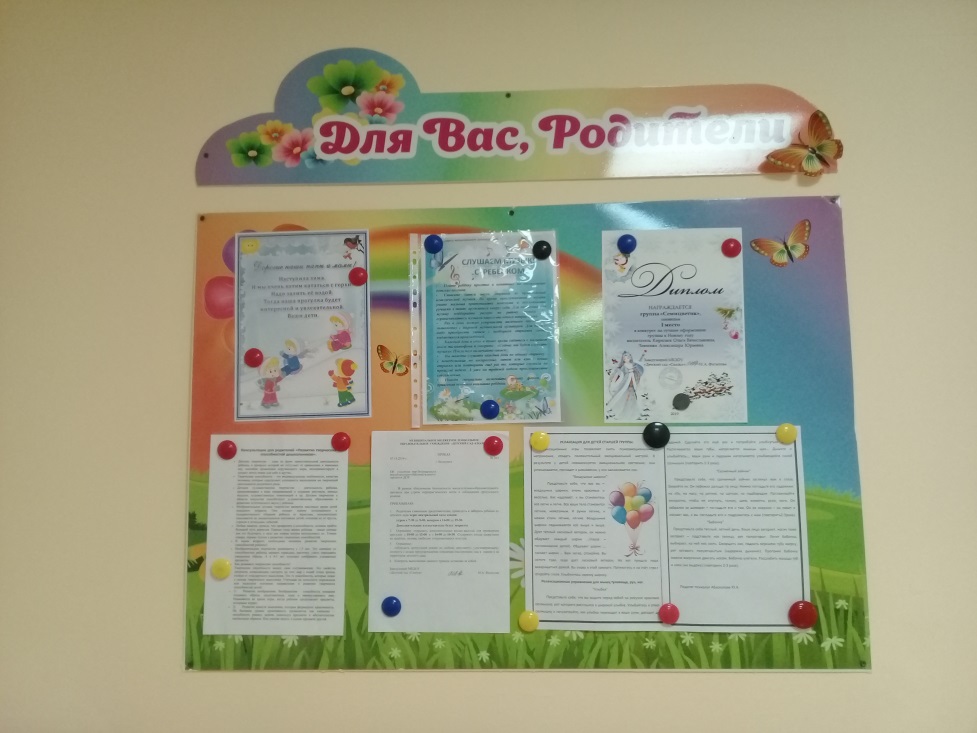 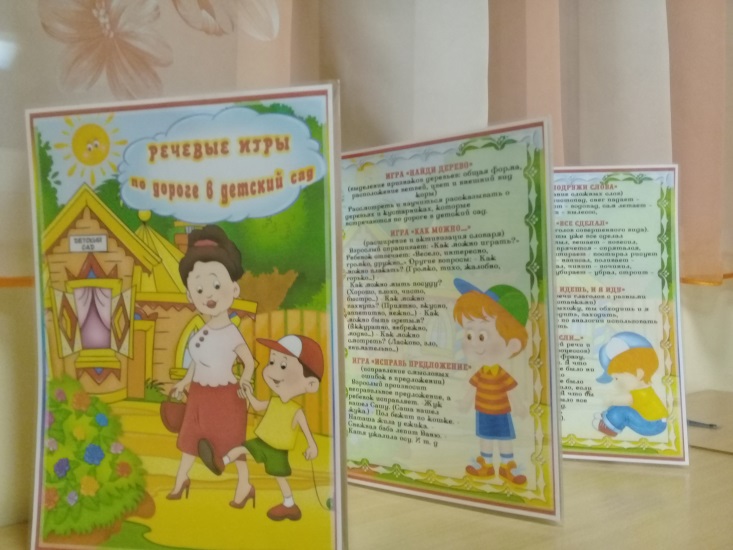 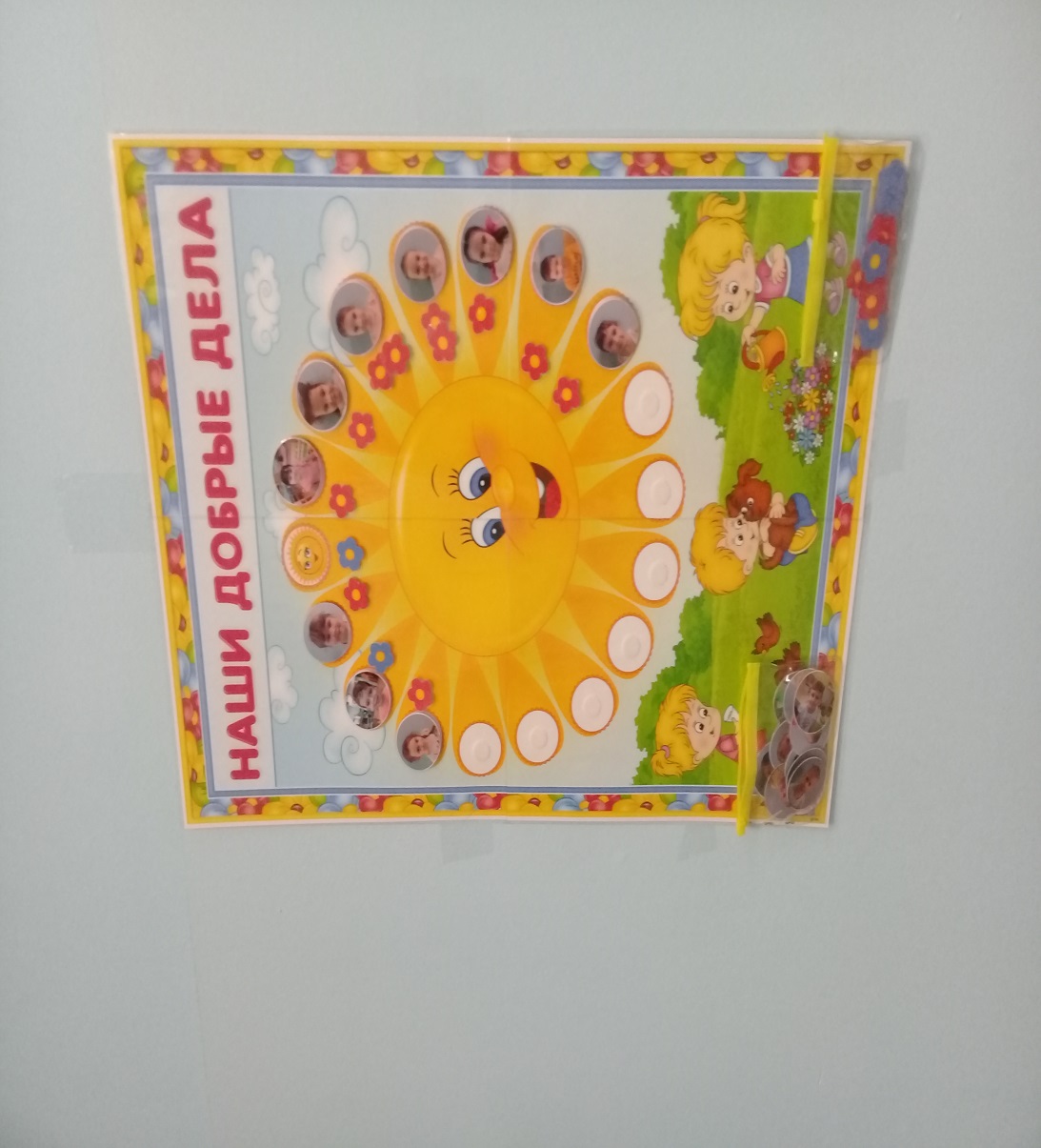 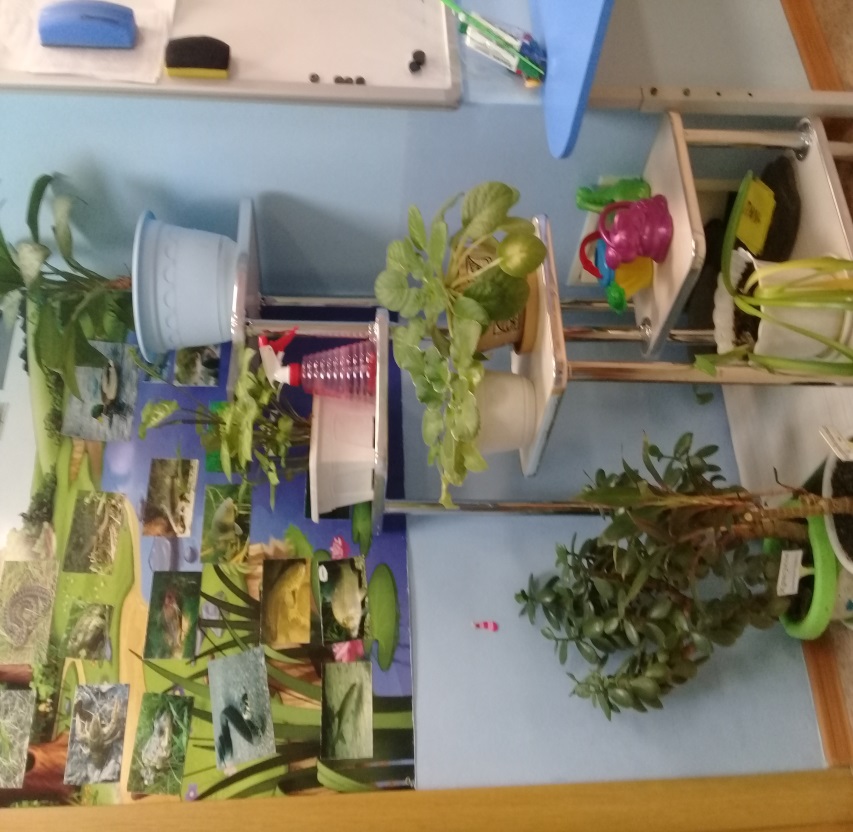 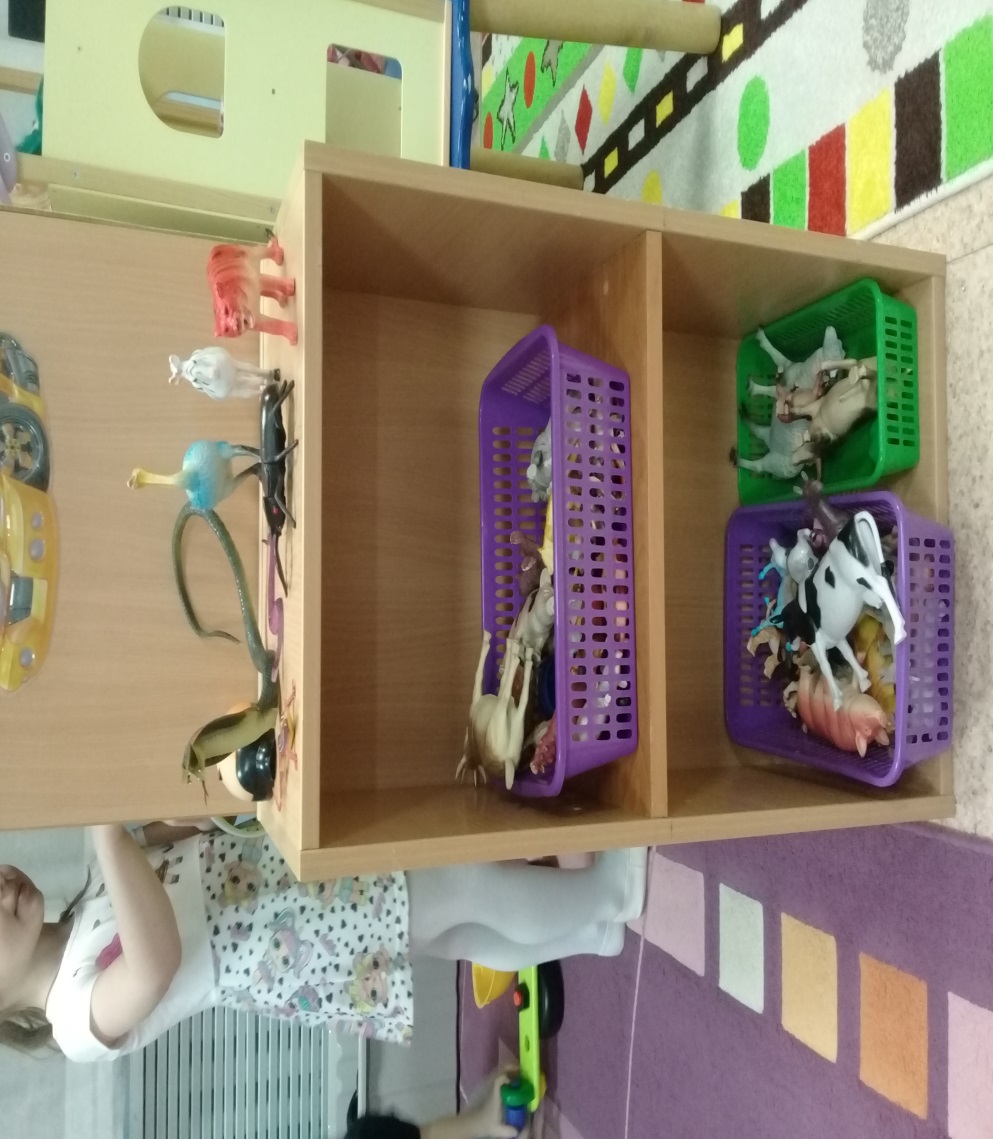 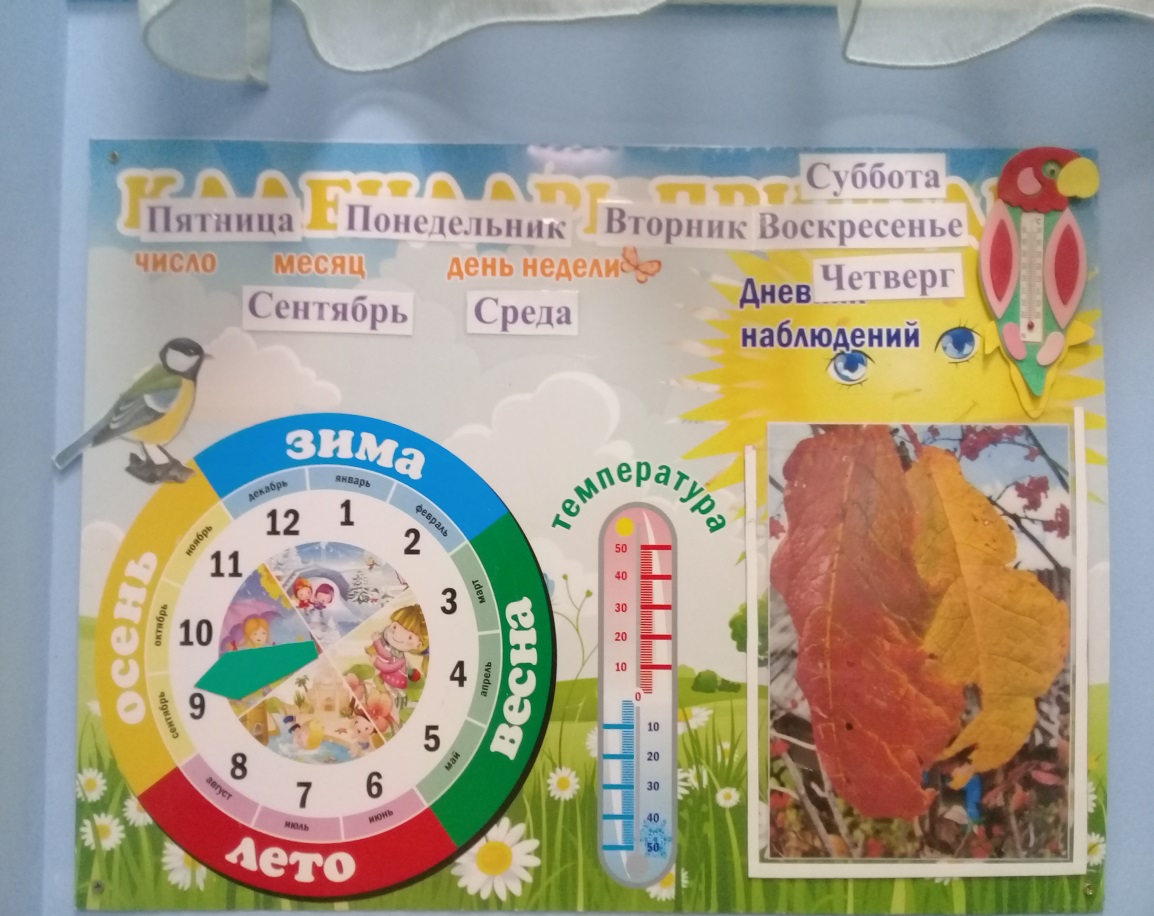 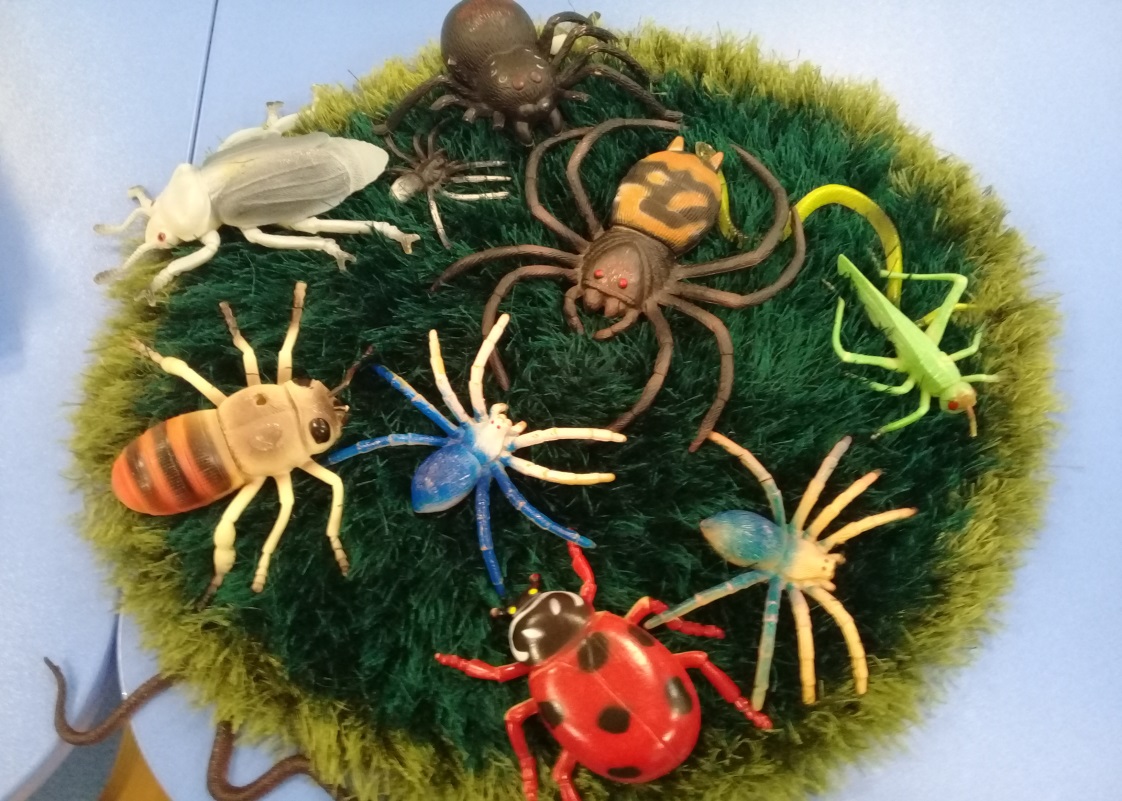 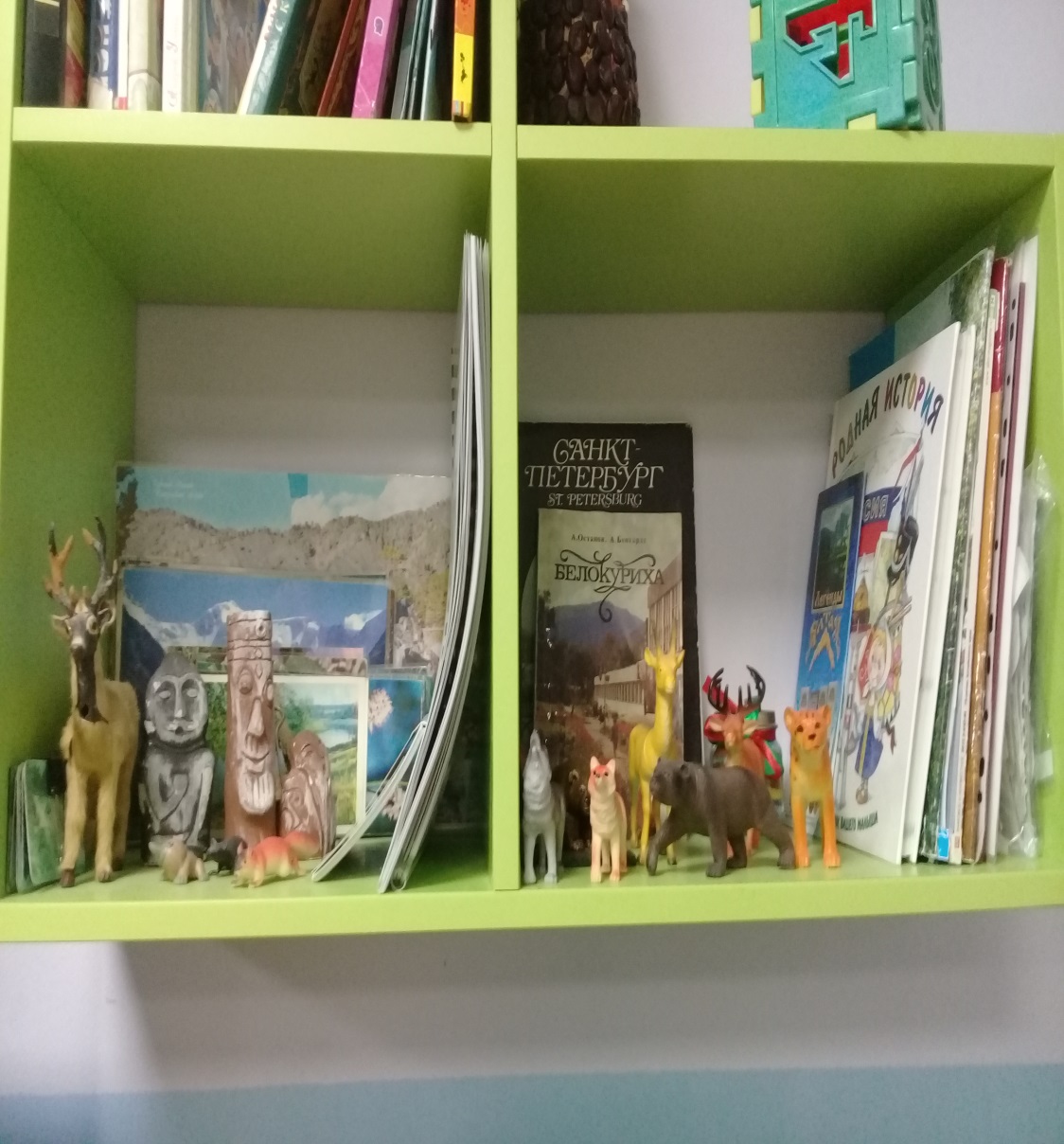 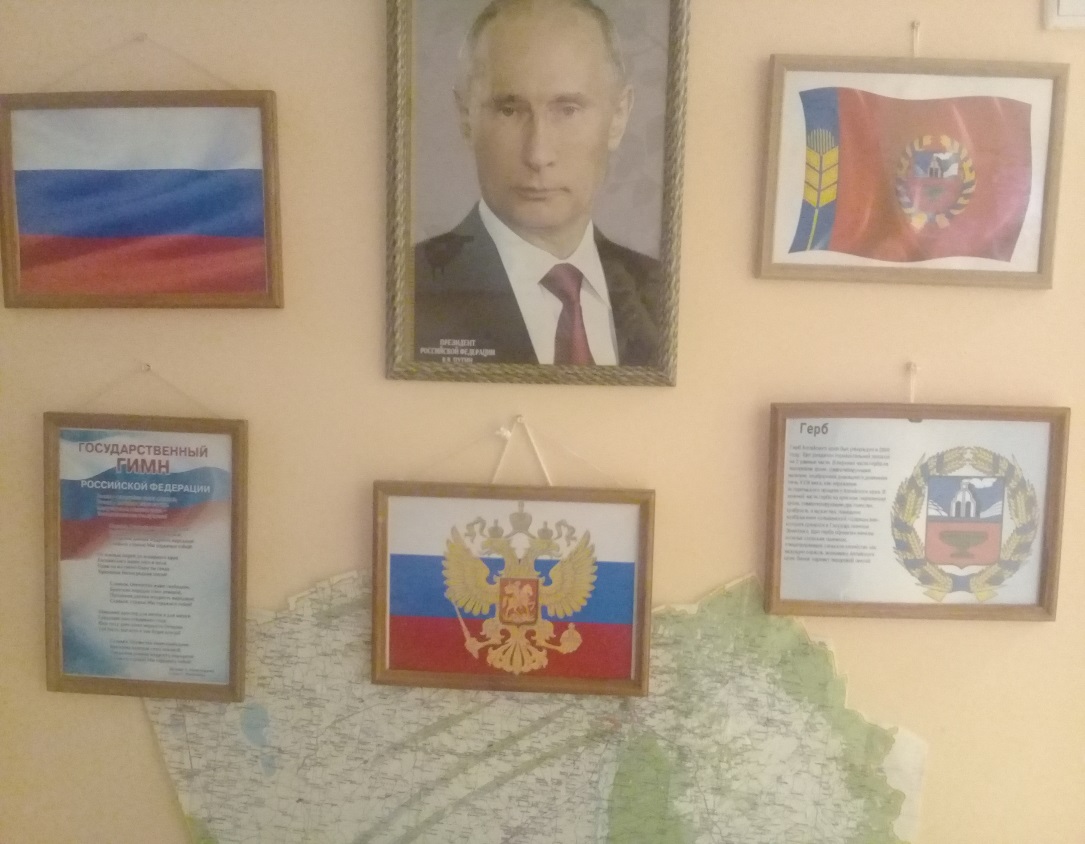 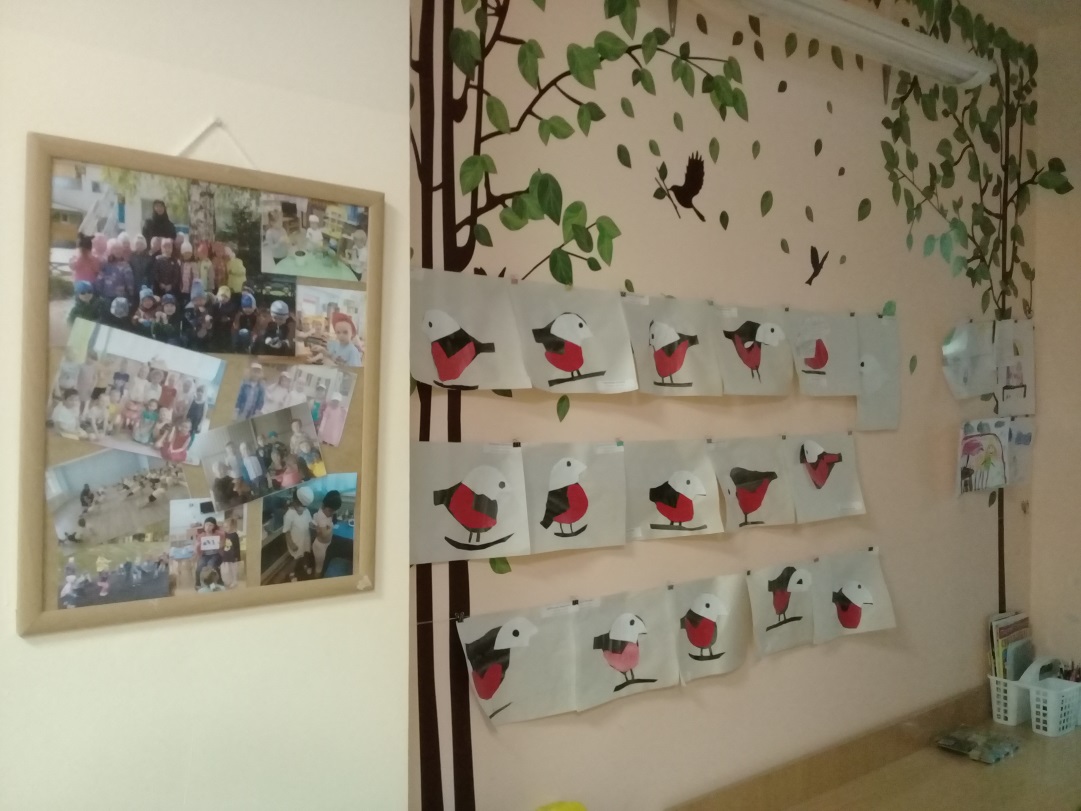 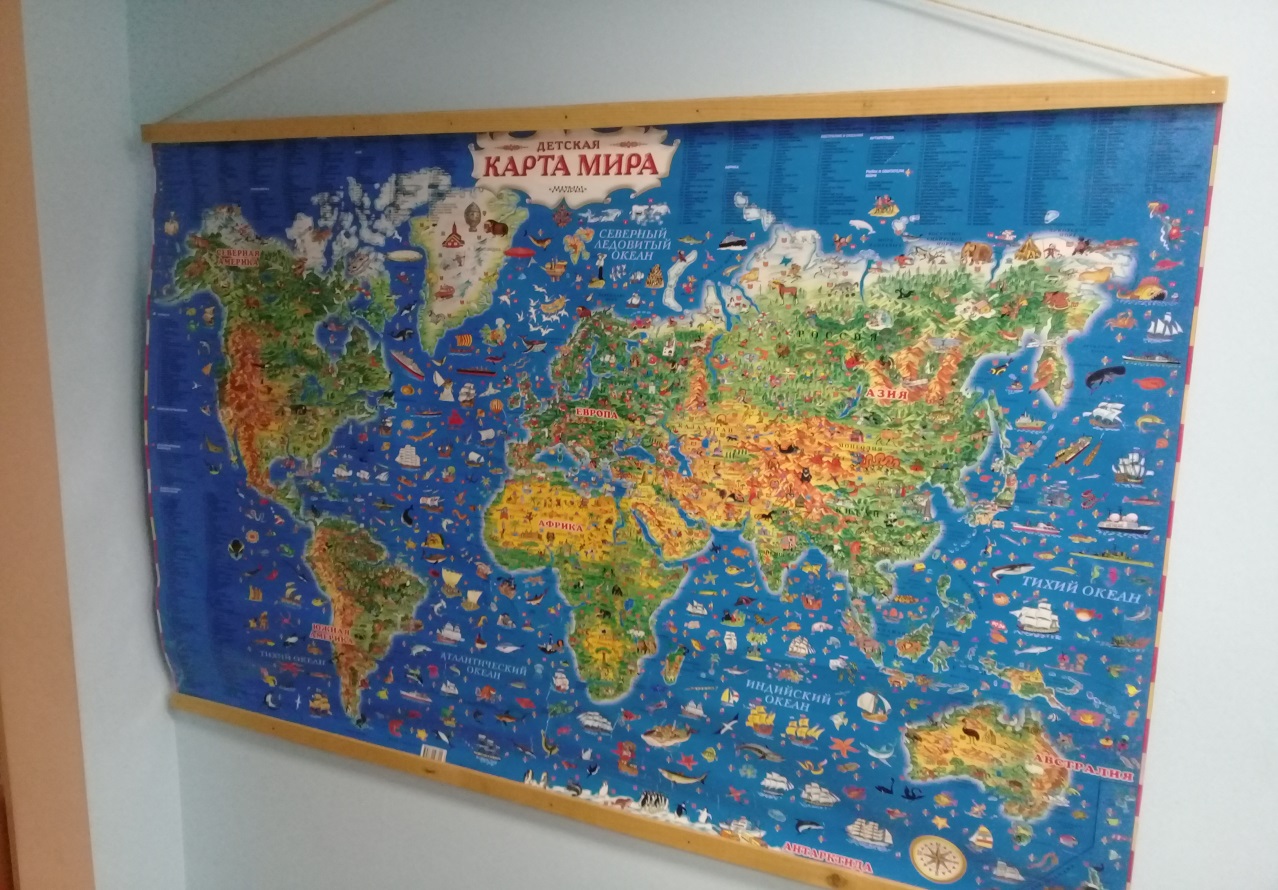 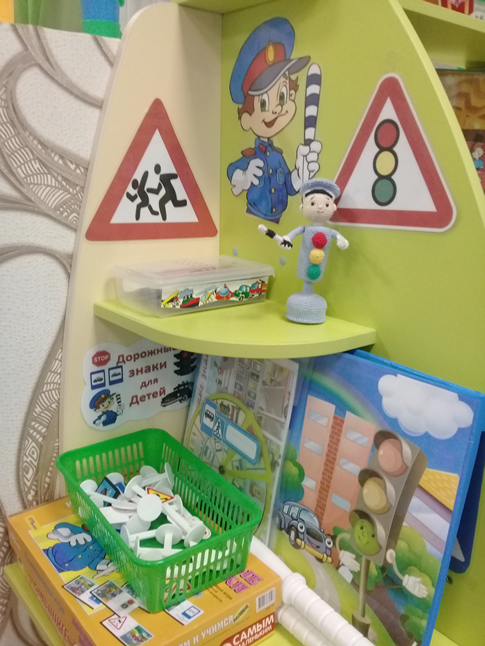 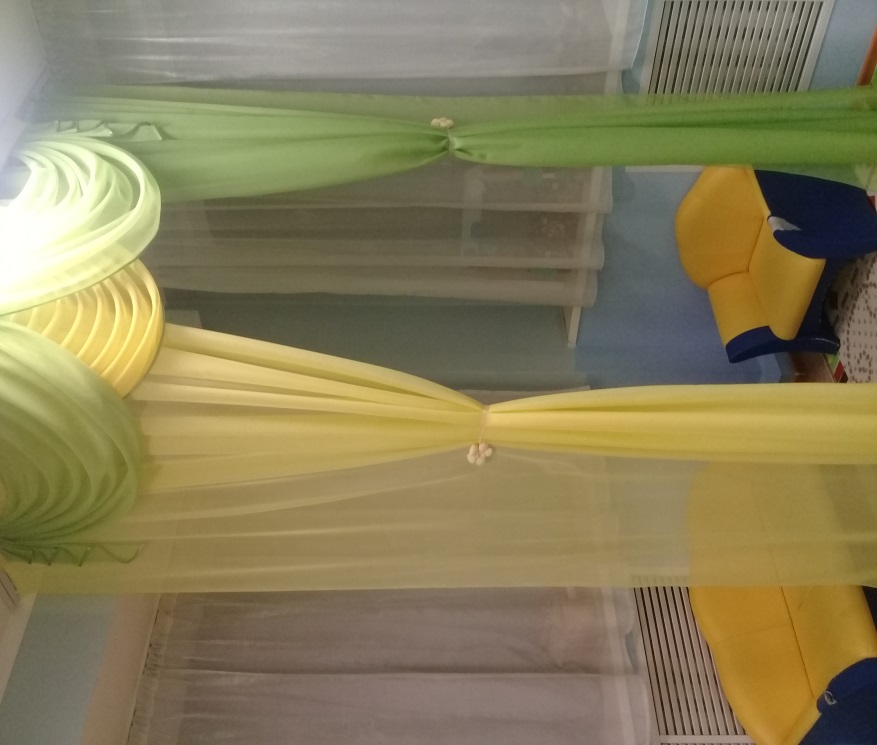 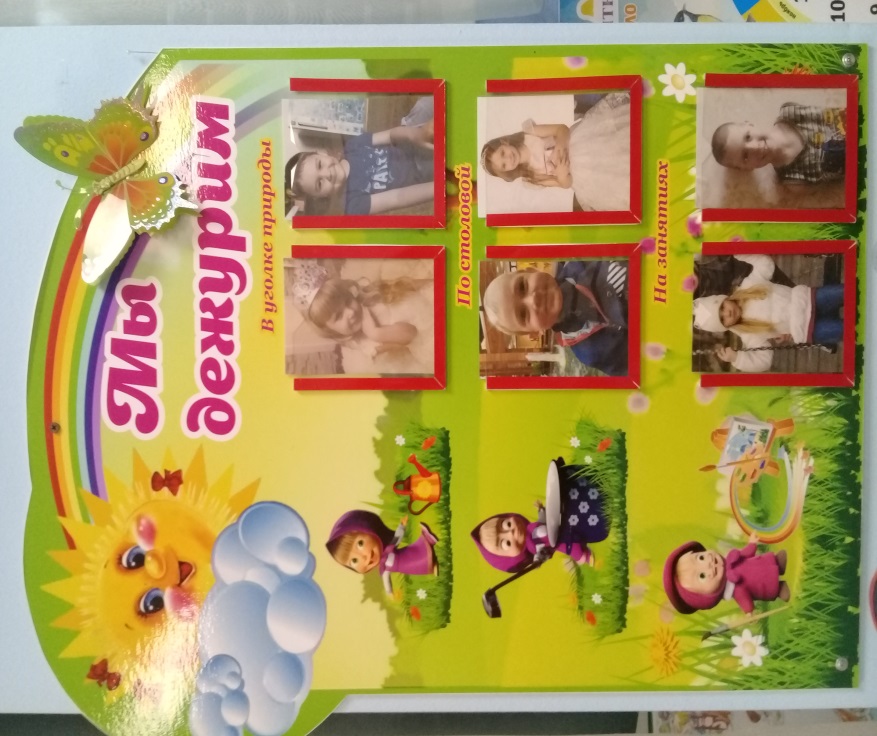 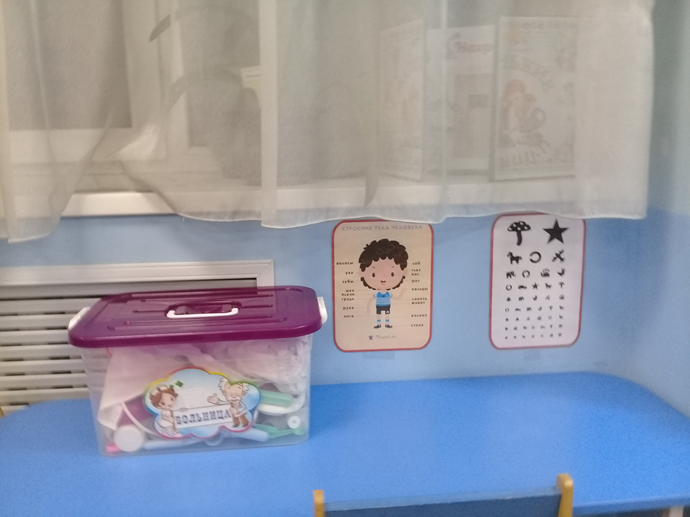 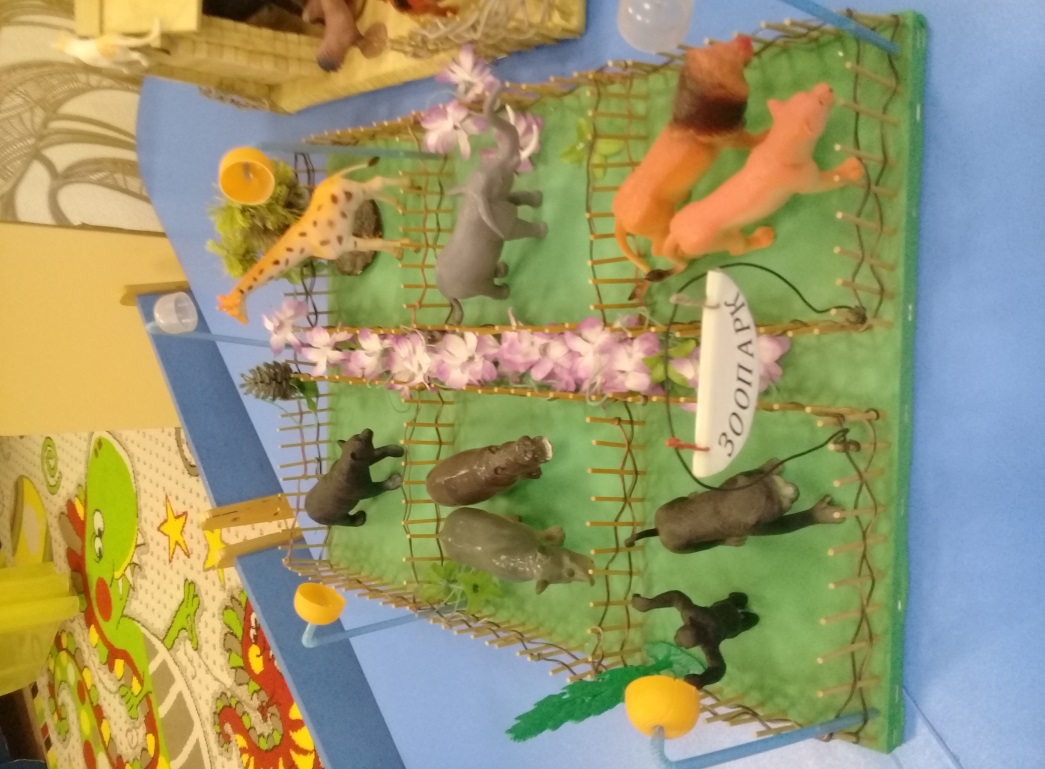 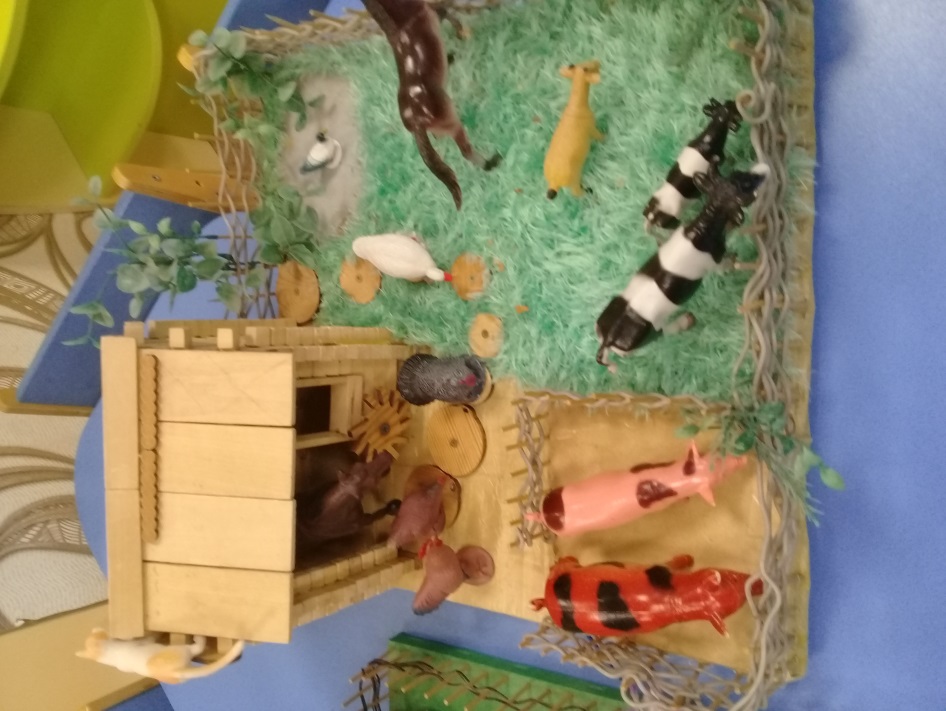 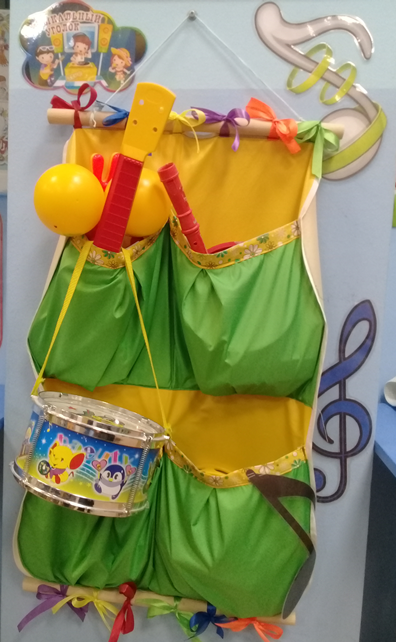 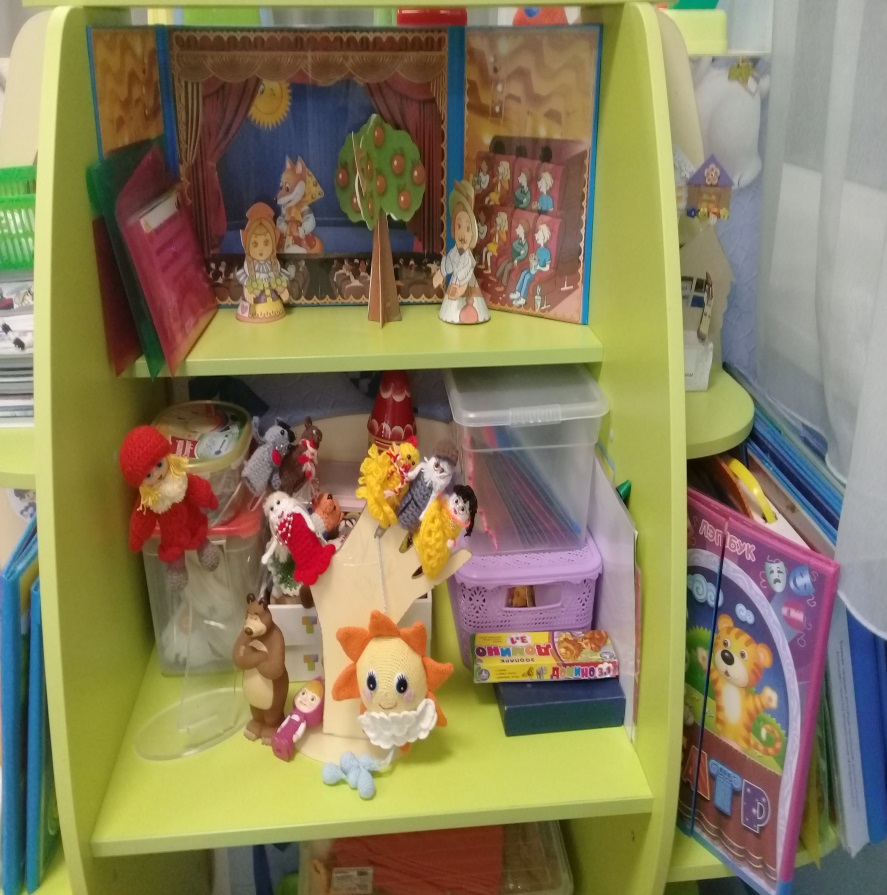 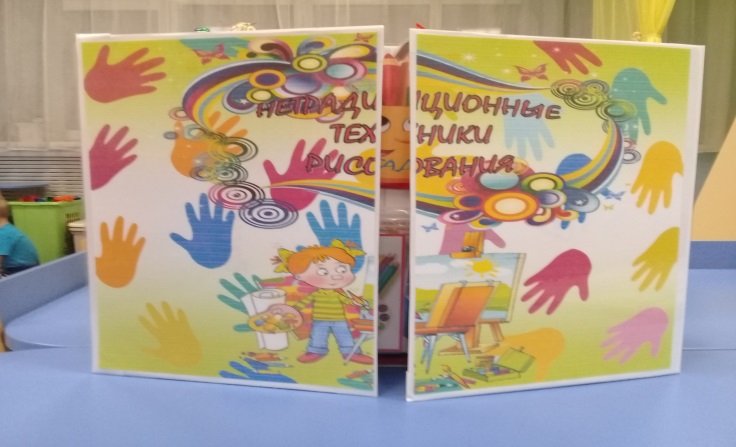 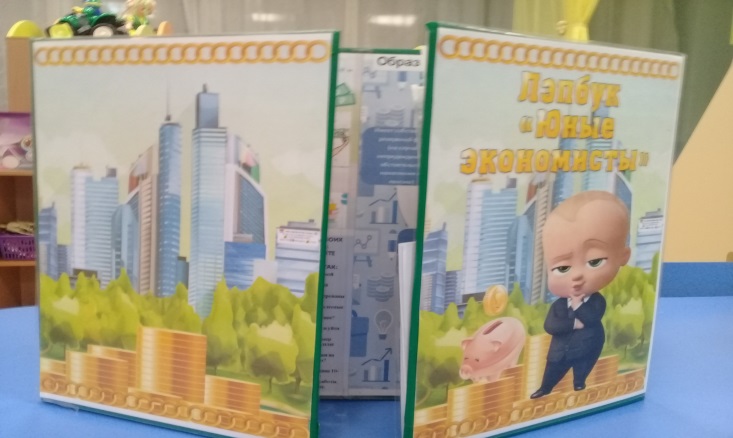 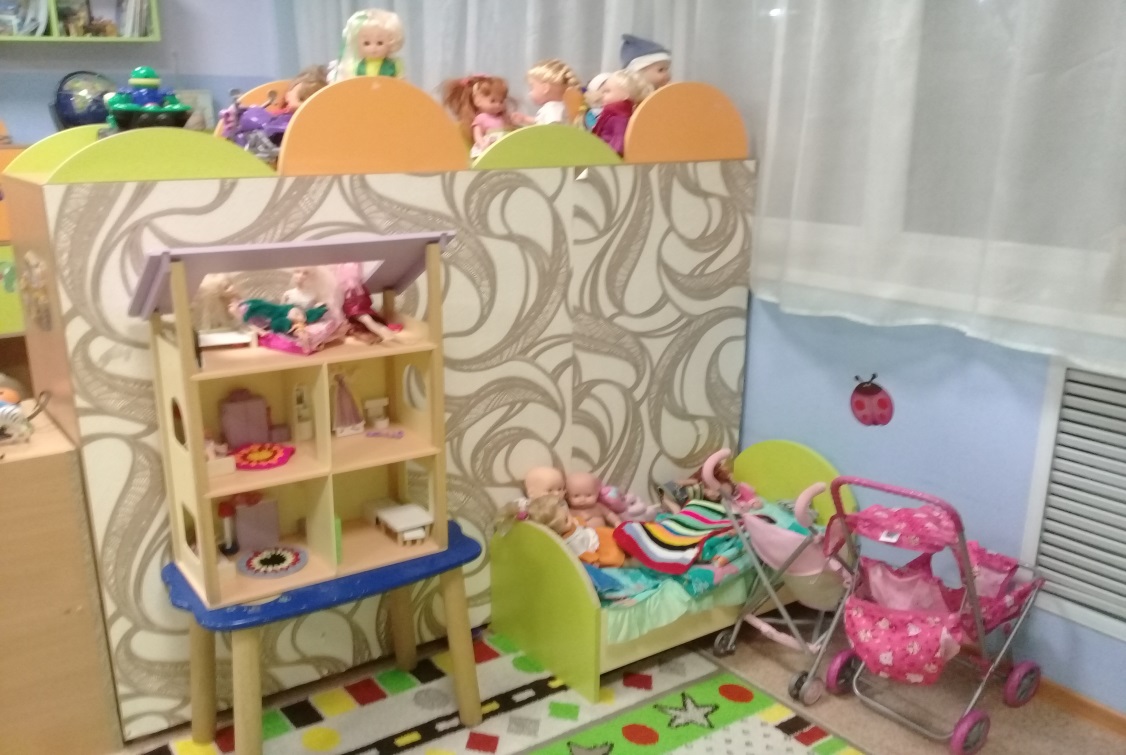 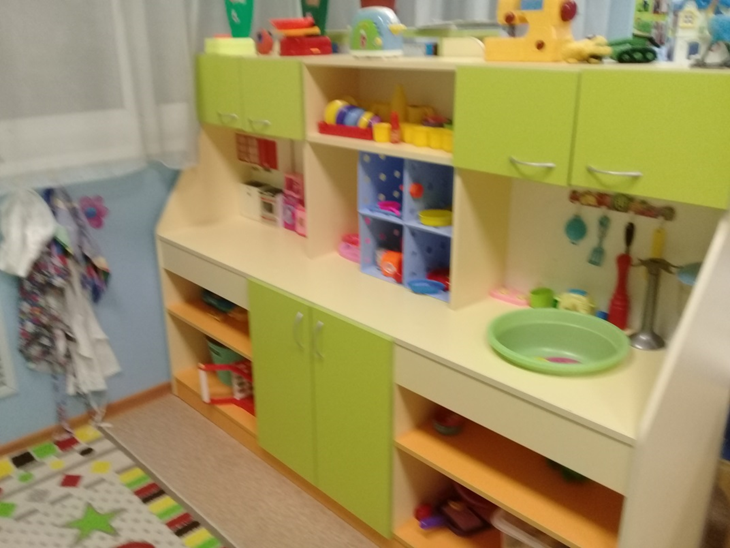 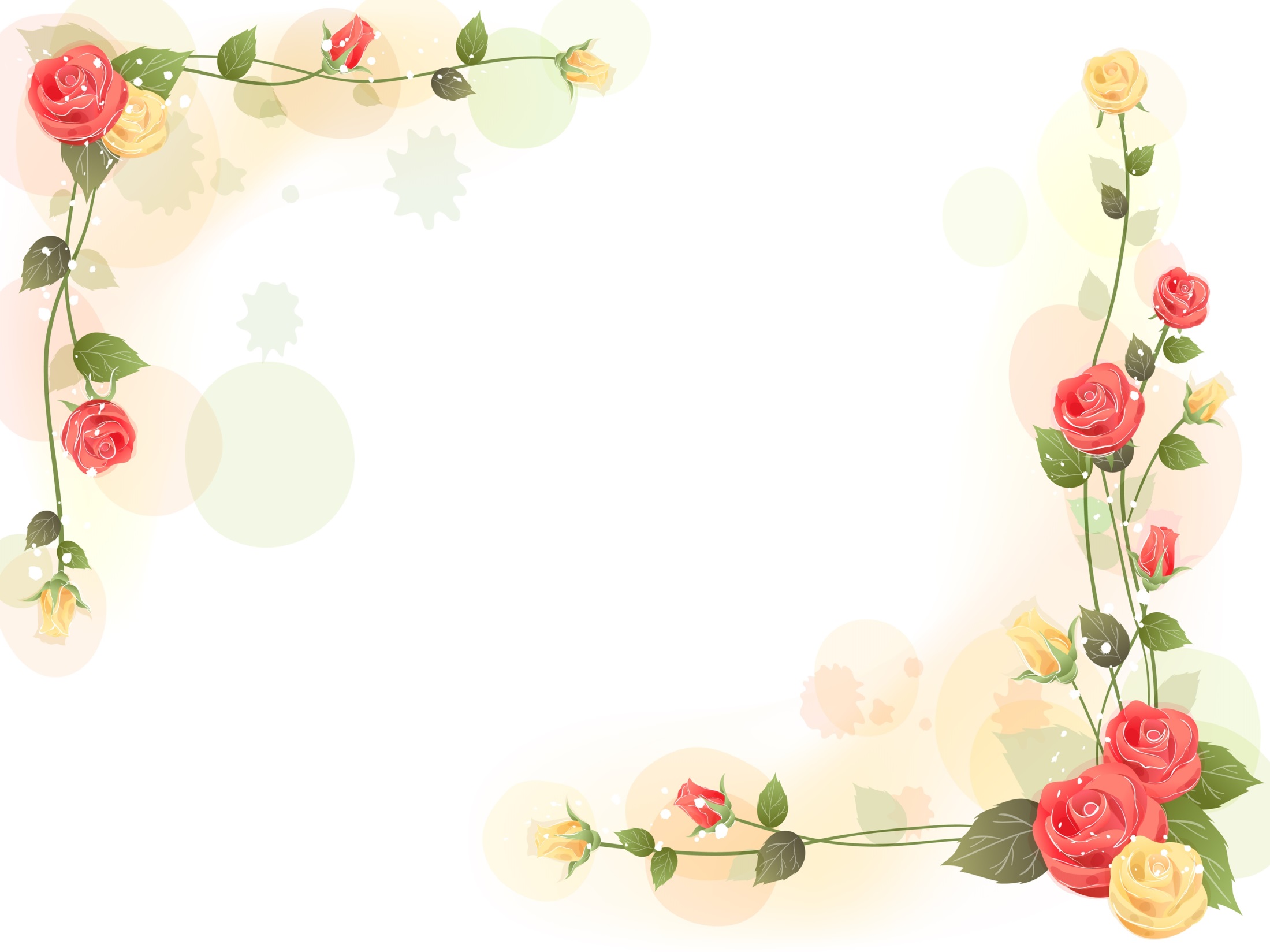 Награды воспитанников, 2015 г
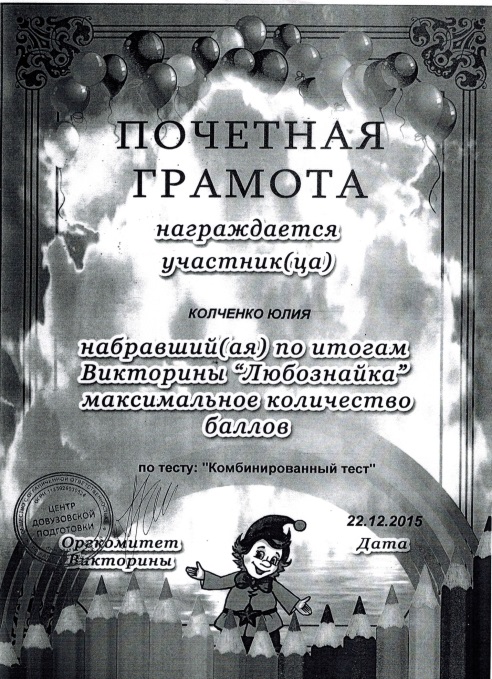 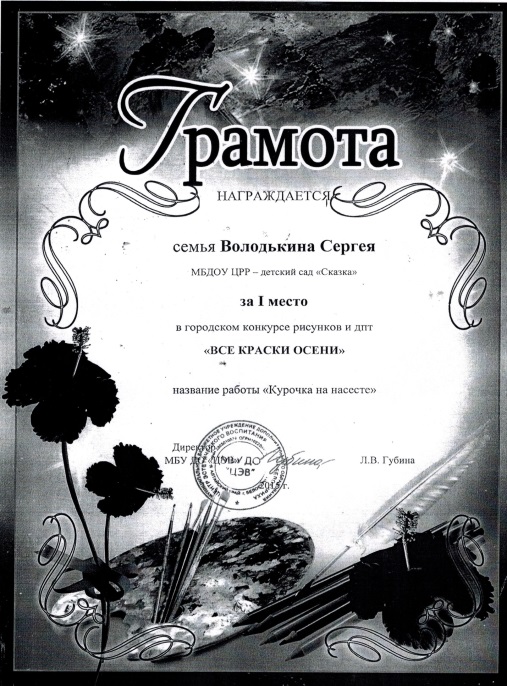 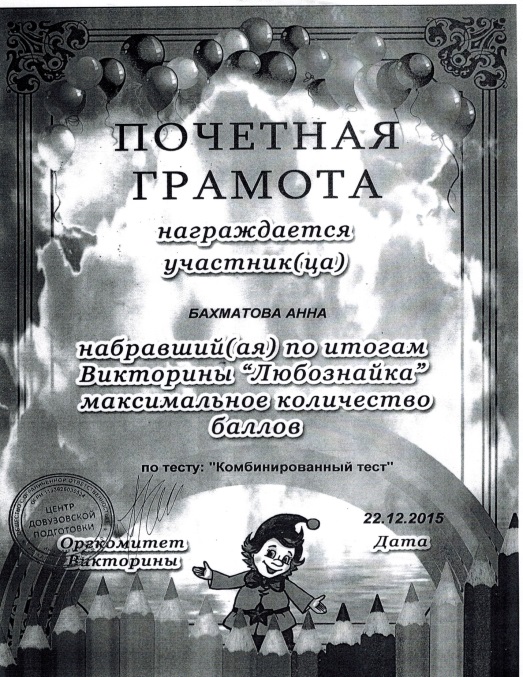 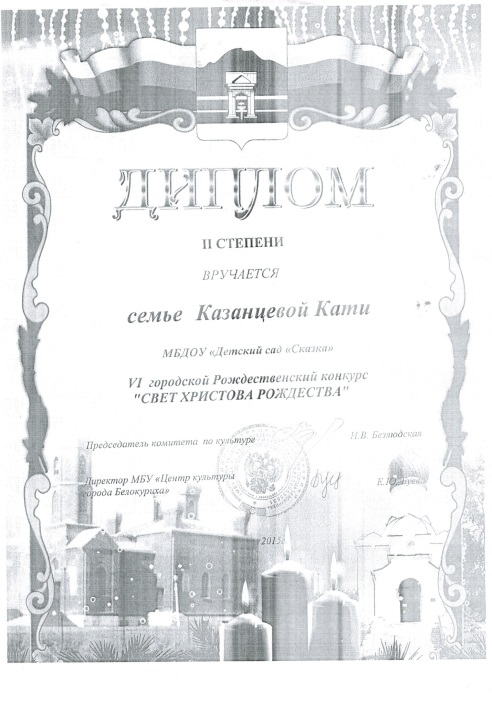 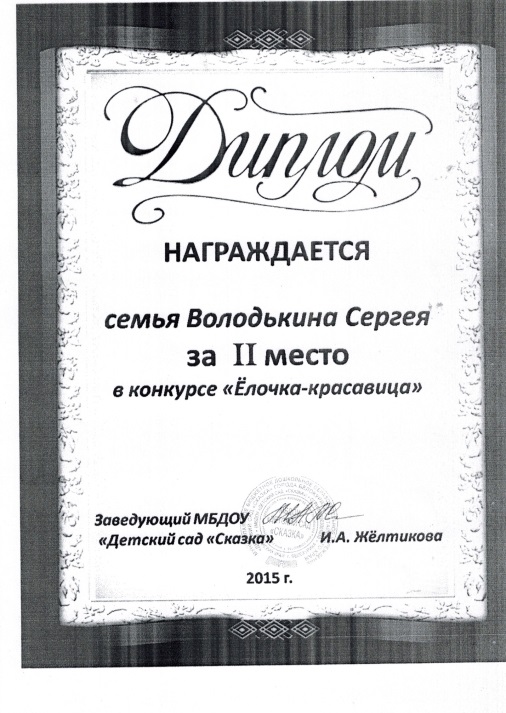 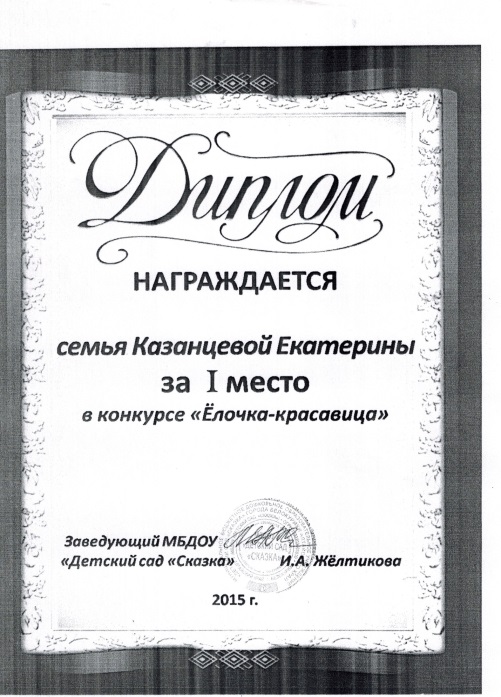 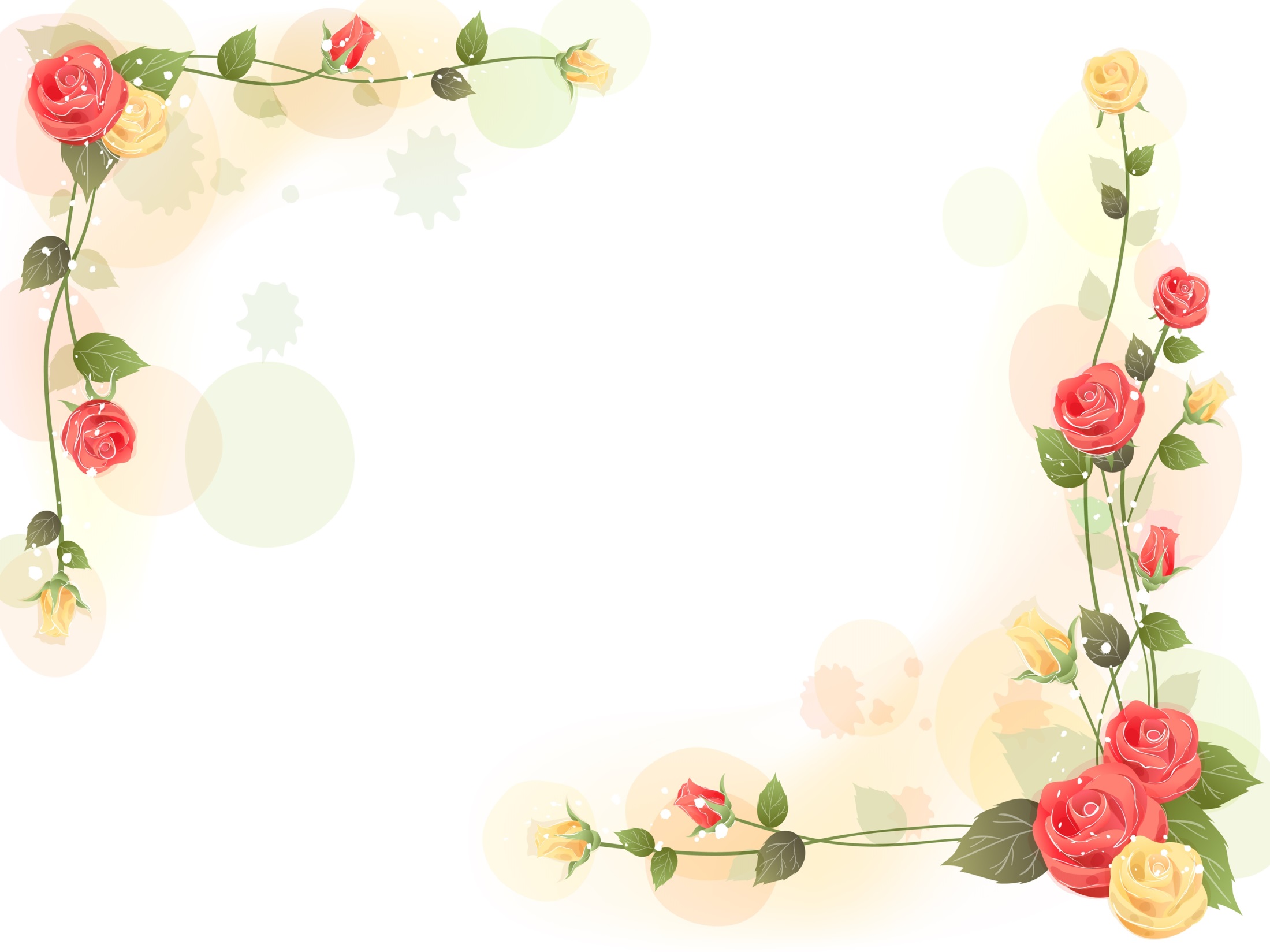 Награды воспитанников, 2016 г.
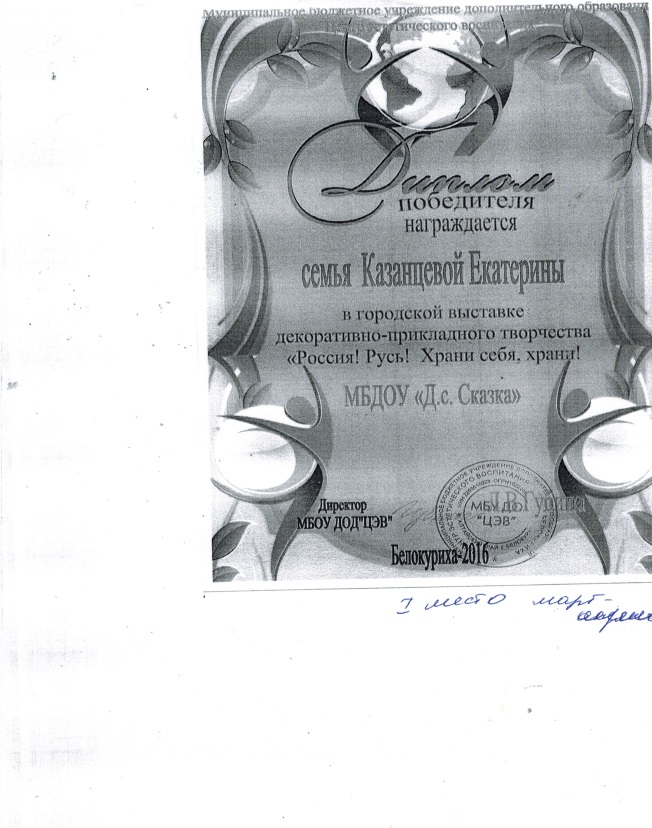 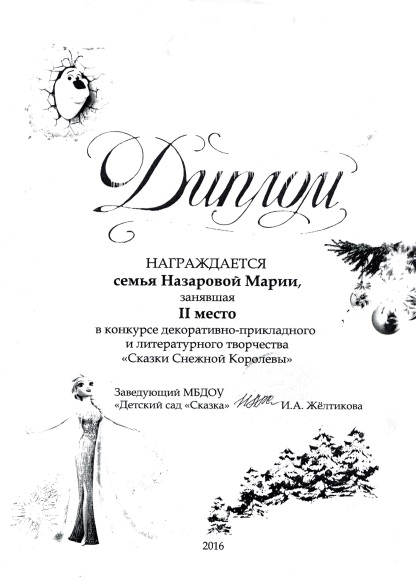 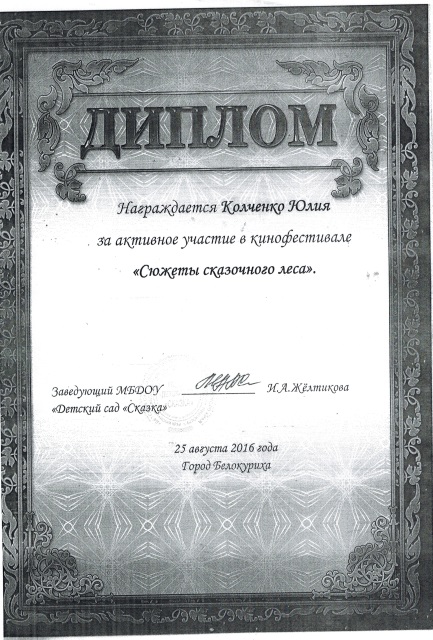 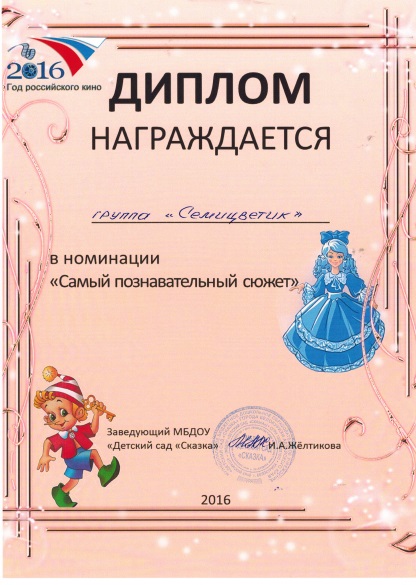 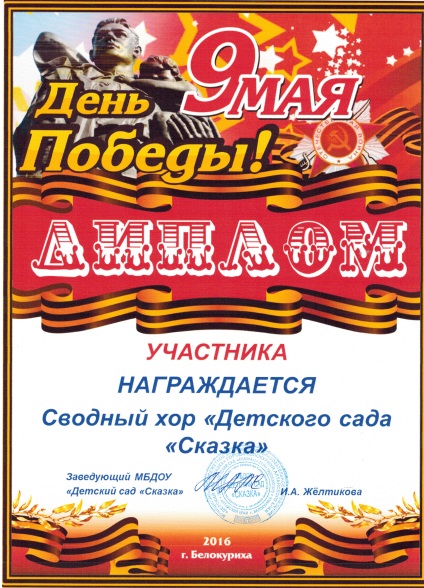 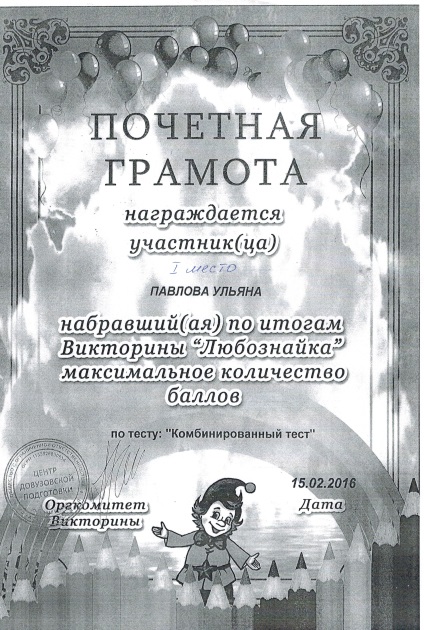 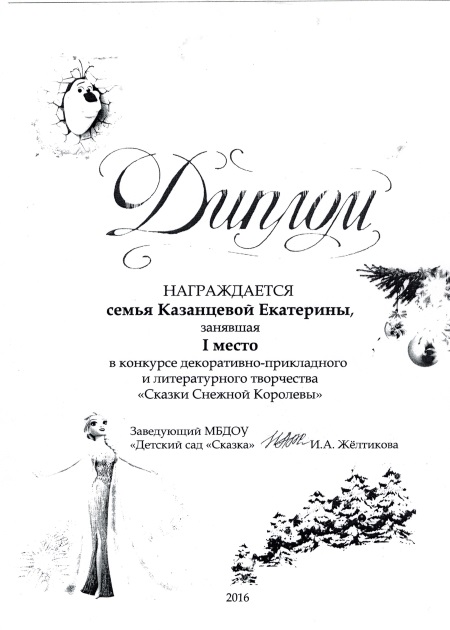 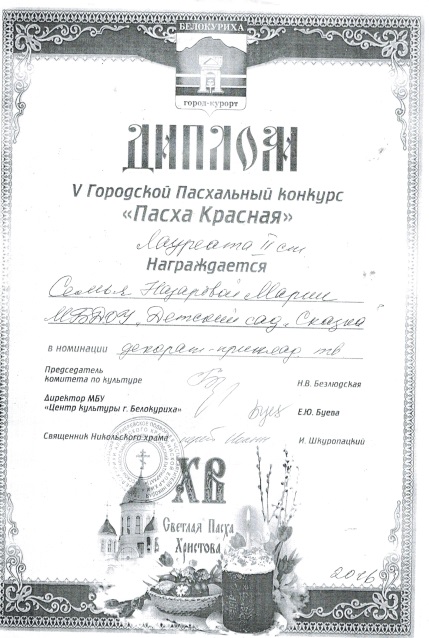 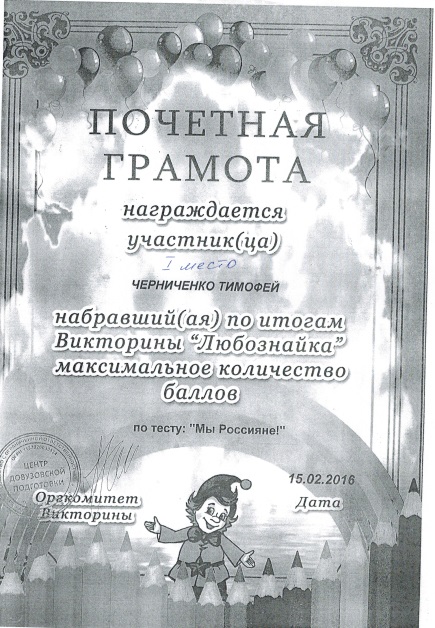 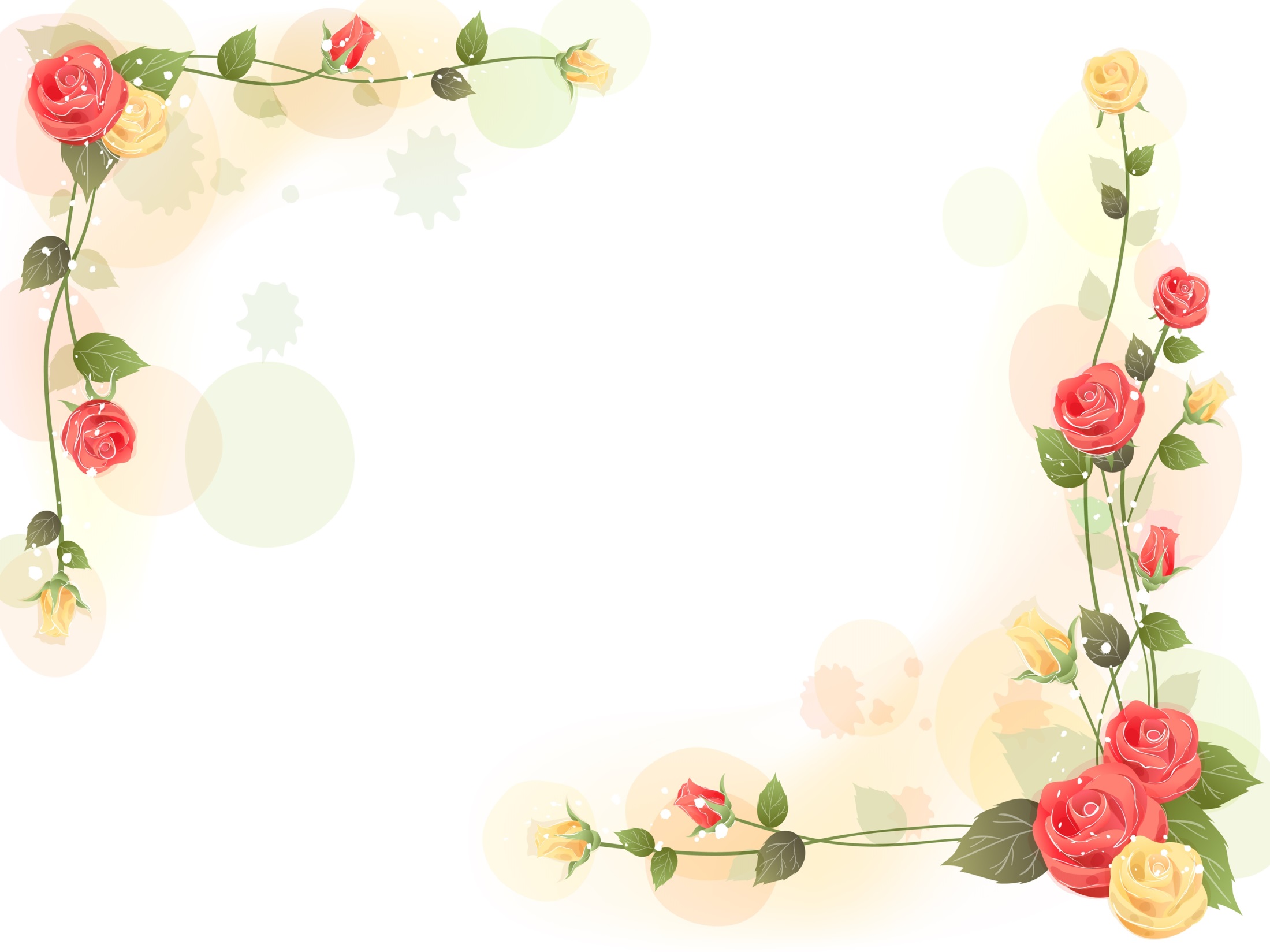 Награды воспитанников, 2016 г
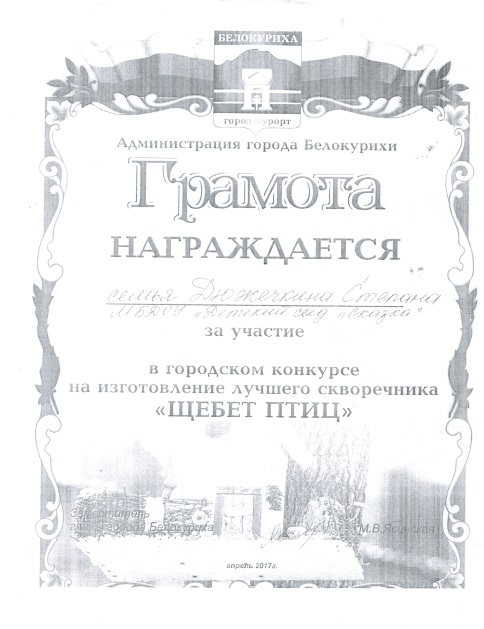 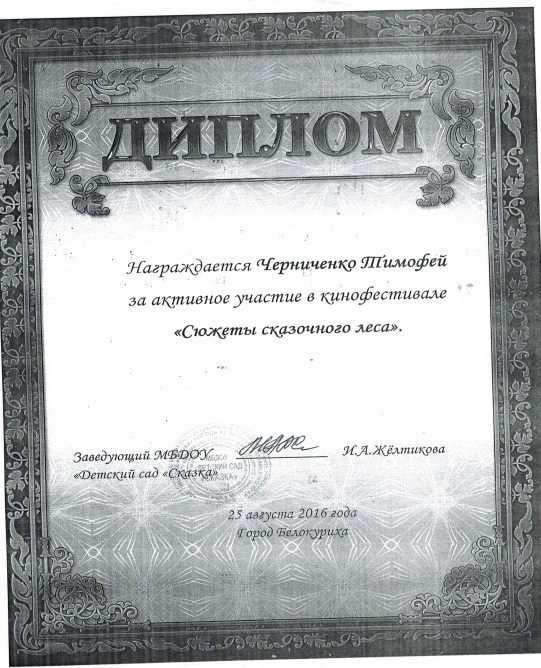 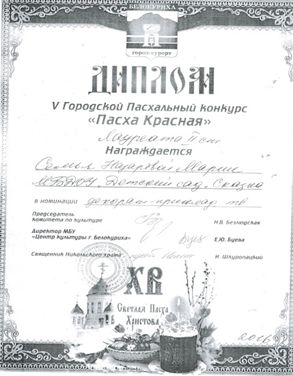 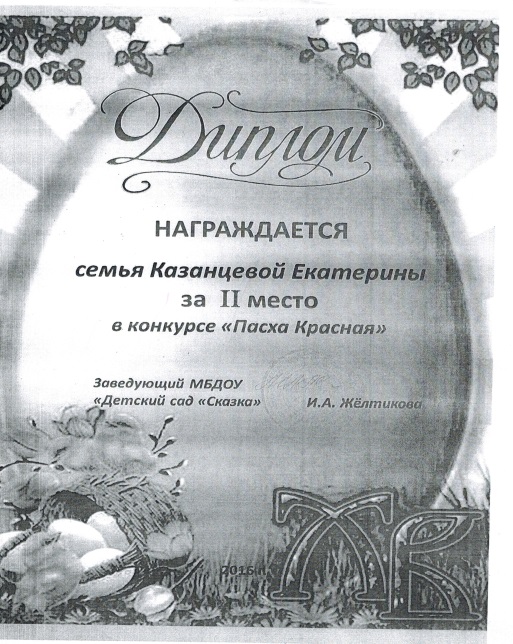 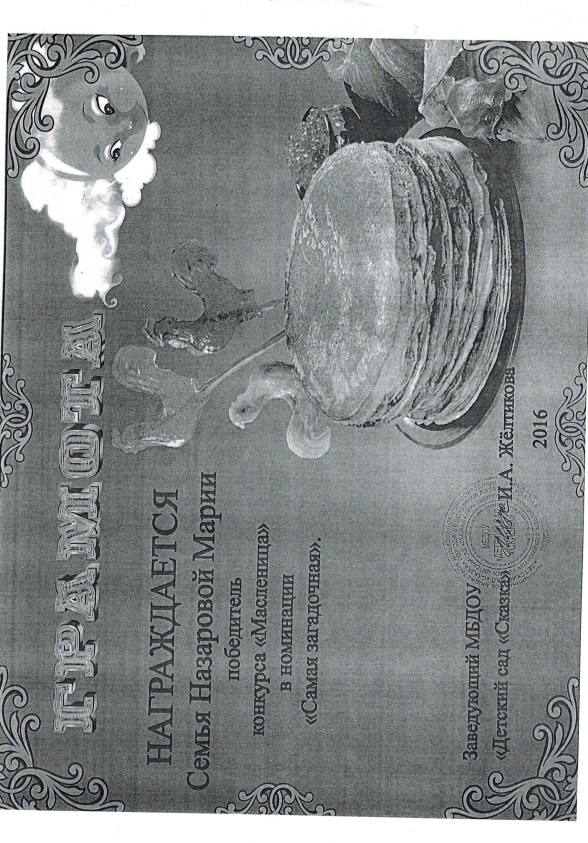 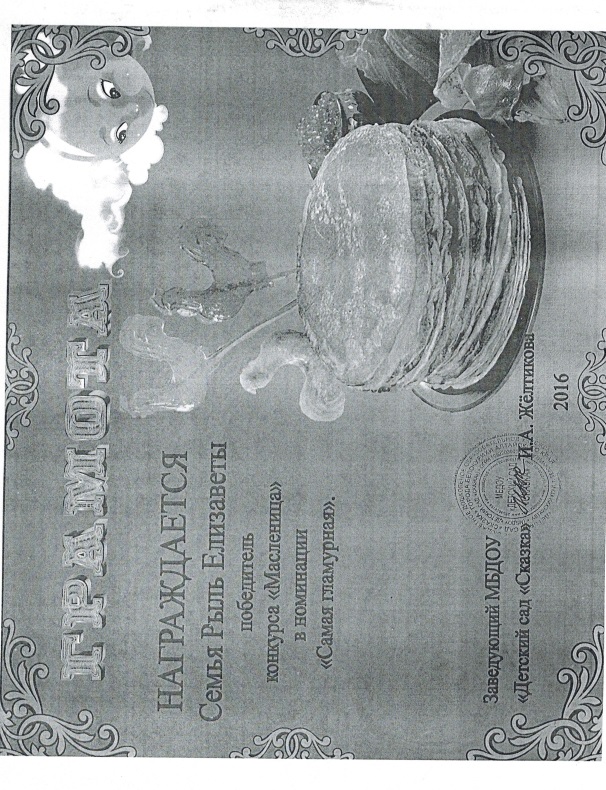 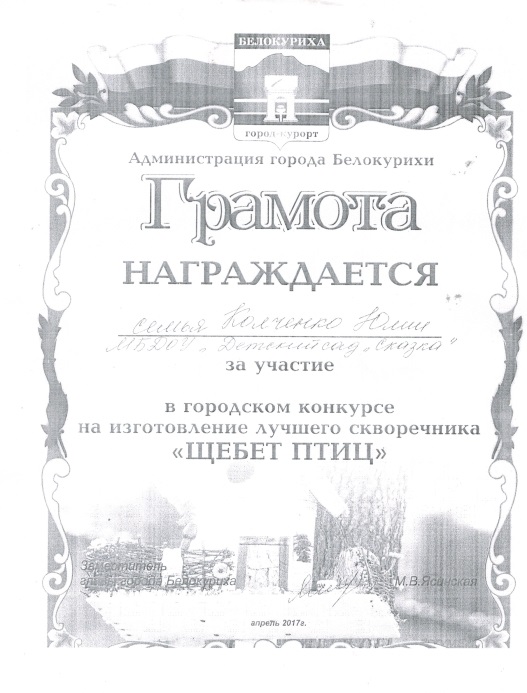 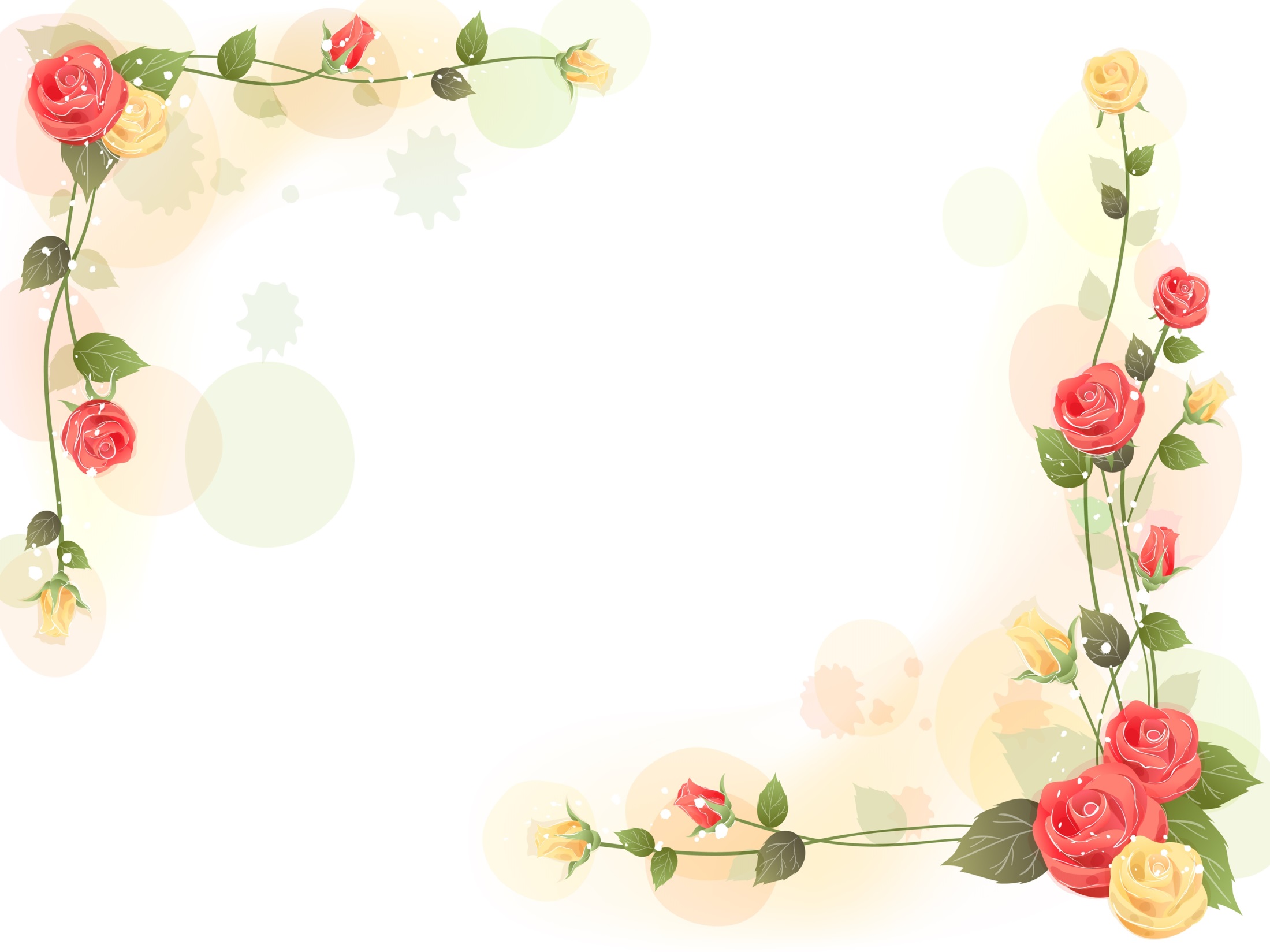 Награды воспитанников, 2017 г
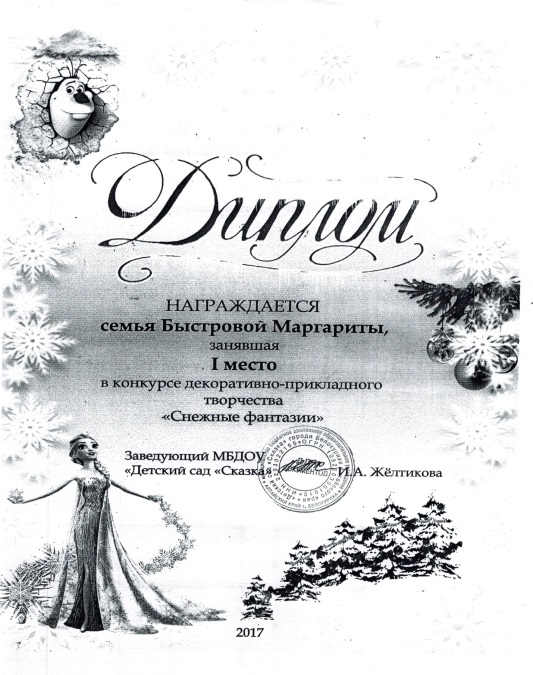 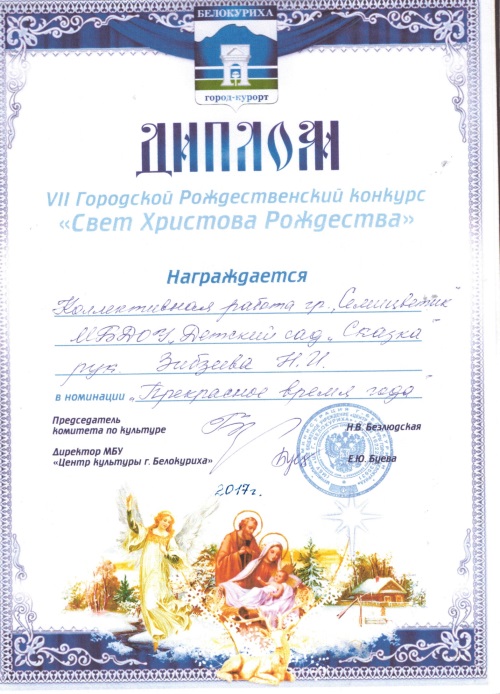 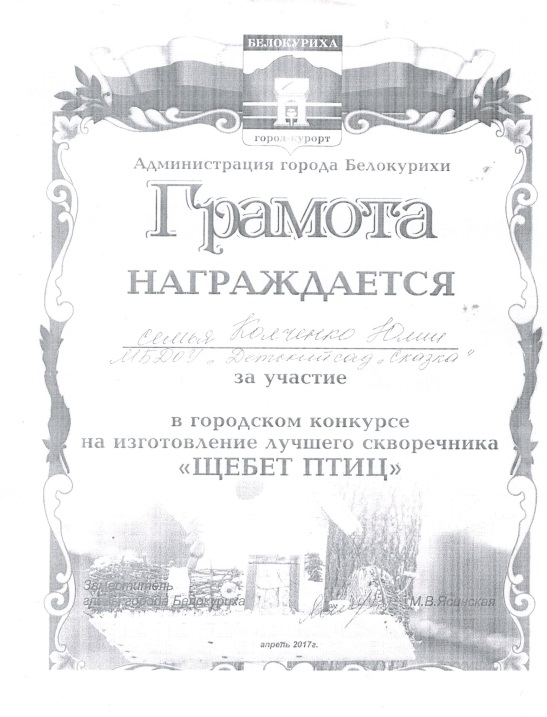 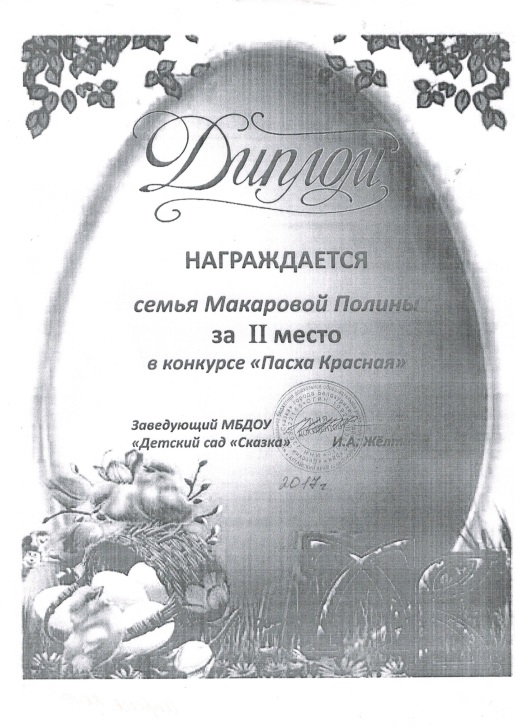 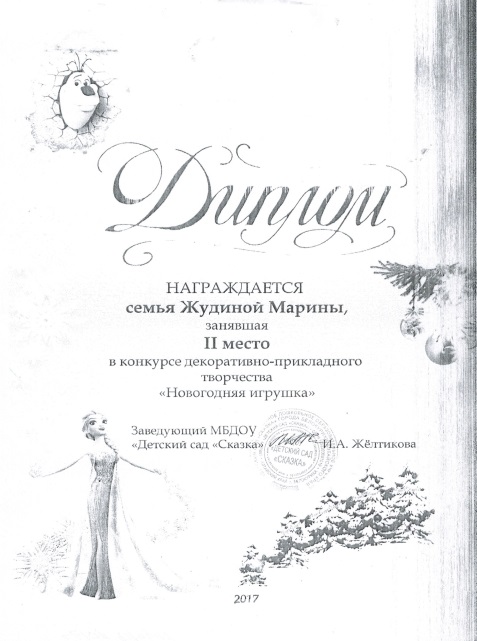 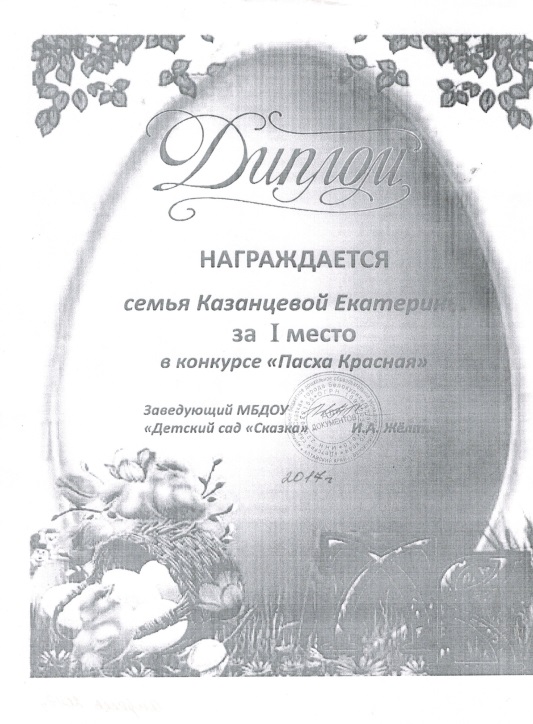 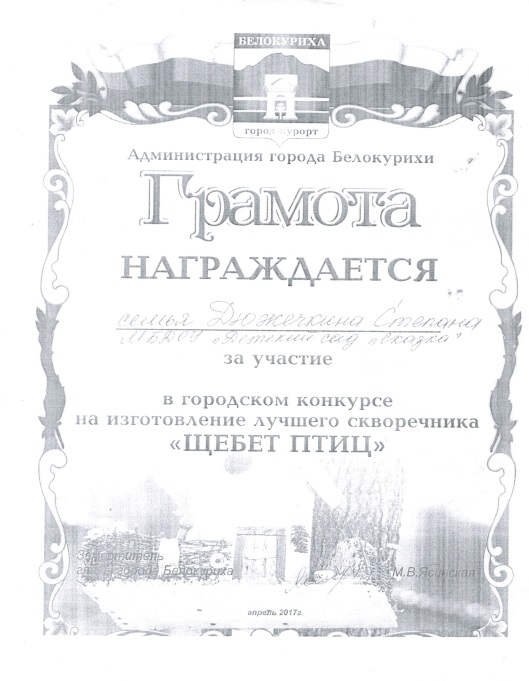 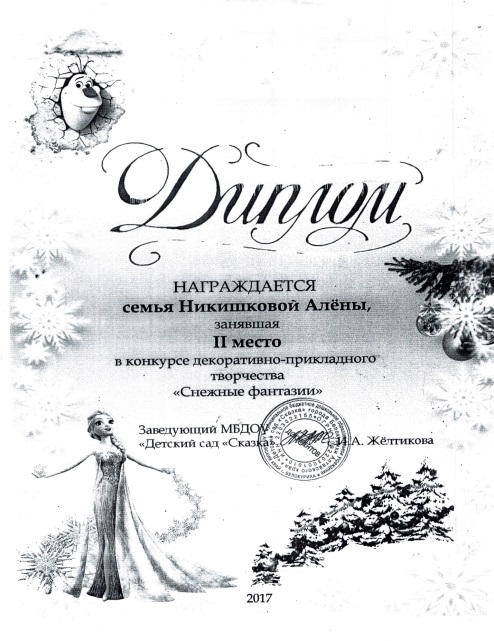 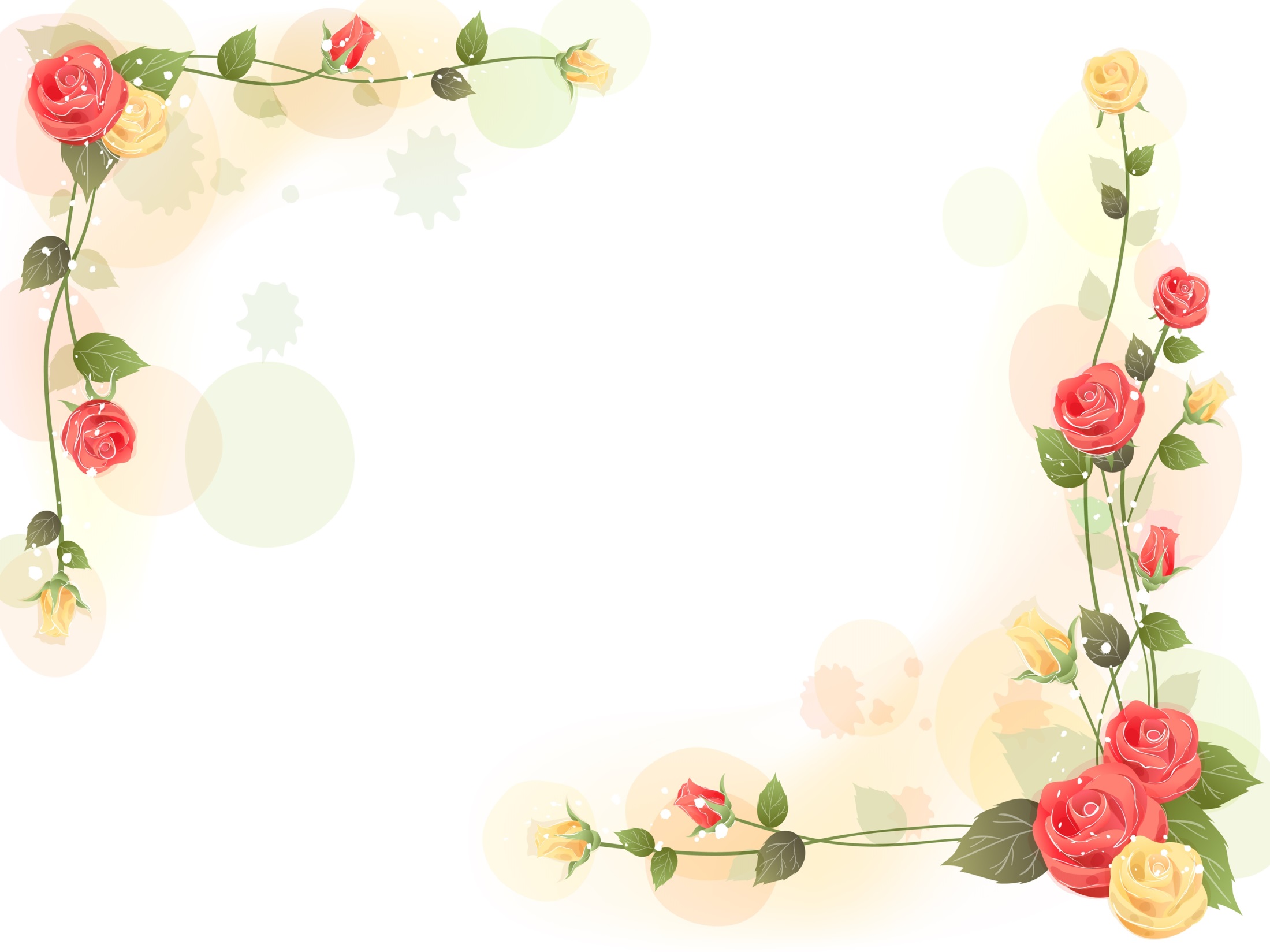 Награды воспитанников, 2018 г
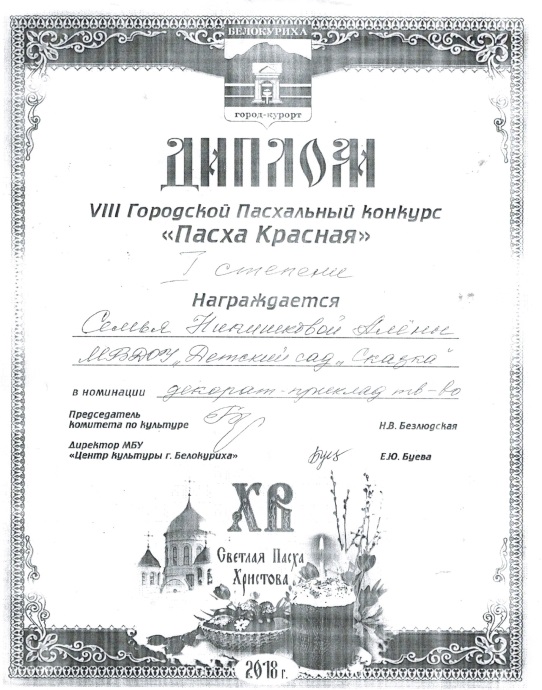 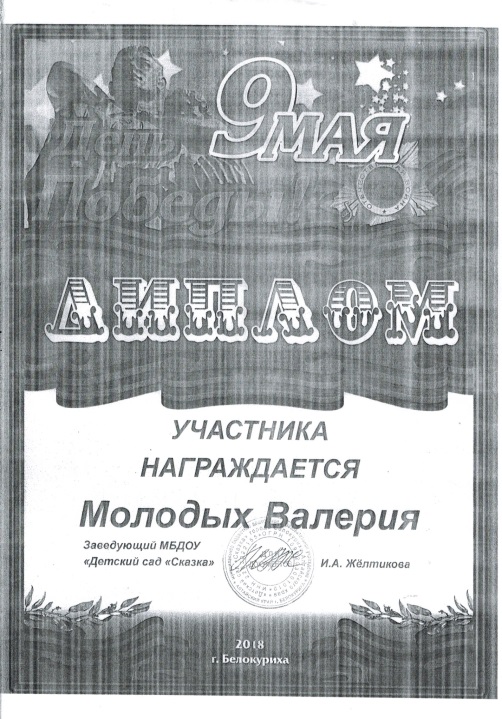 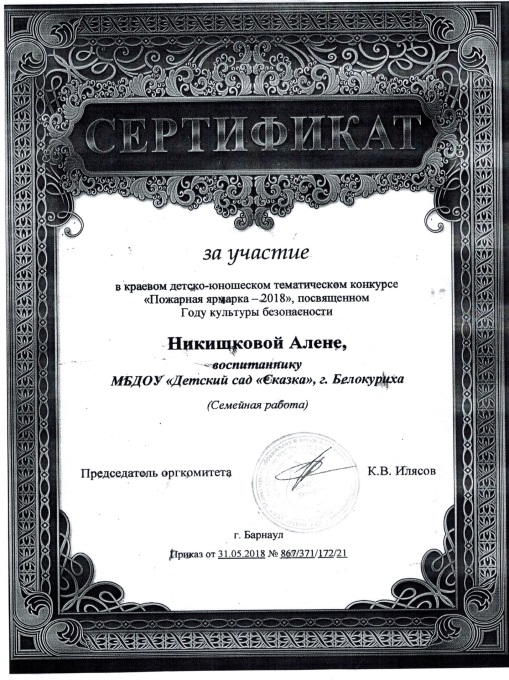 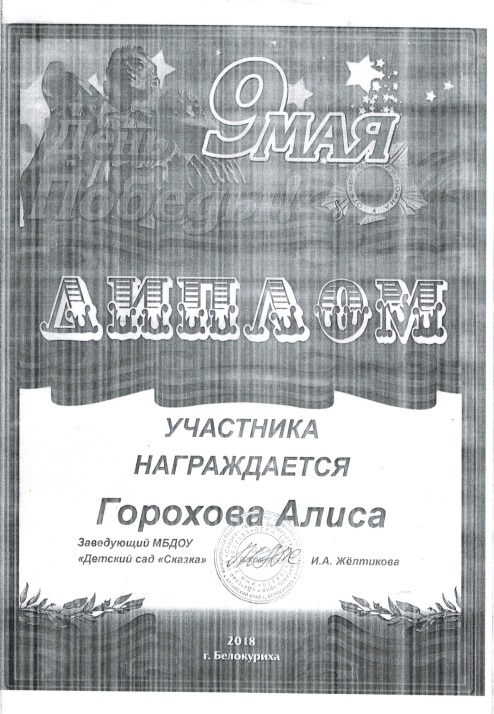 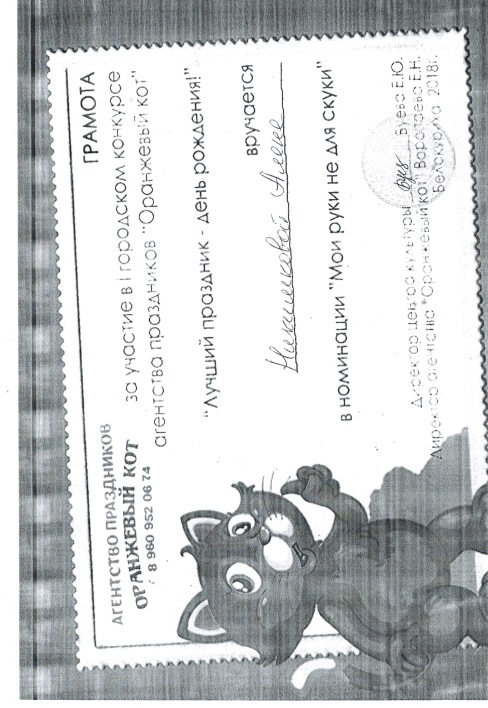 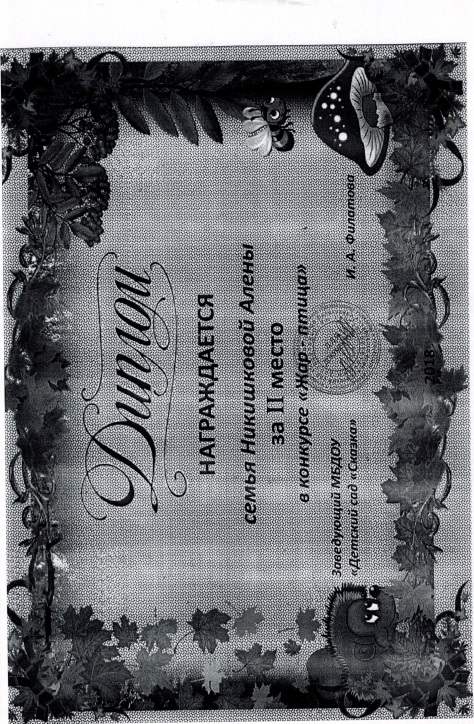 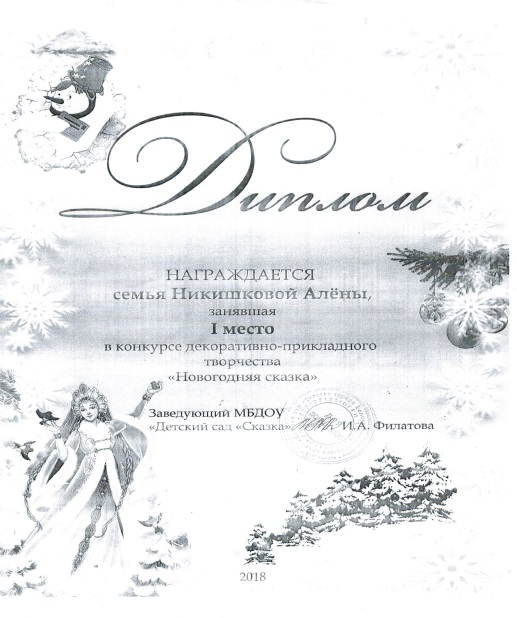 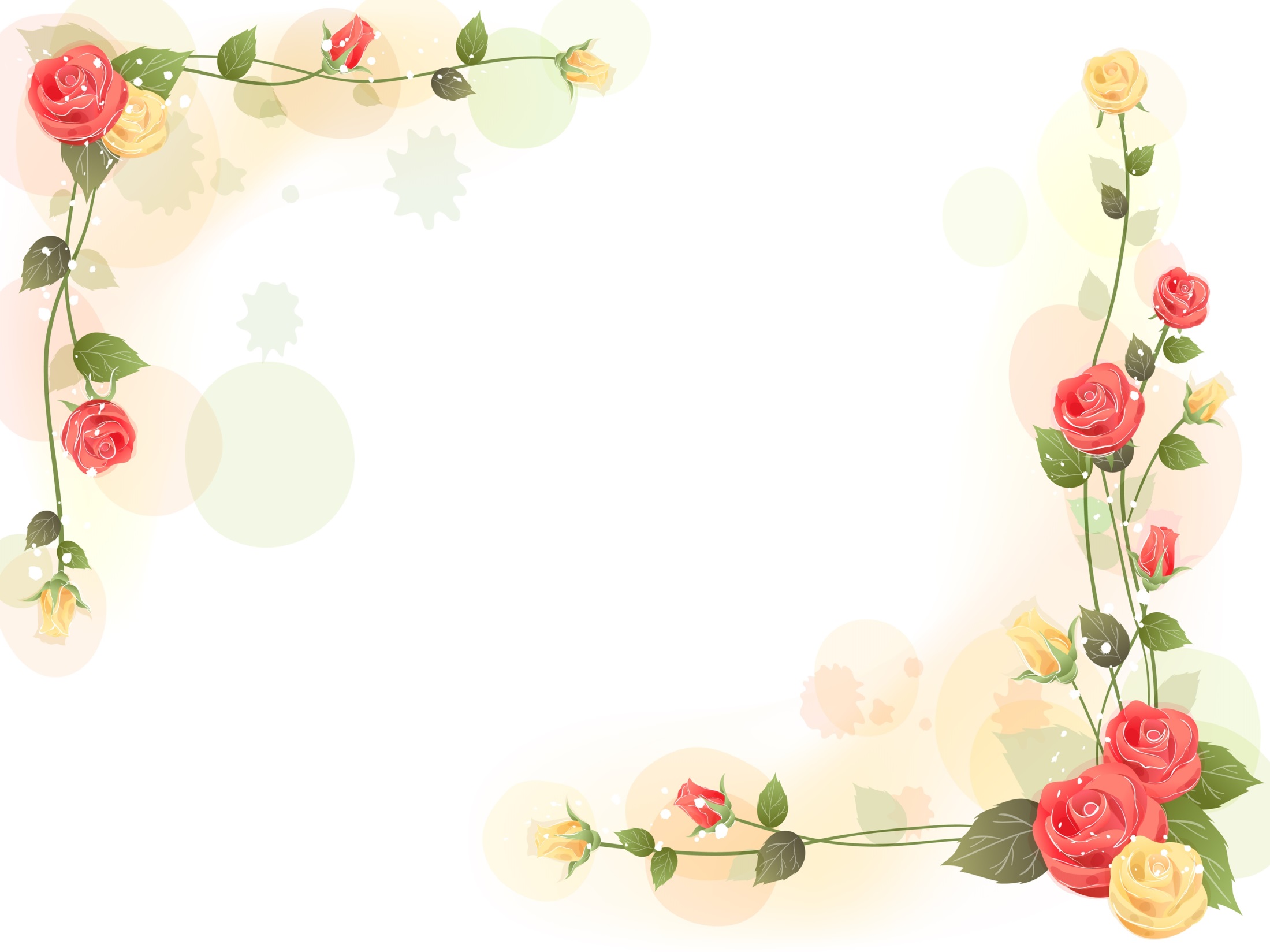 Награды воспитанников, 2019 г
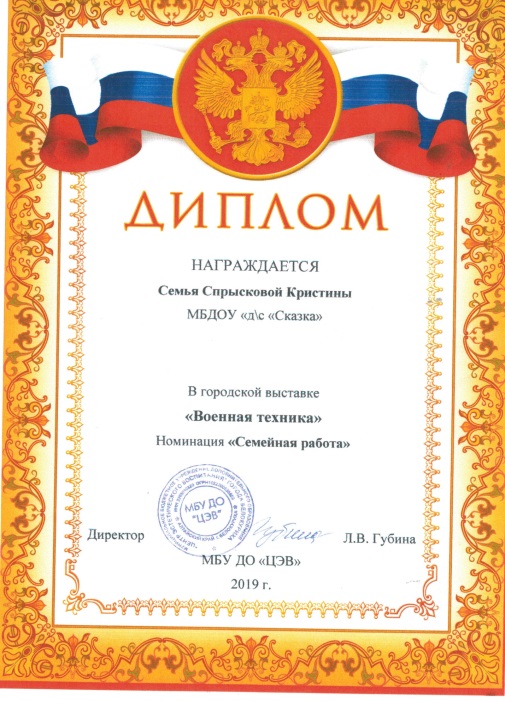 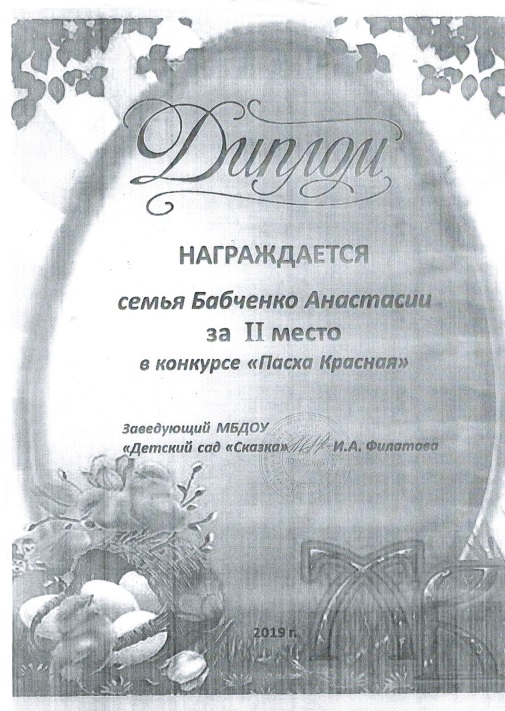 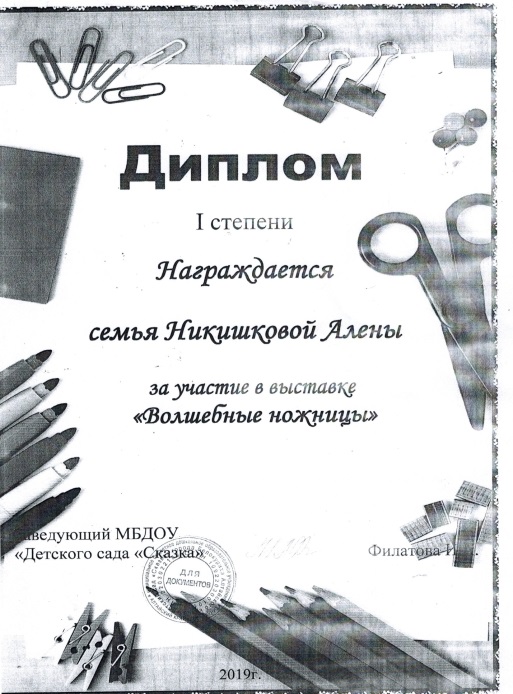 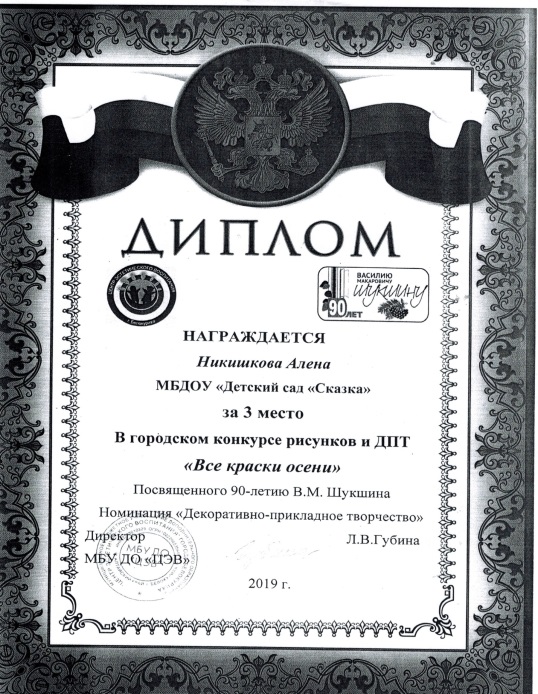 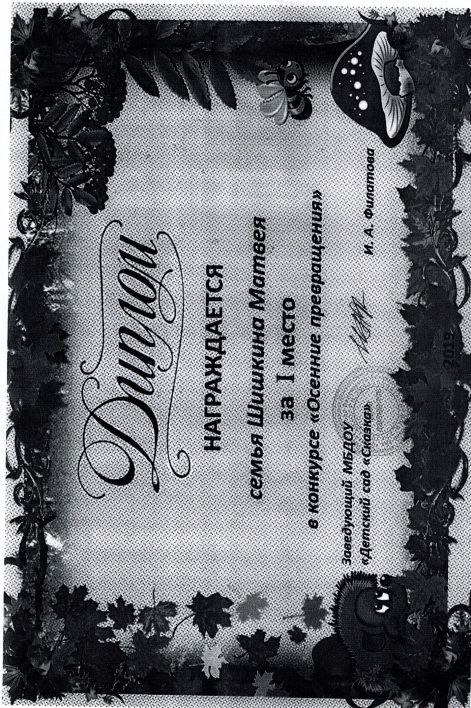 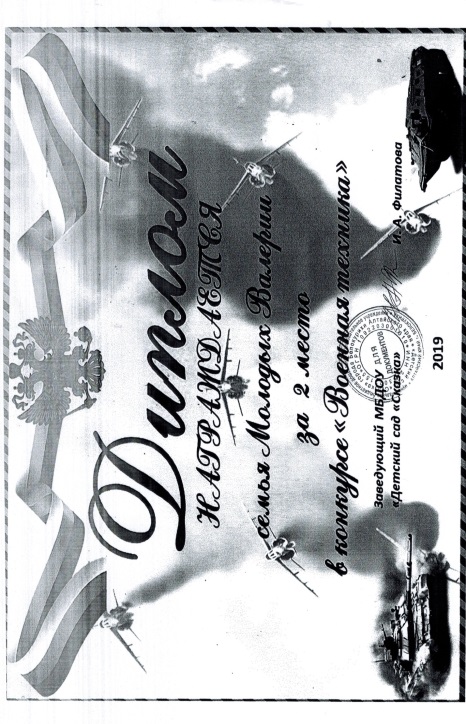 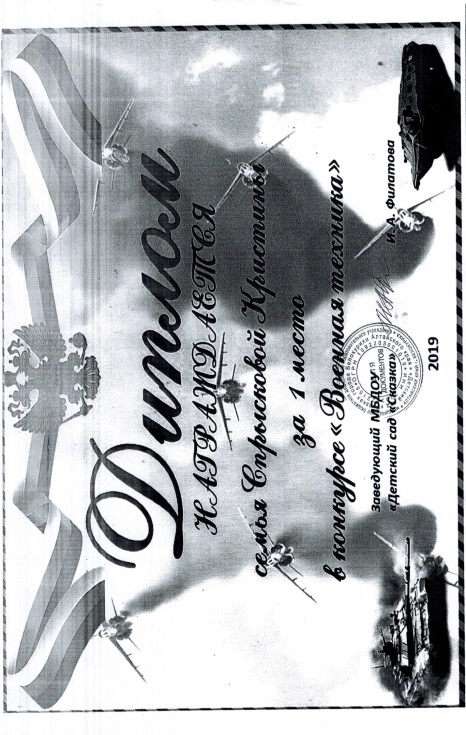 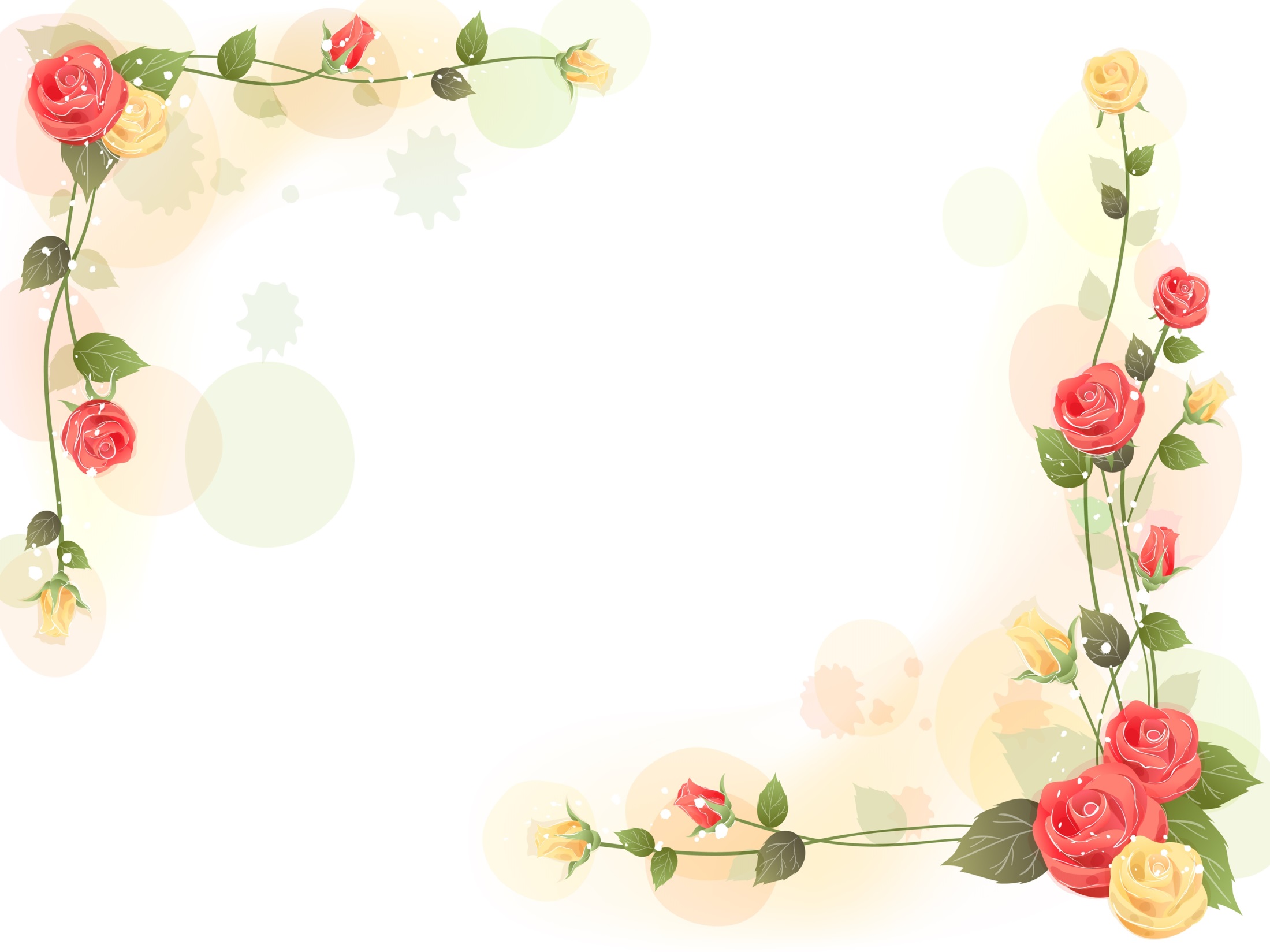 Награды воспитанников, 2019 г
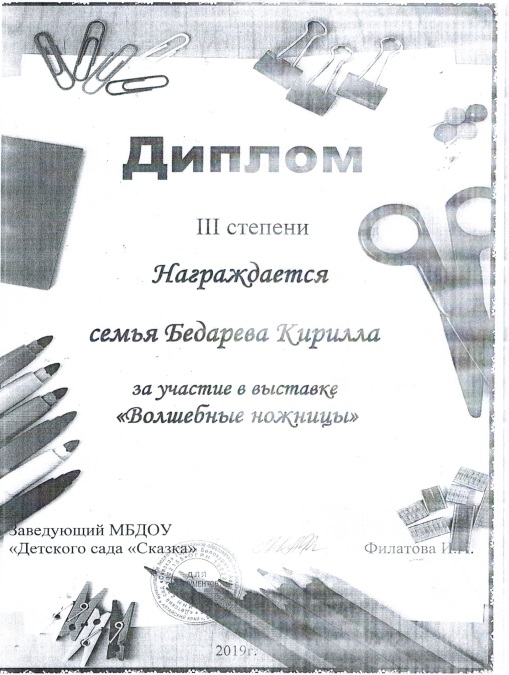 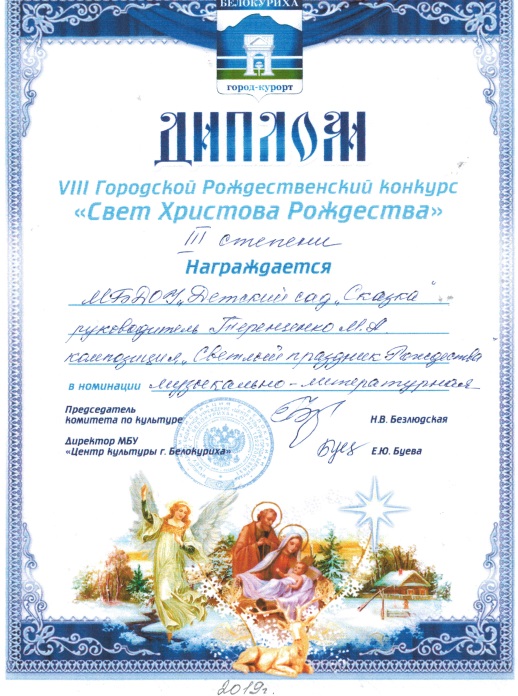 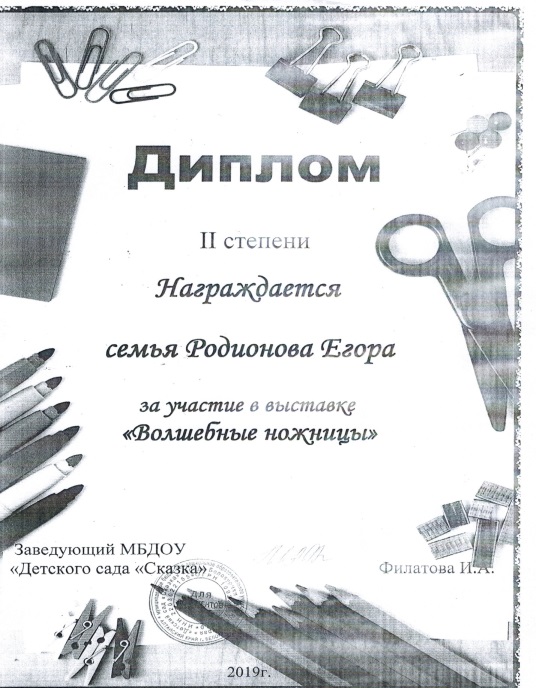 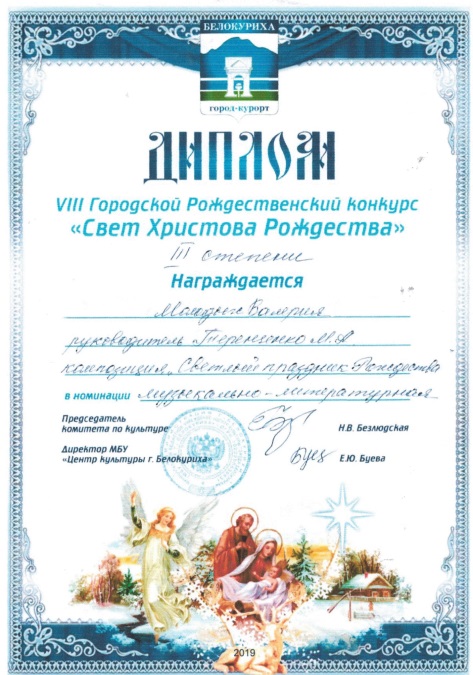 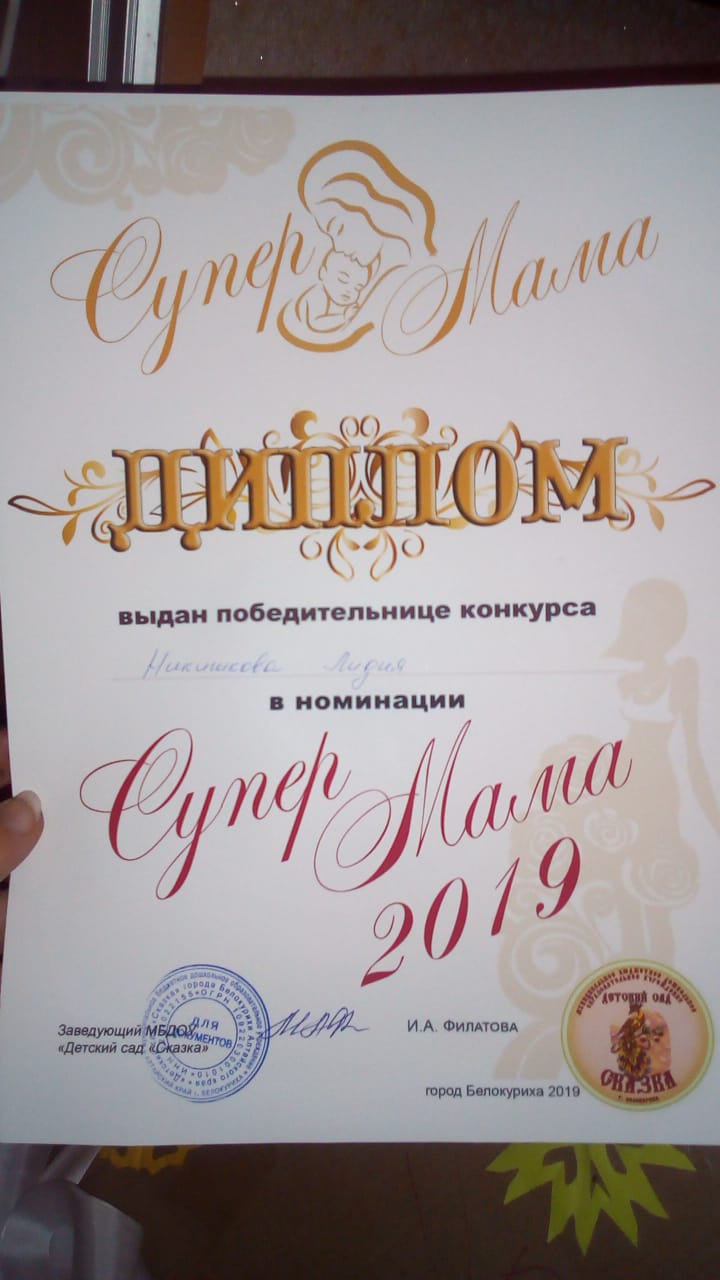 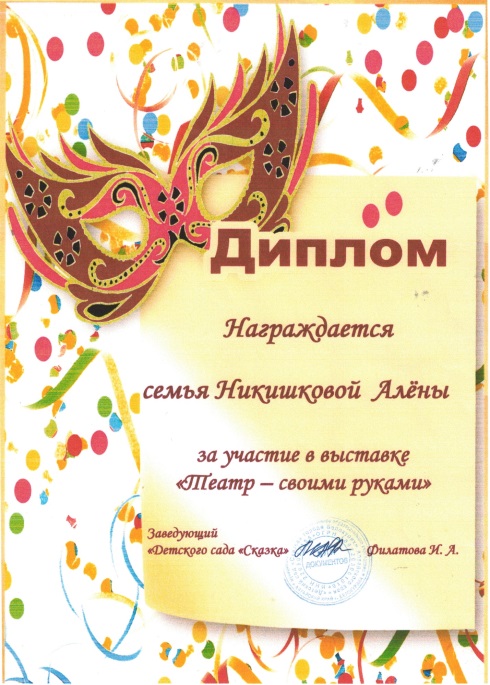 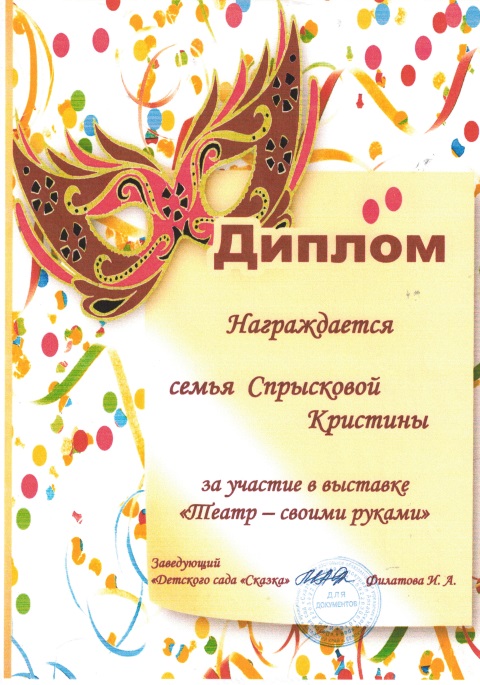 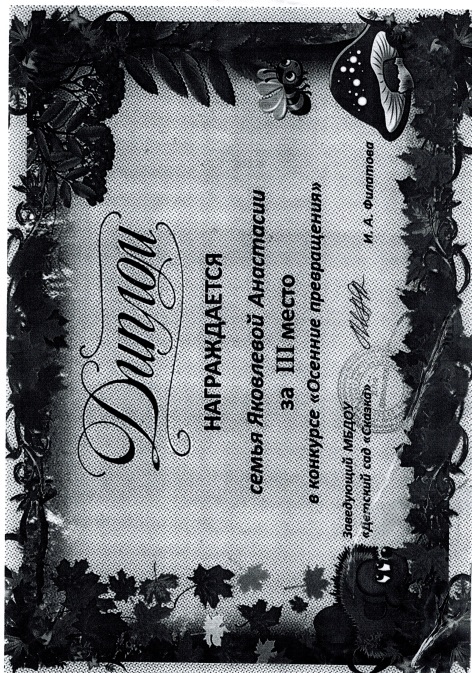 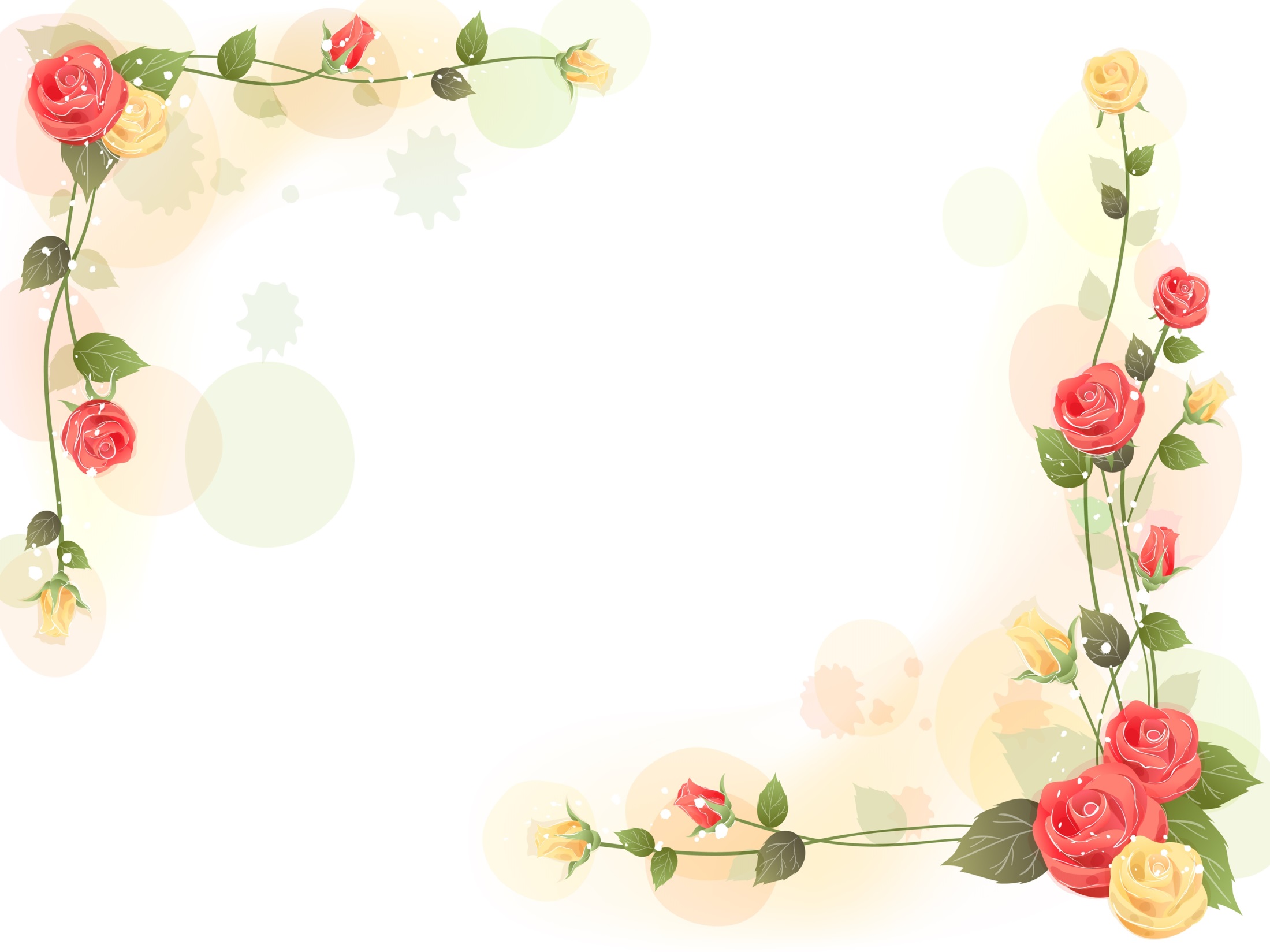 Фотофакты
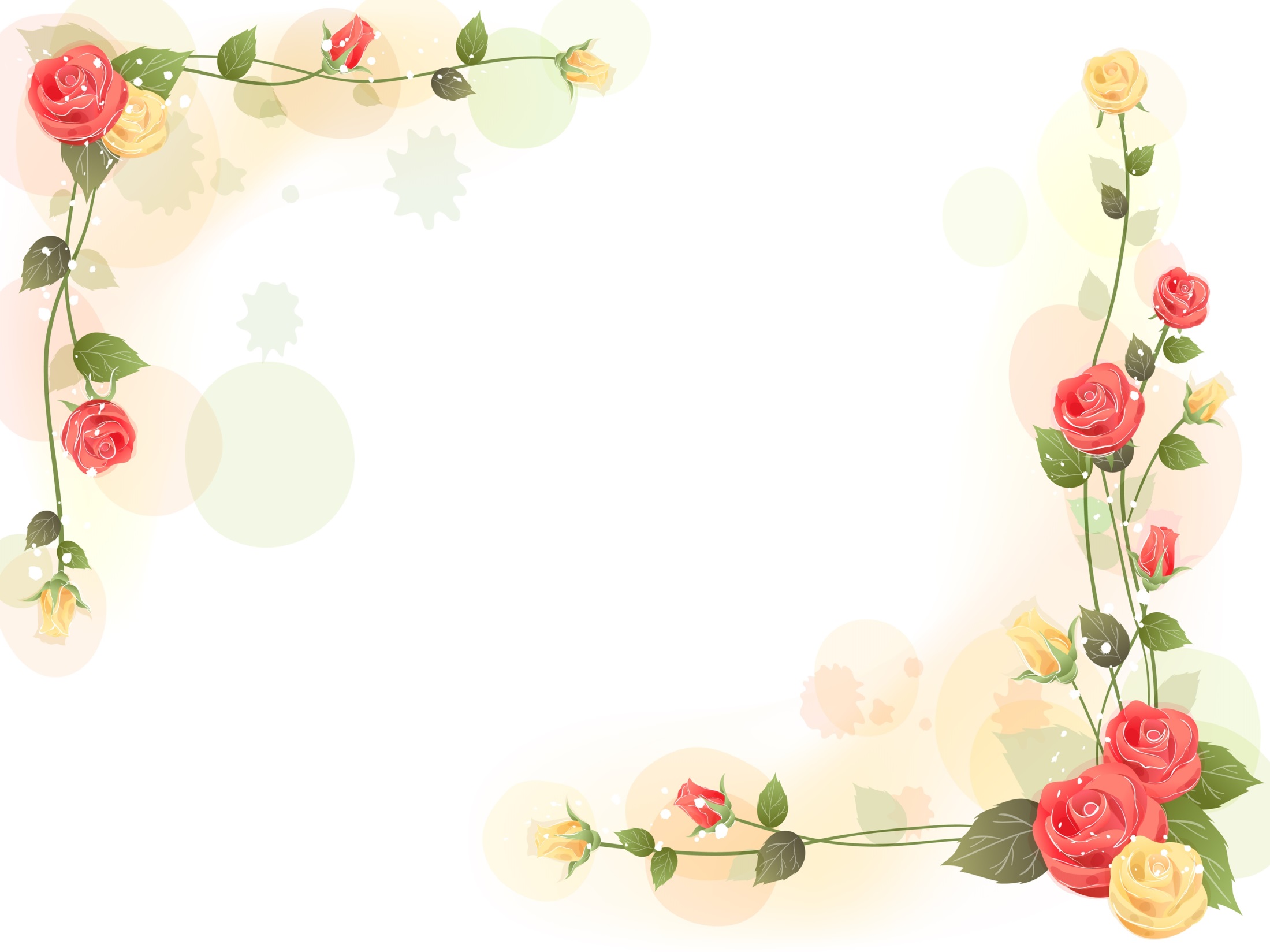 Участие в фестивале «Дорогами войны»
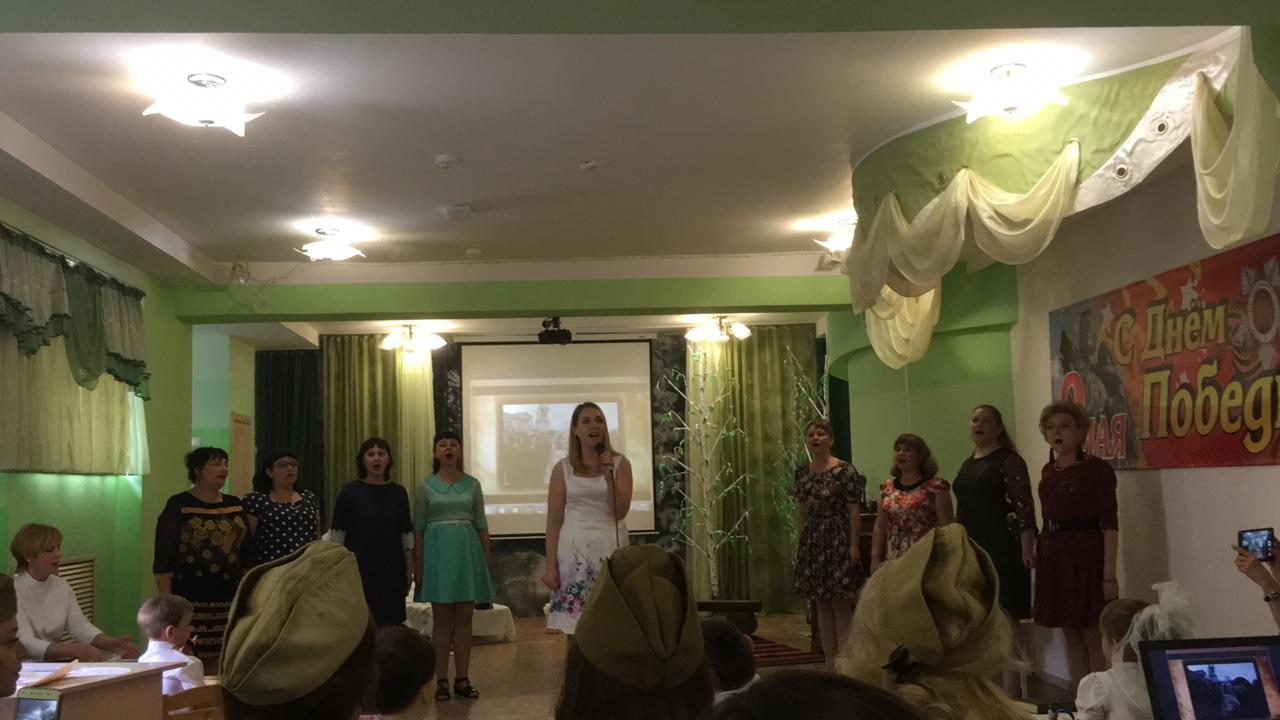 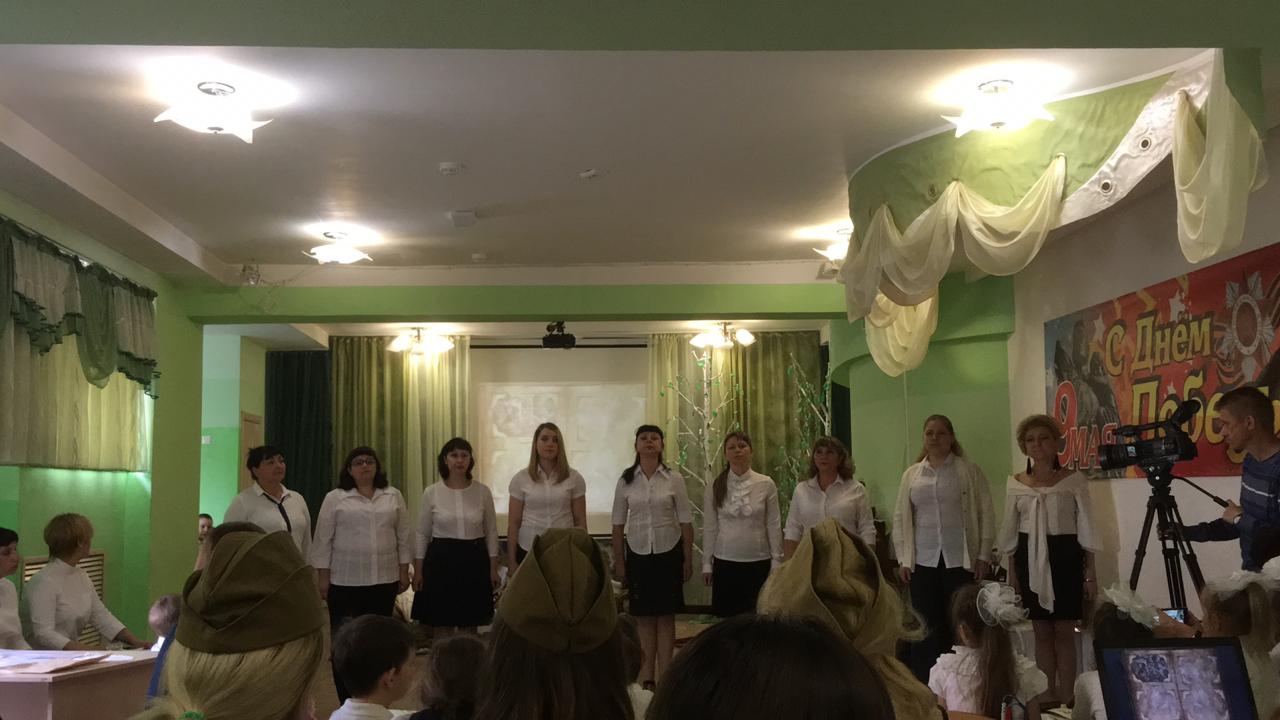 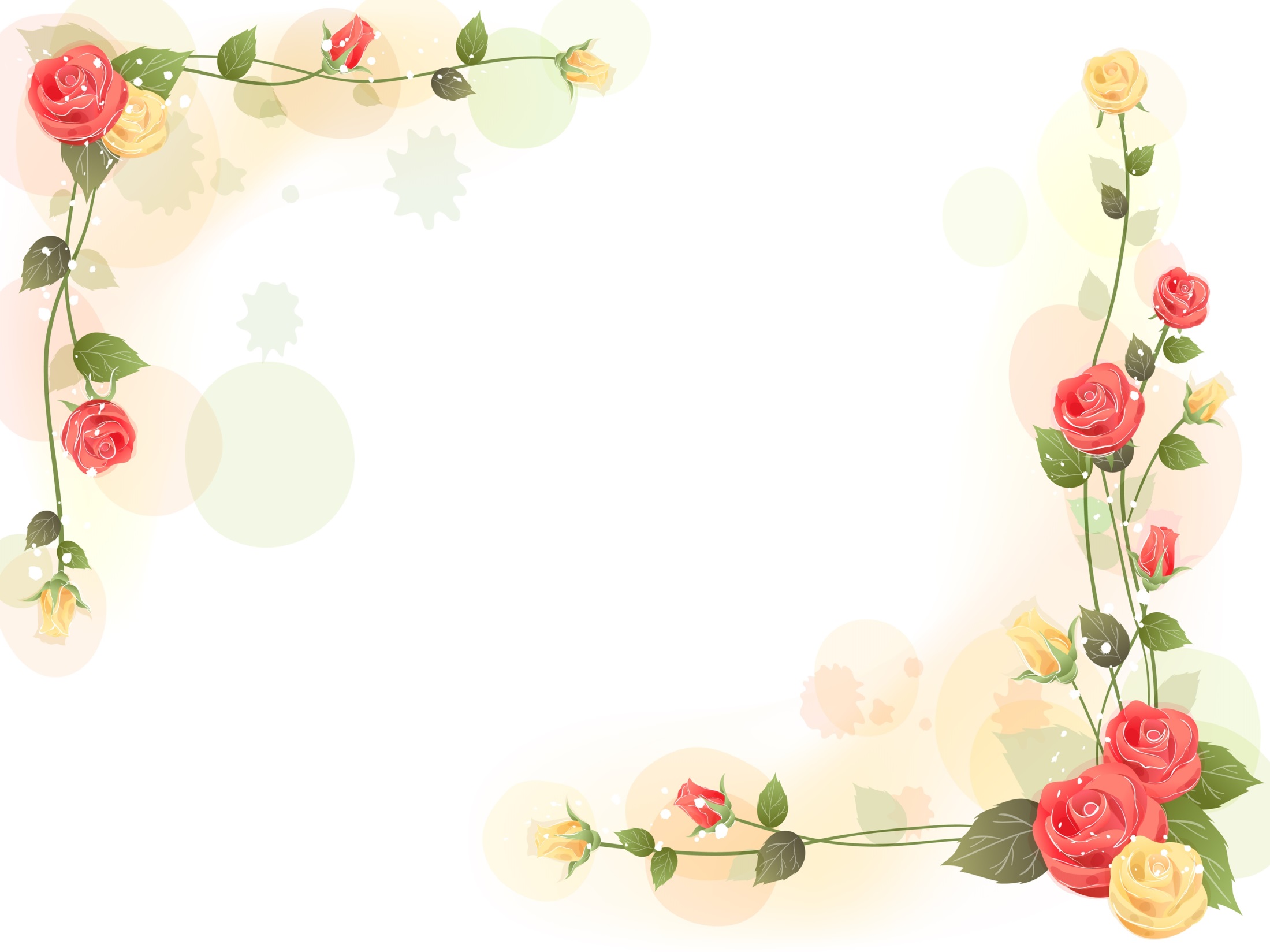 Презентация лэпбука на семинаре практикуме по Финансовой грамотности
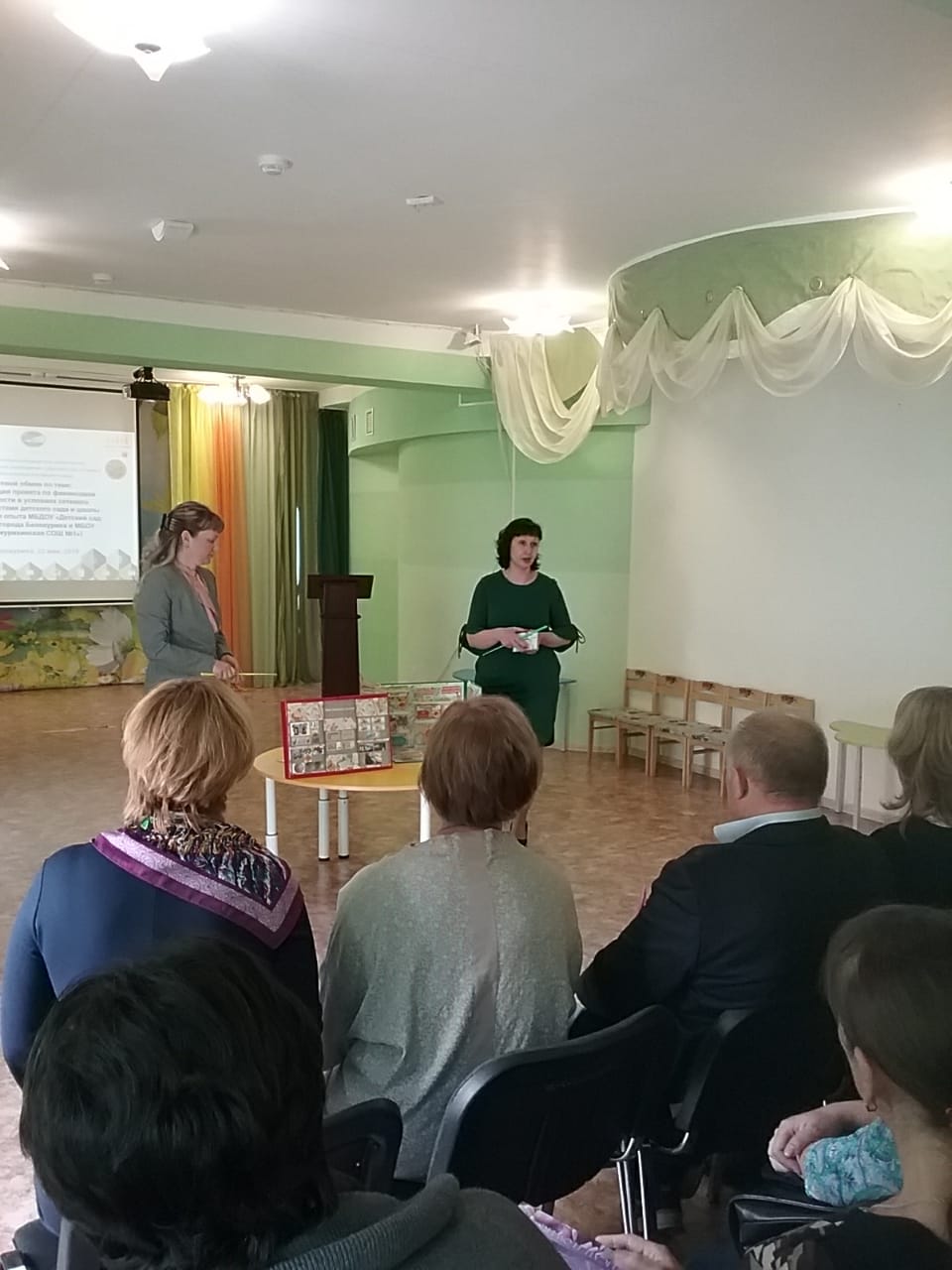 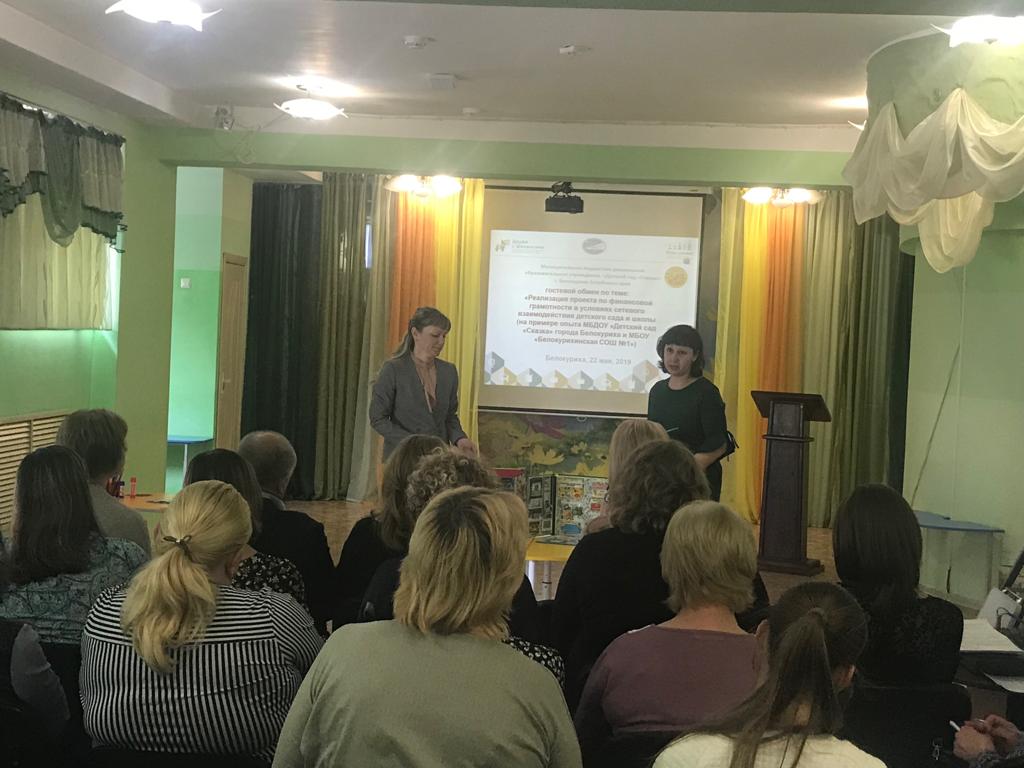 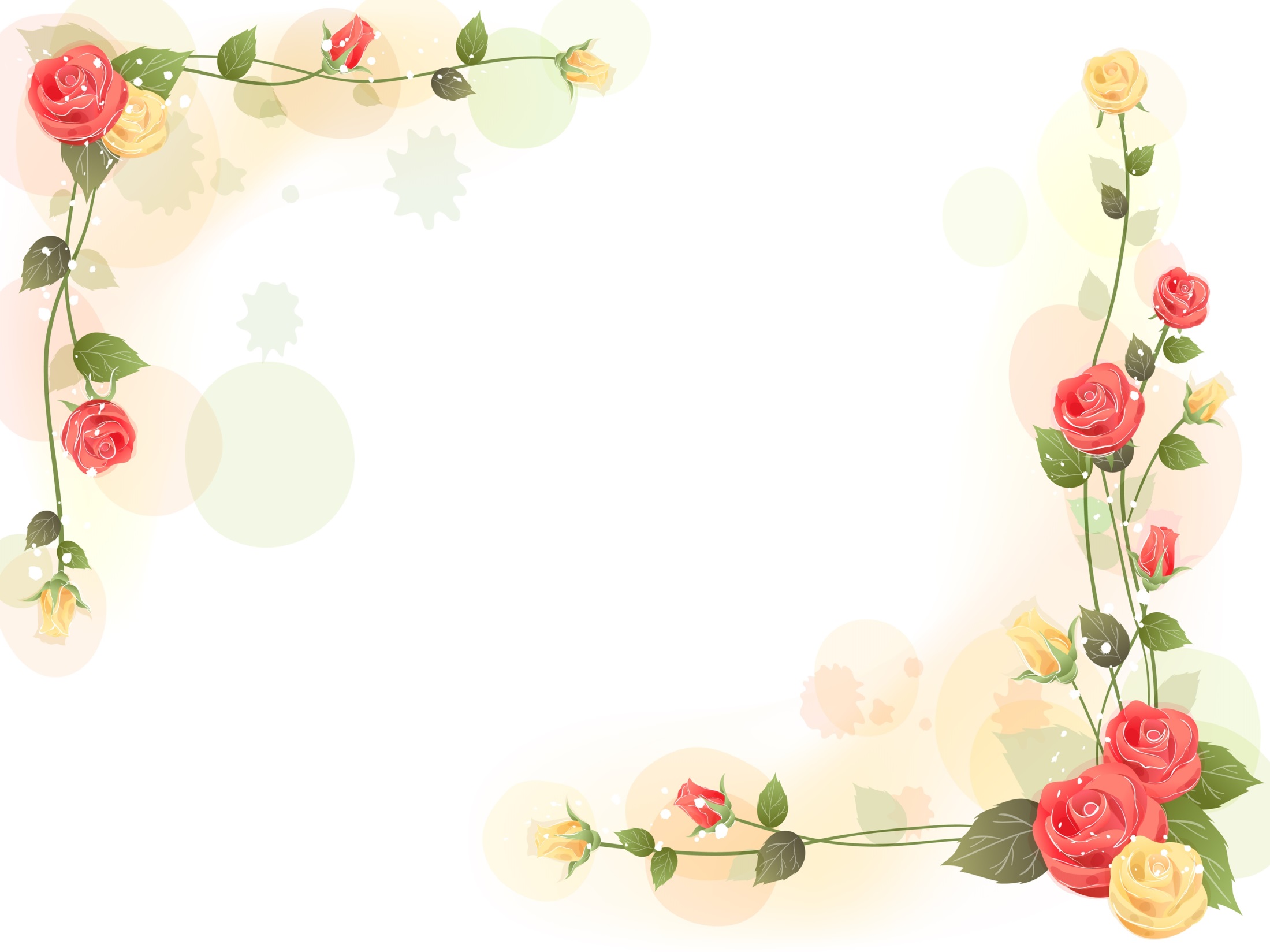 Выступление на педсовет по теме: «Развитие речи дошкольников», доклад презентации «Развитие связной речи у детей дошкольного возраста»
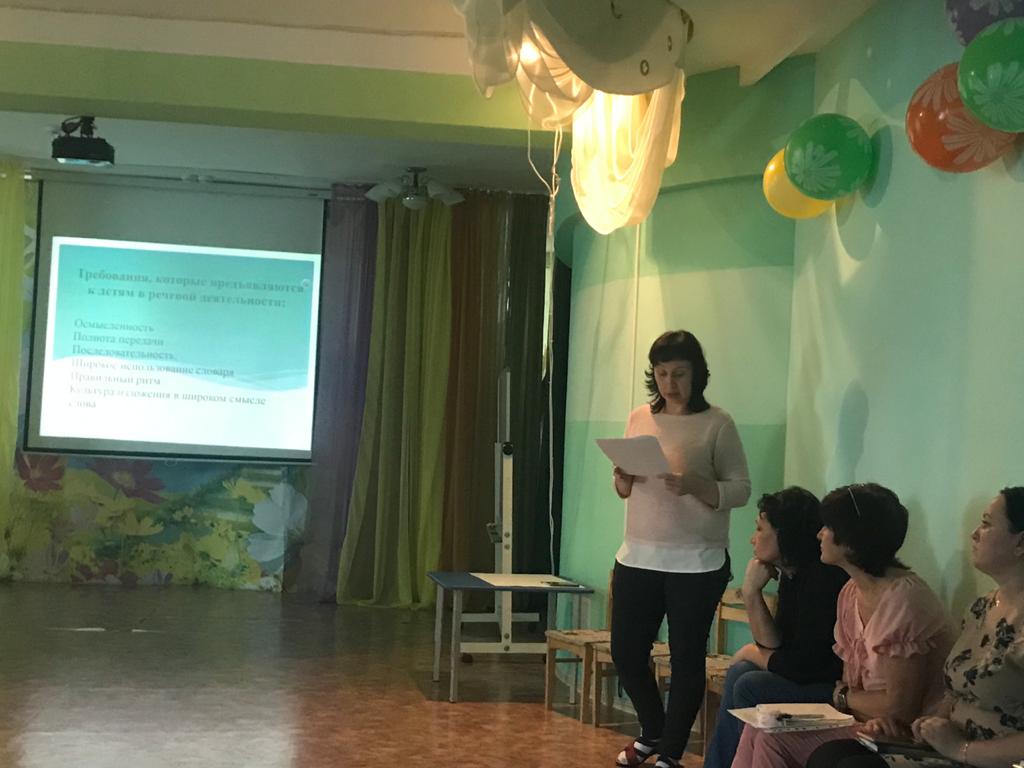 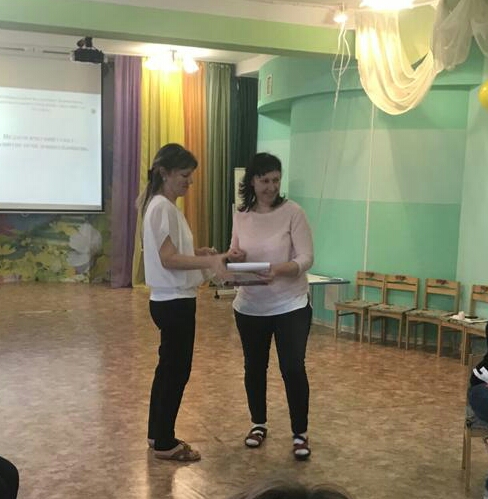 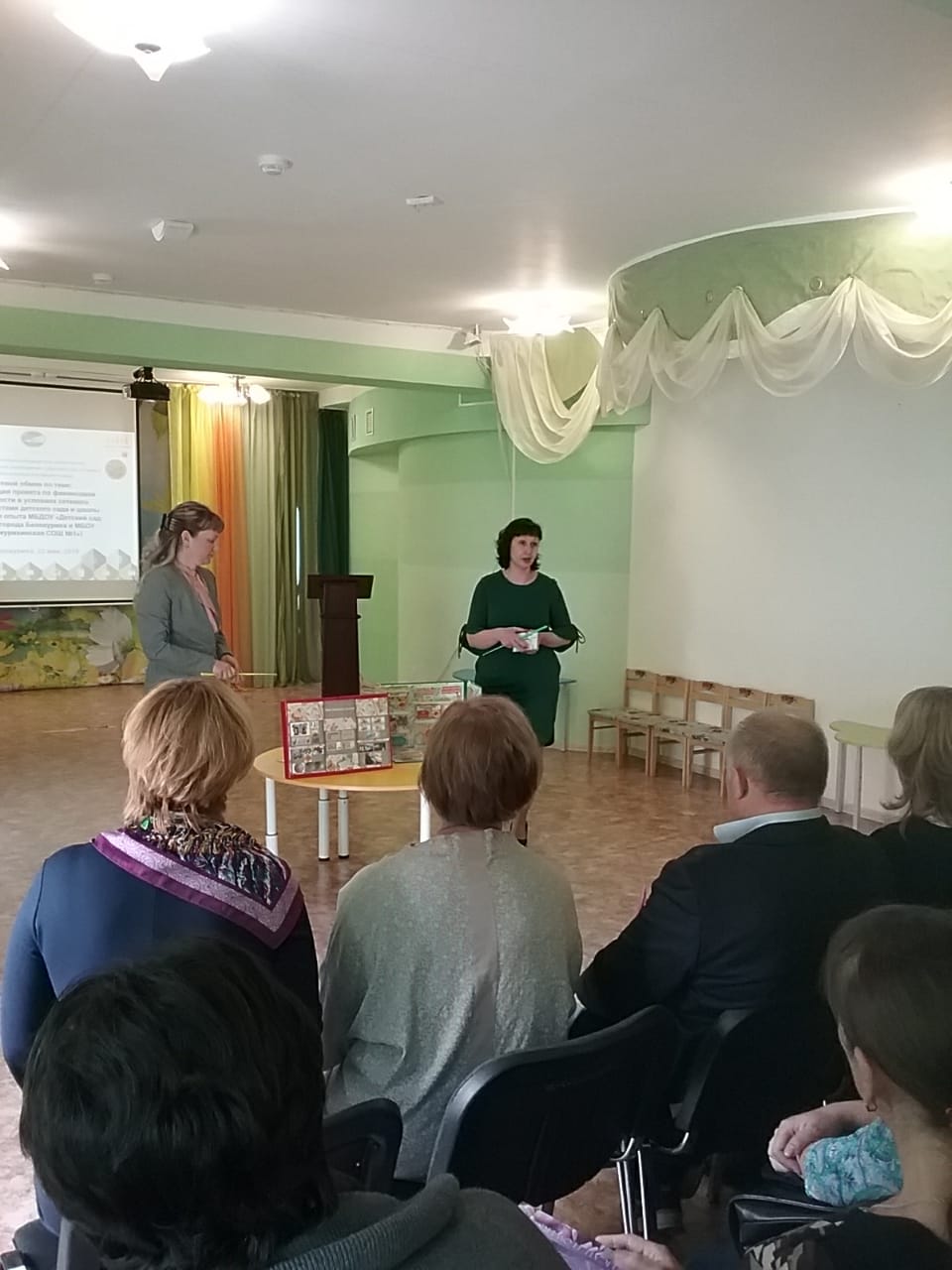 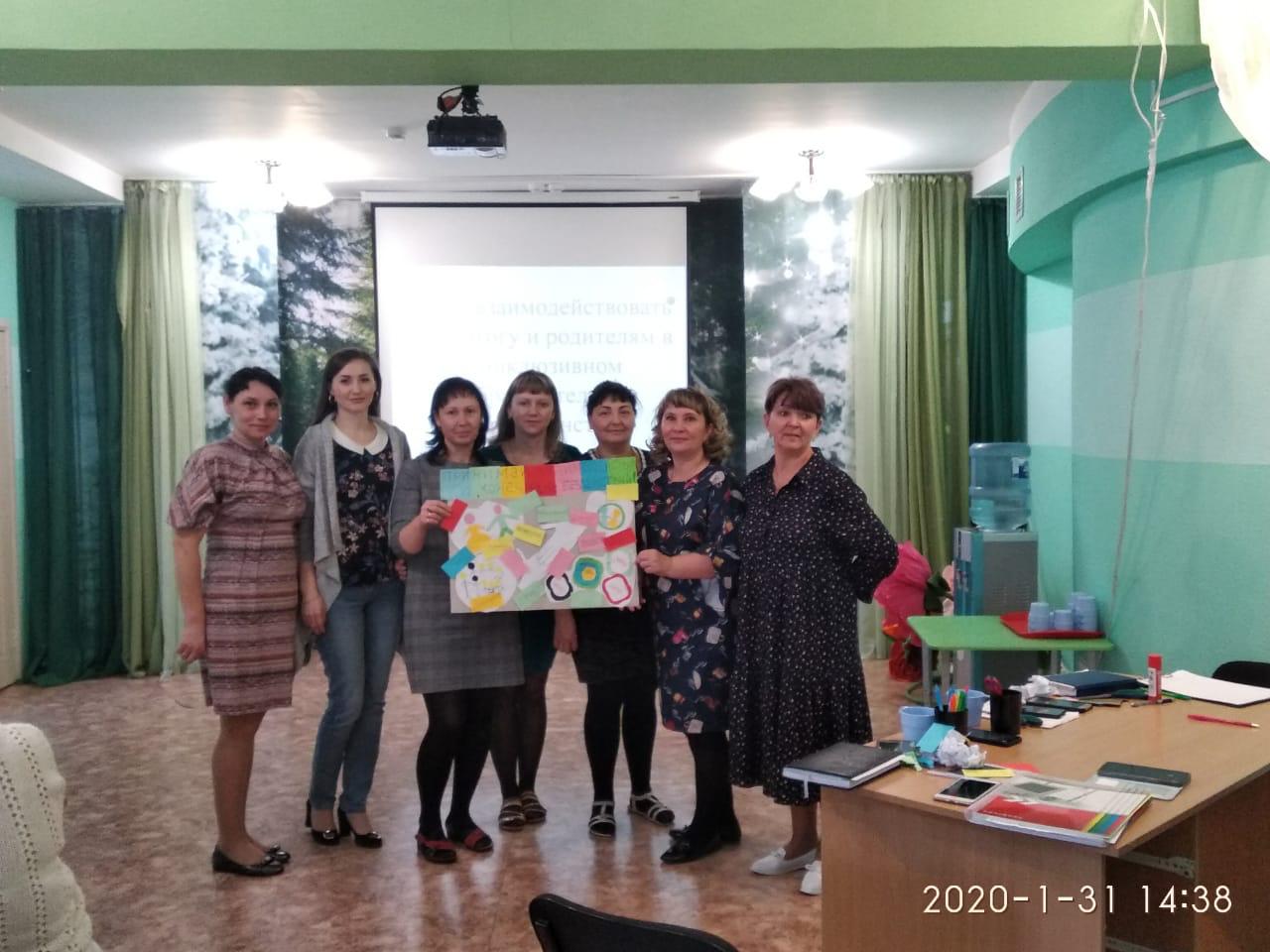 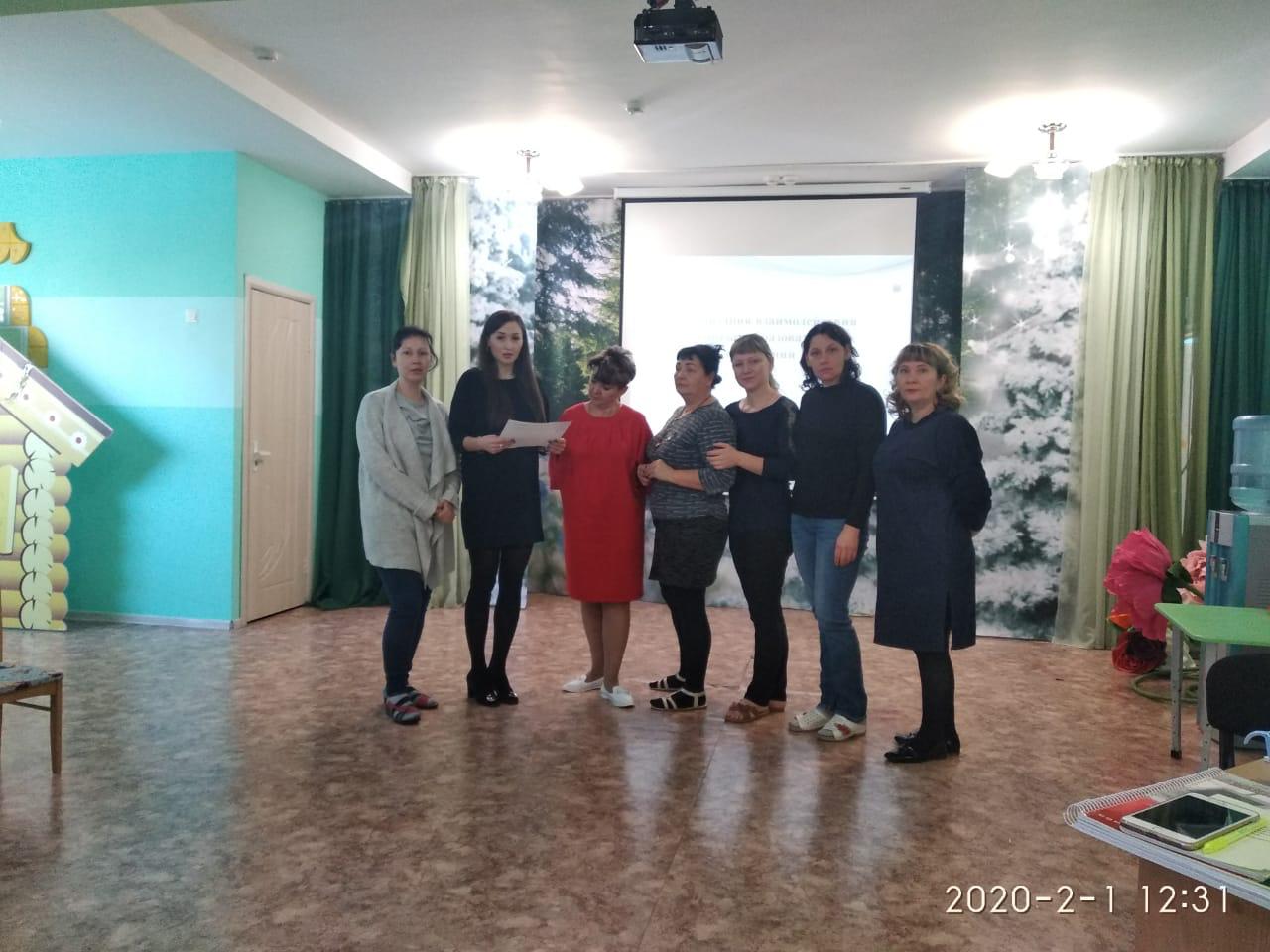 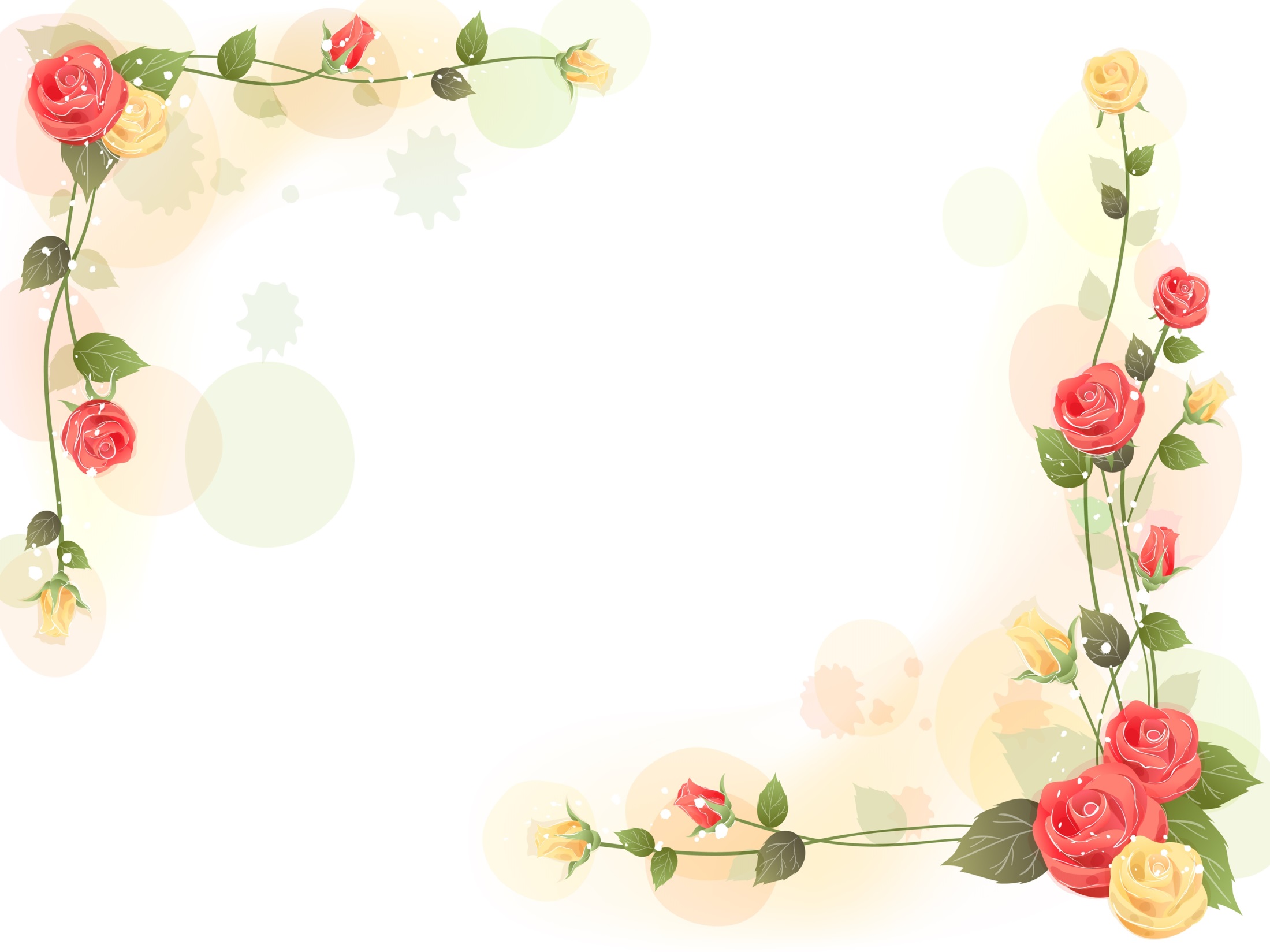 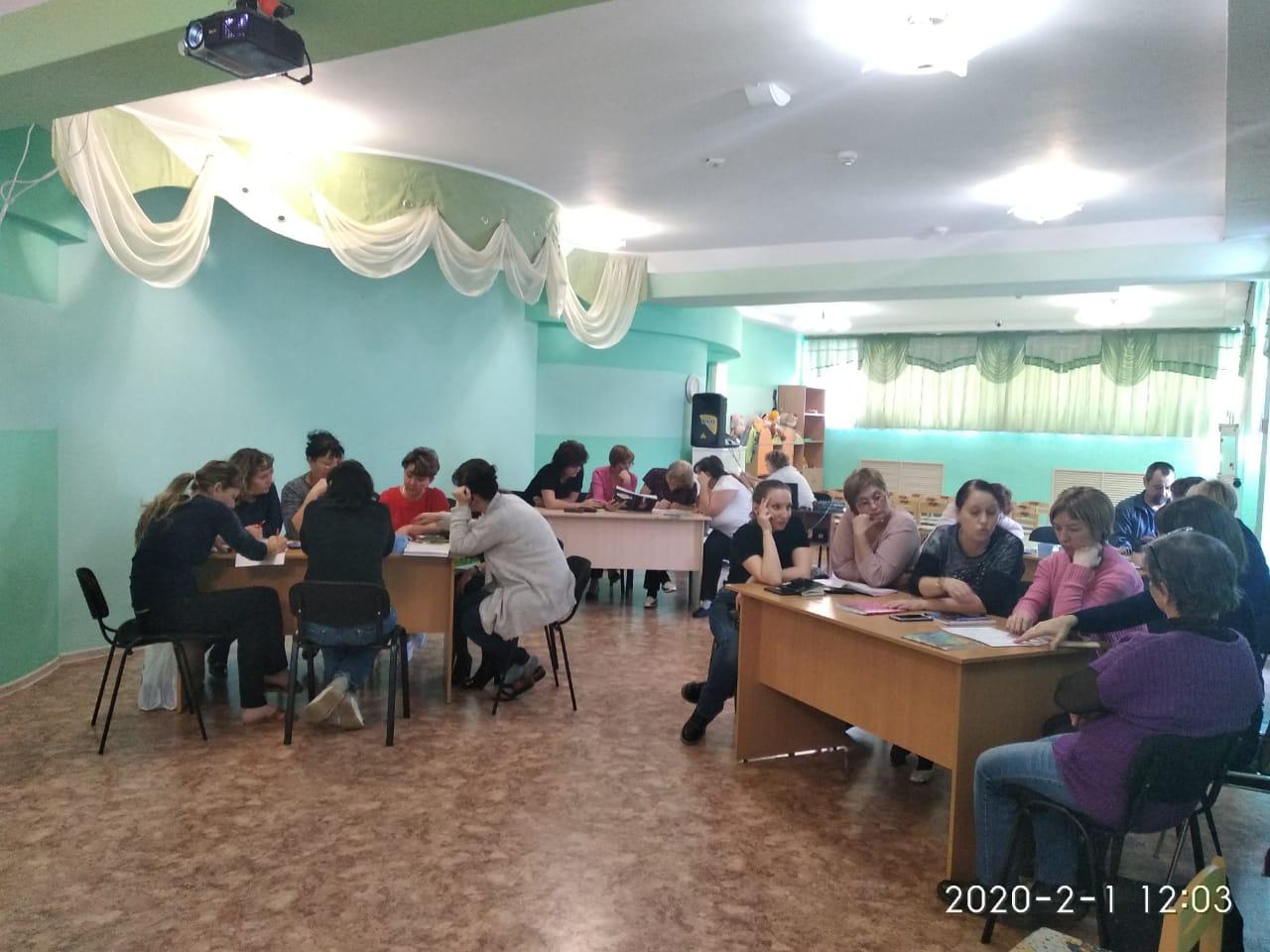 Курсы    2020год
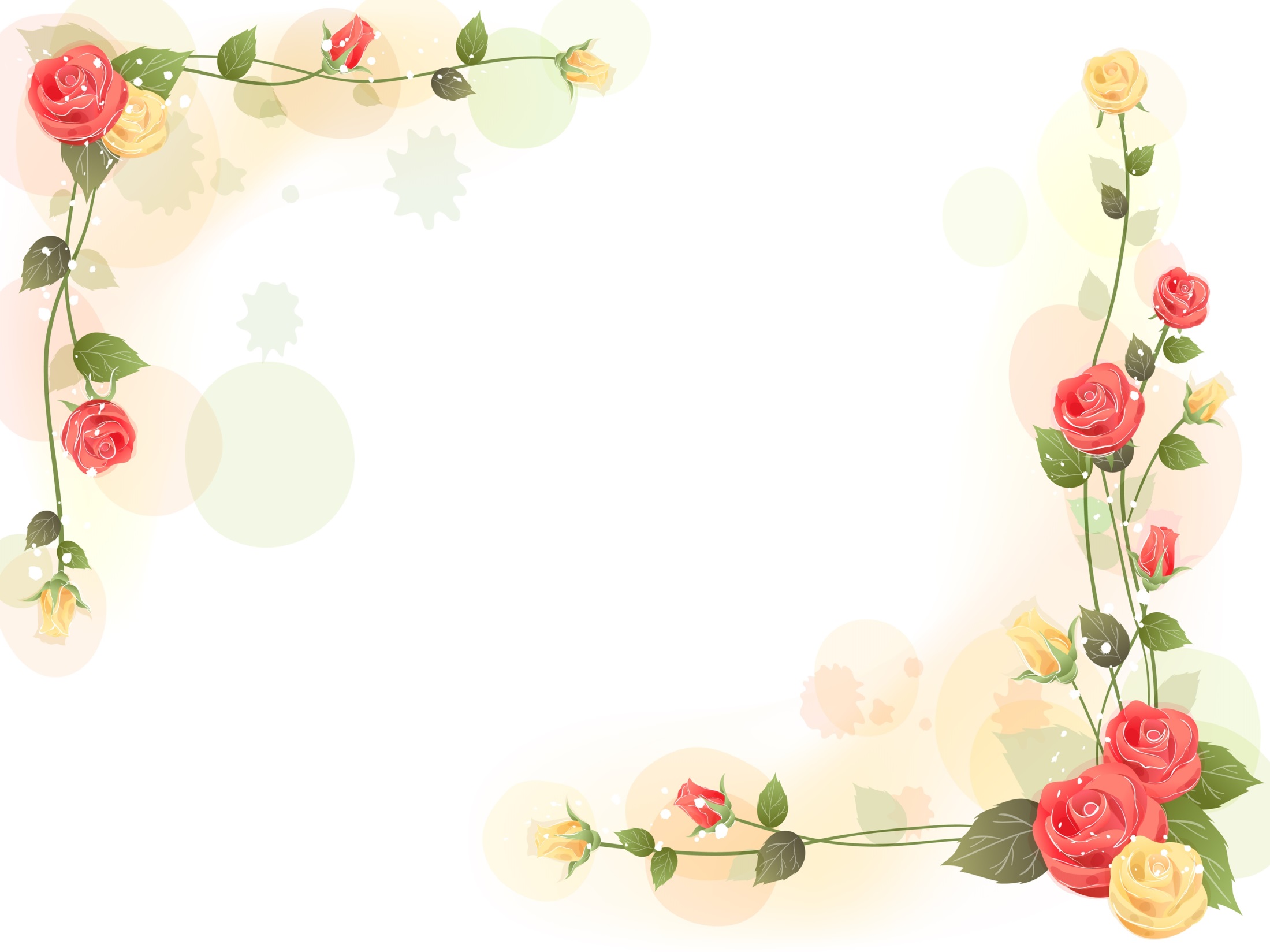 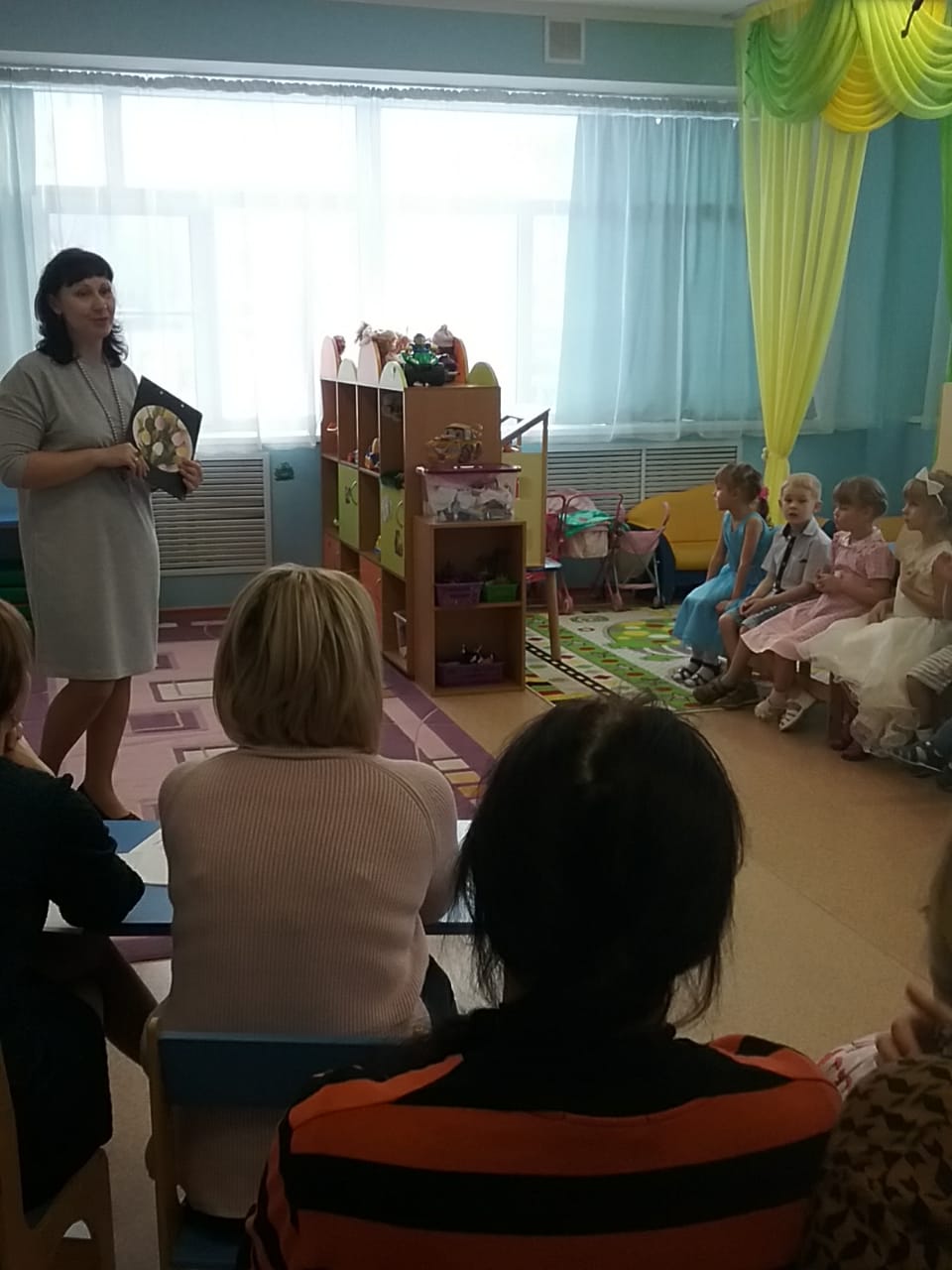 Конкурс чтецов «Осенняя пора очей очарованье…»
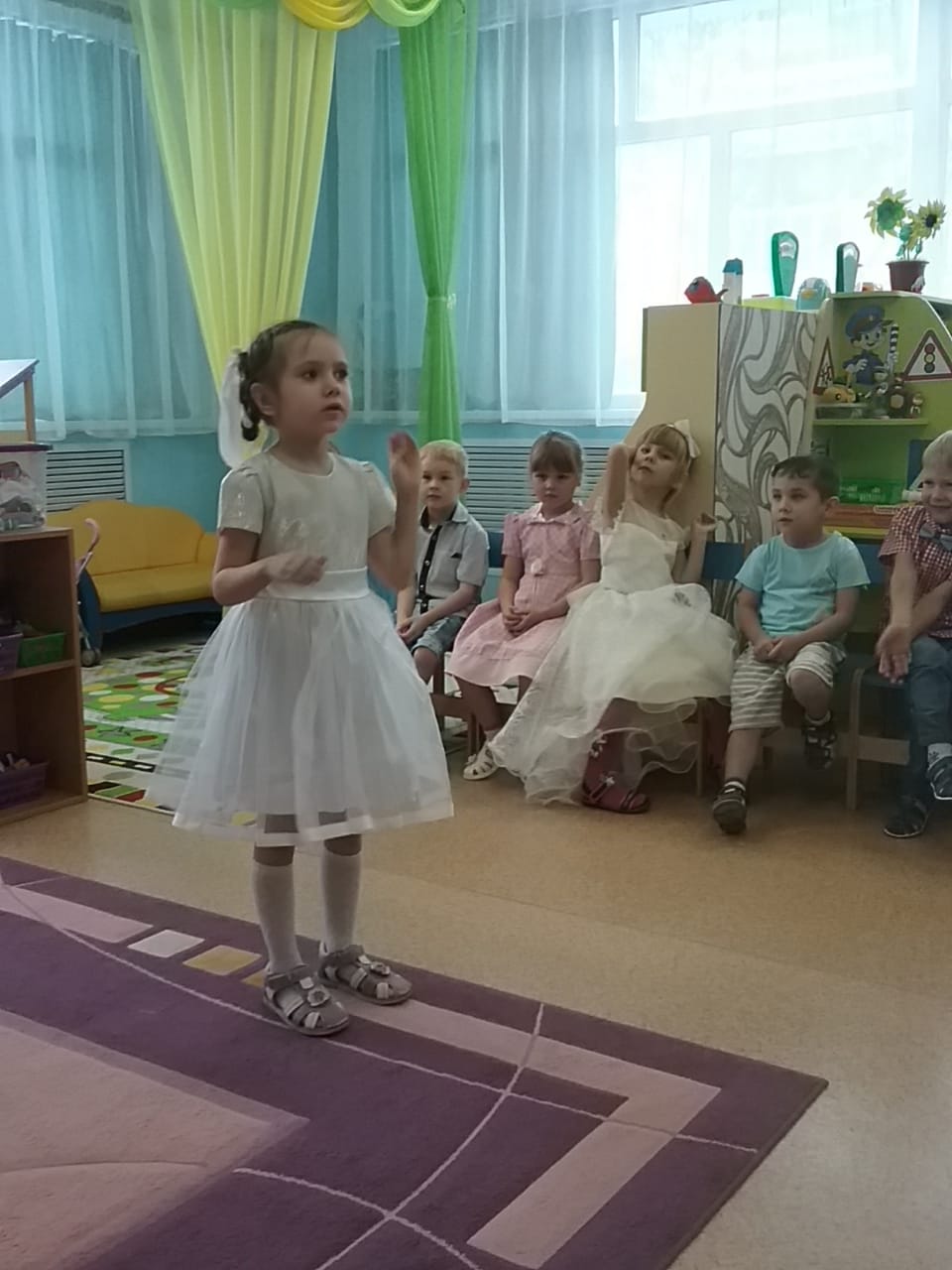 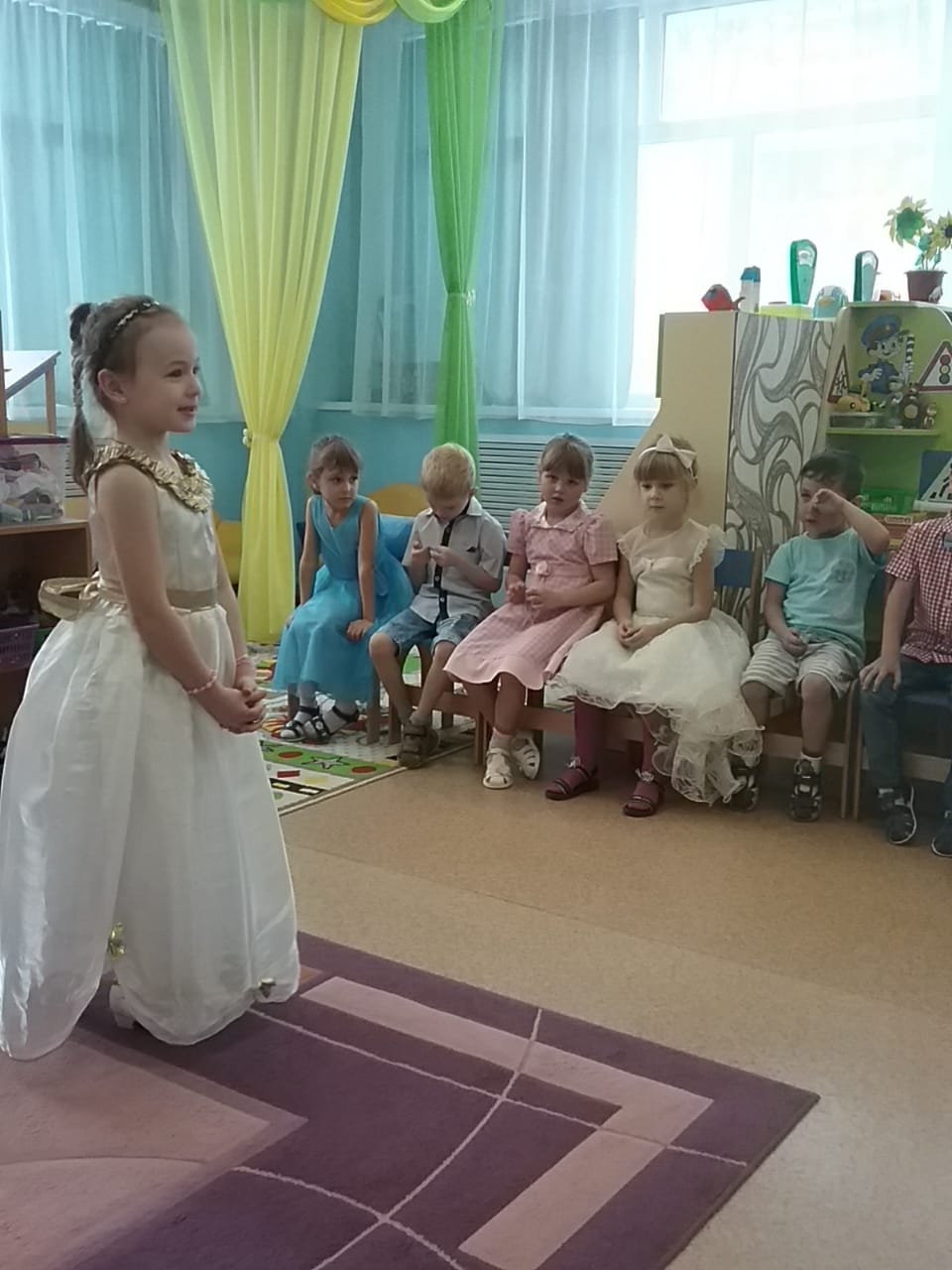 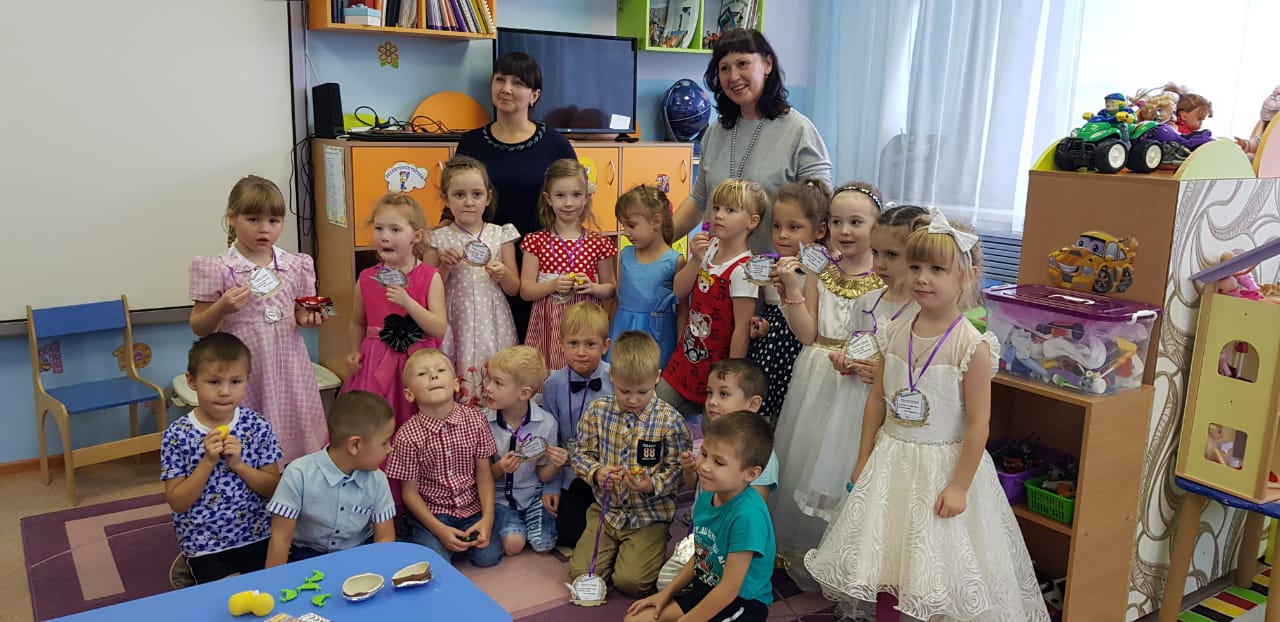 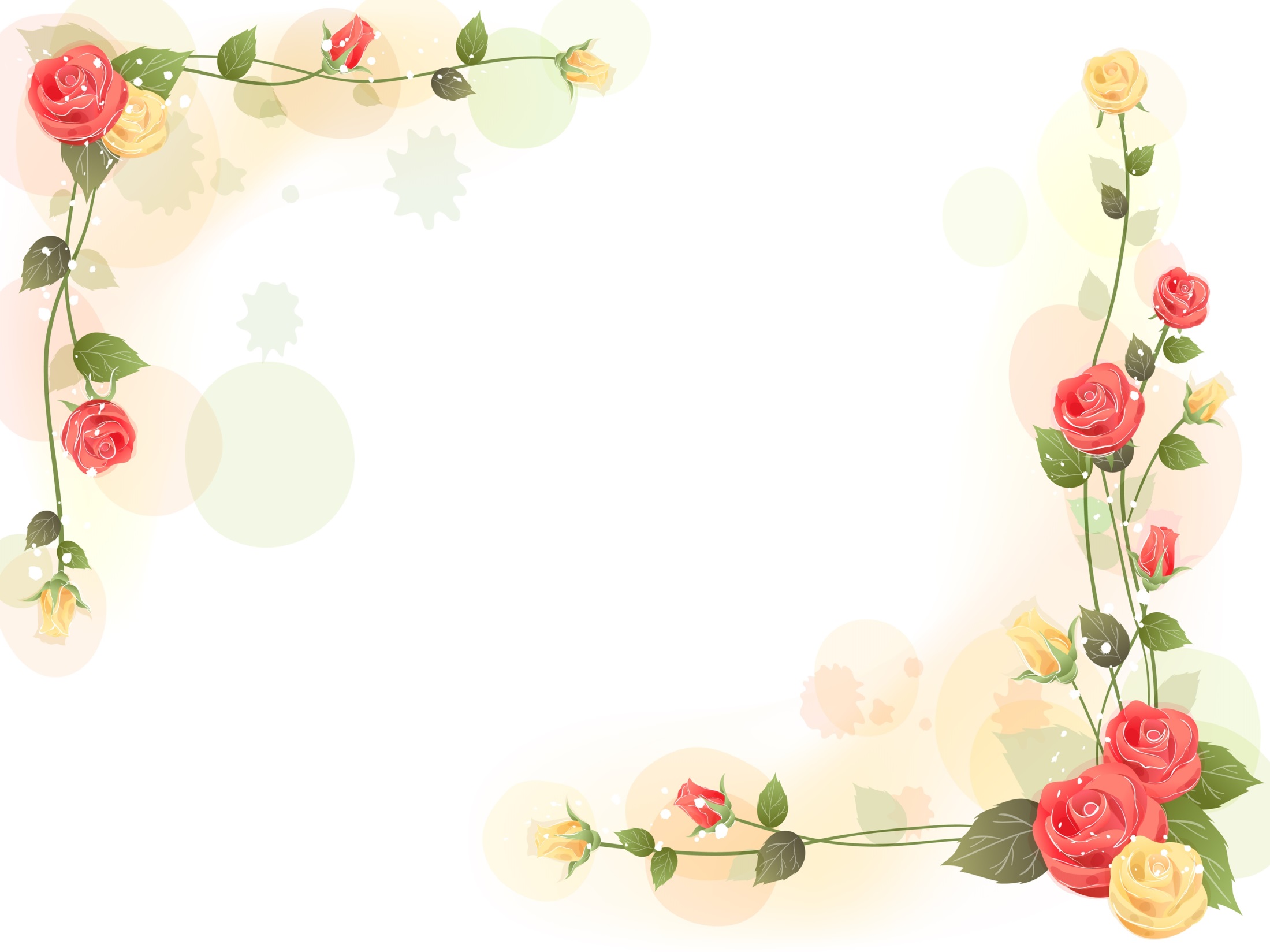 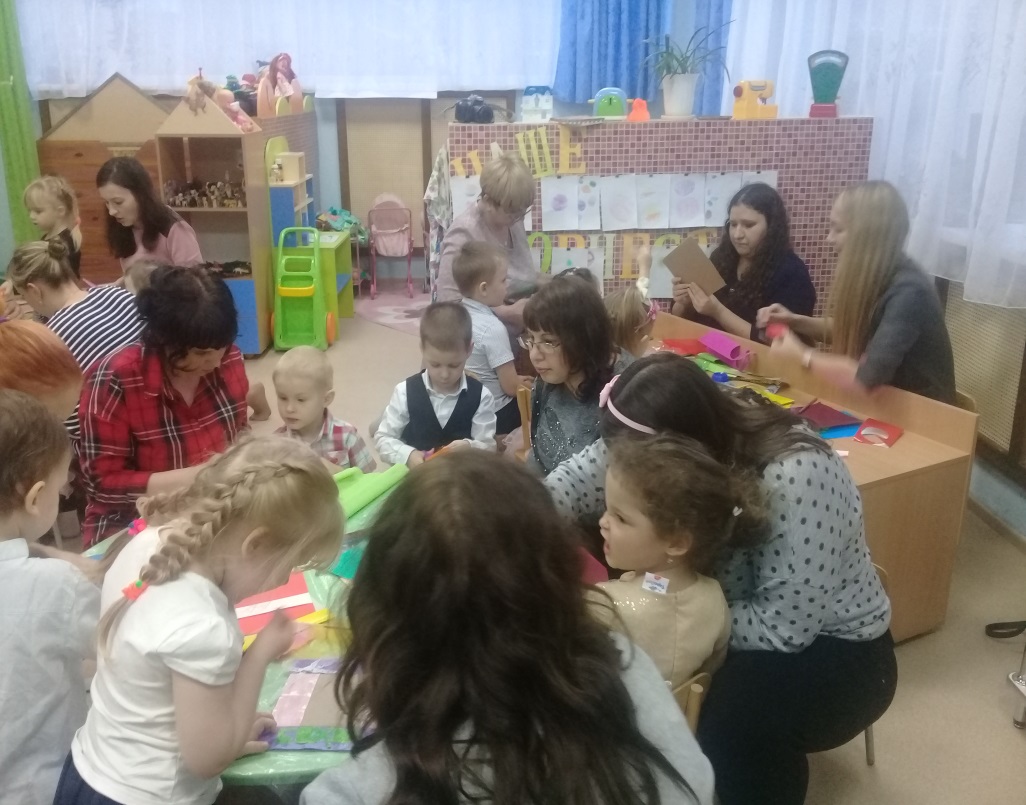 Творческая мастерская на «День матери»
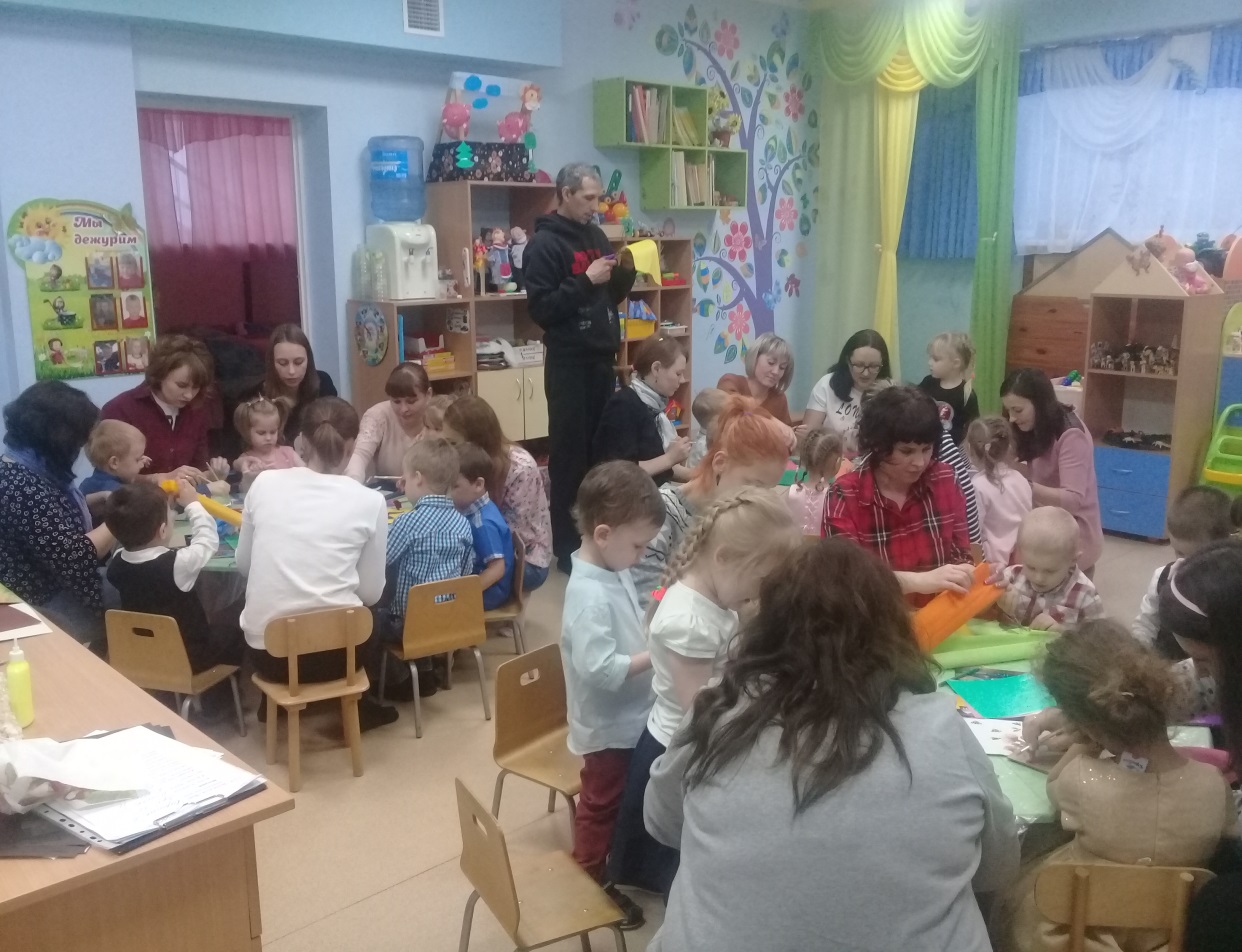 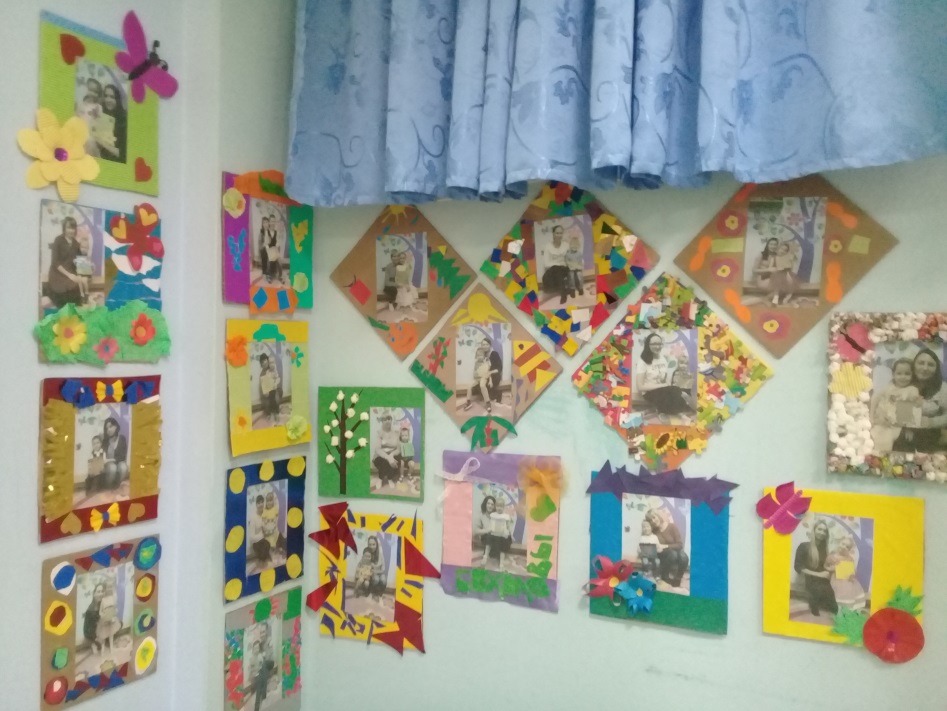 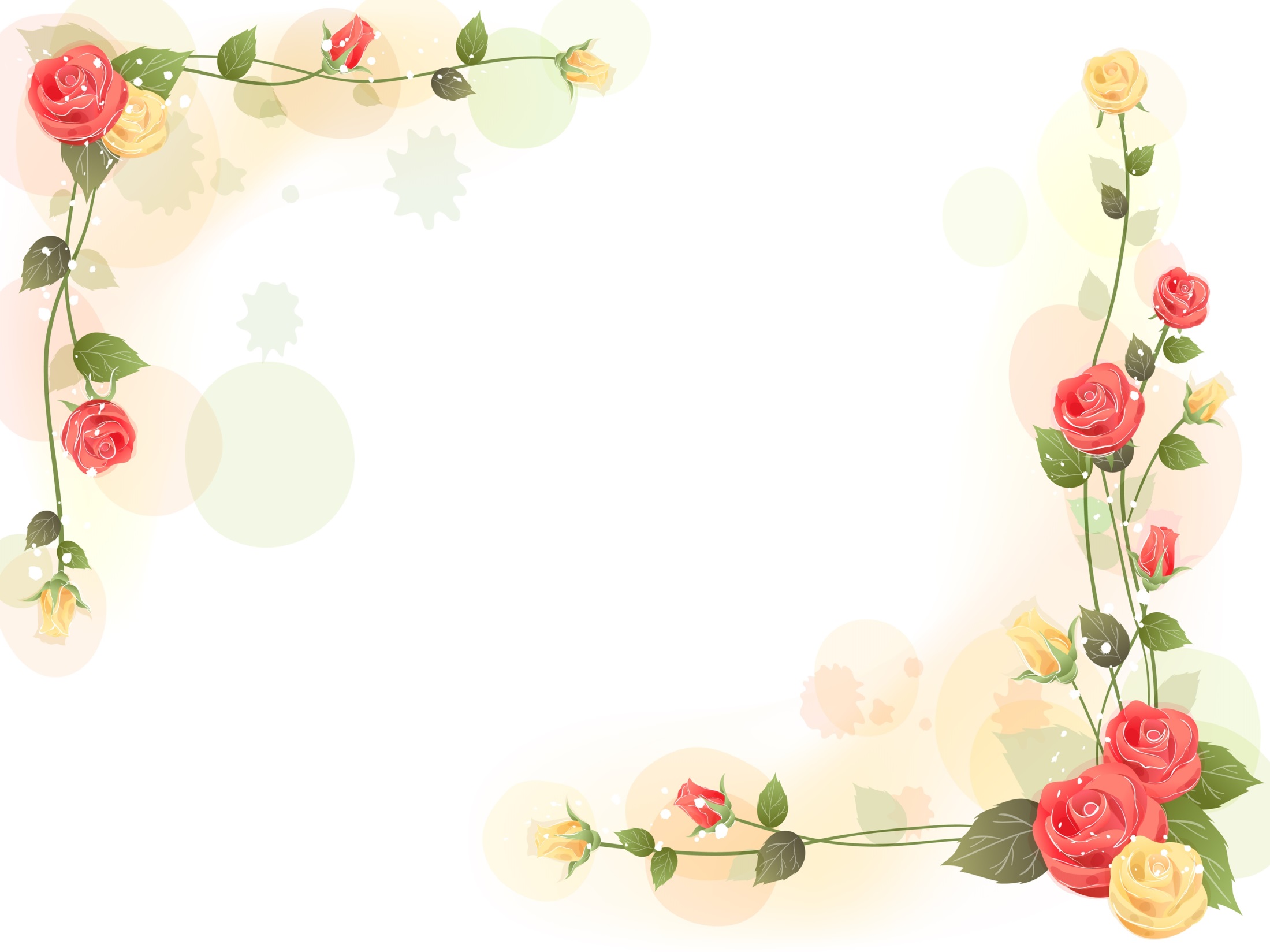 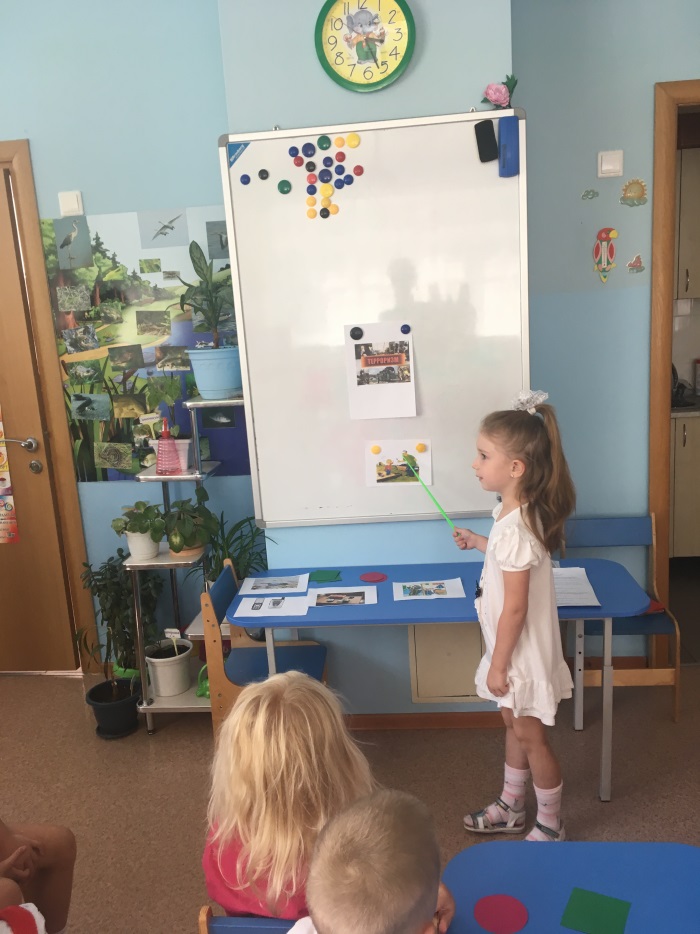 Беседы с детьми
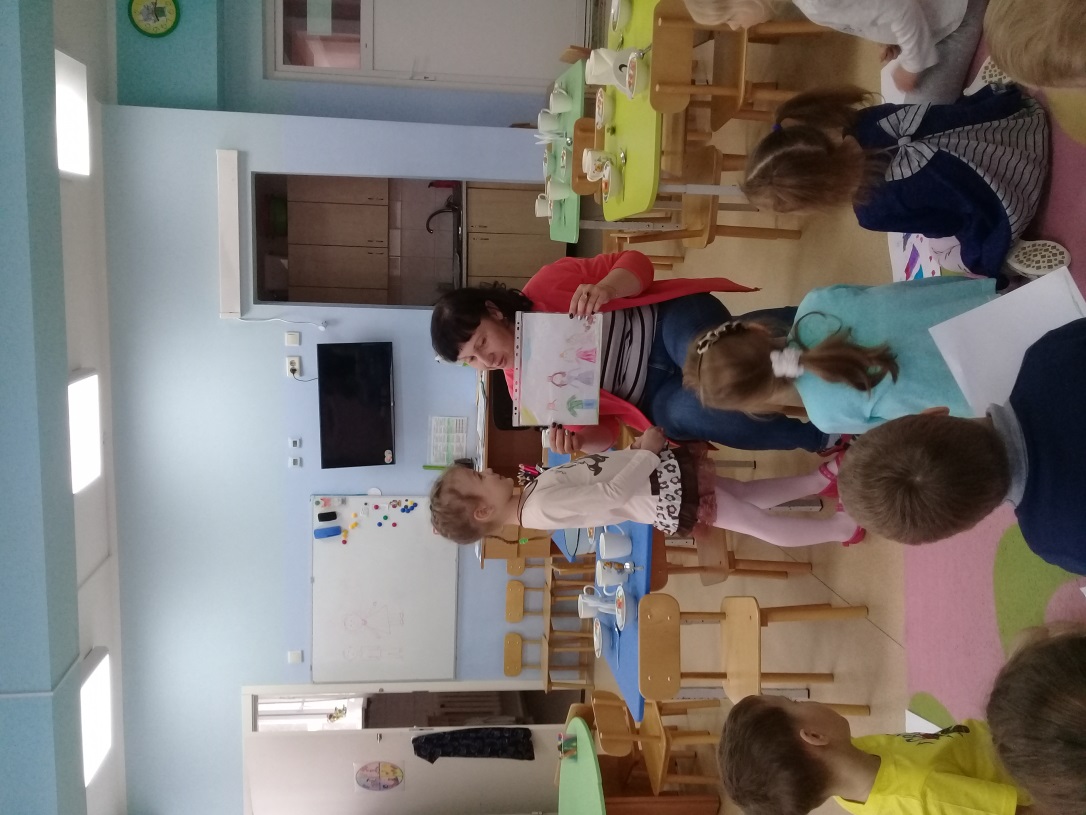 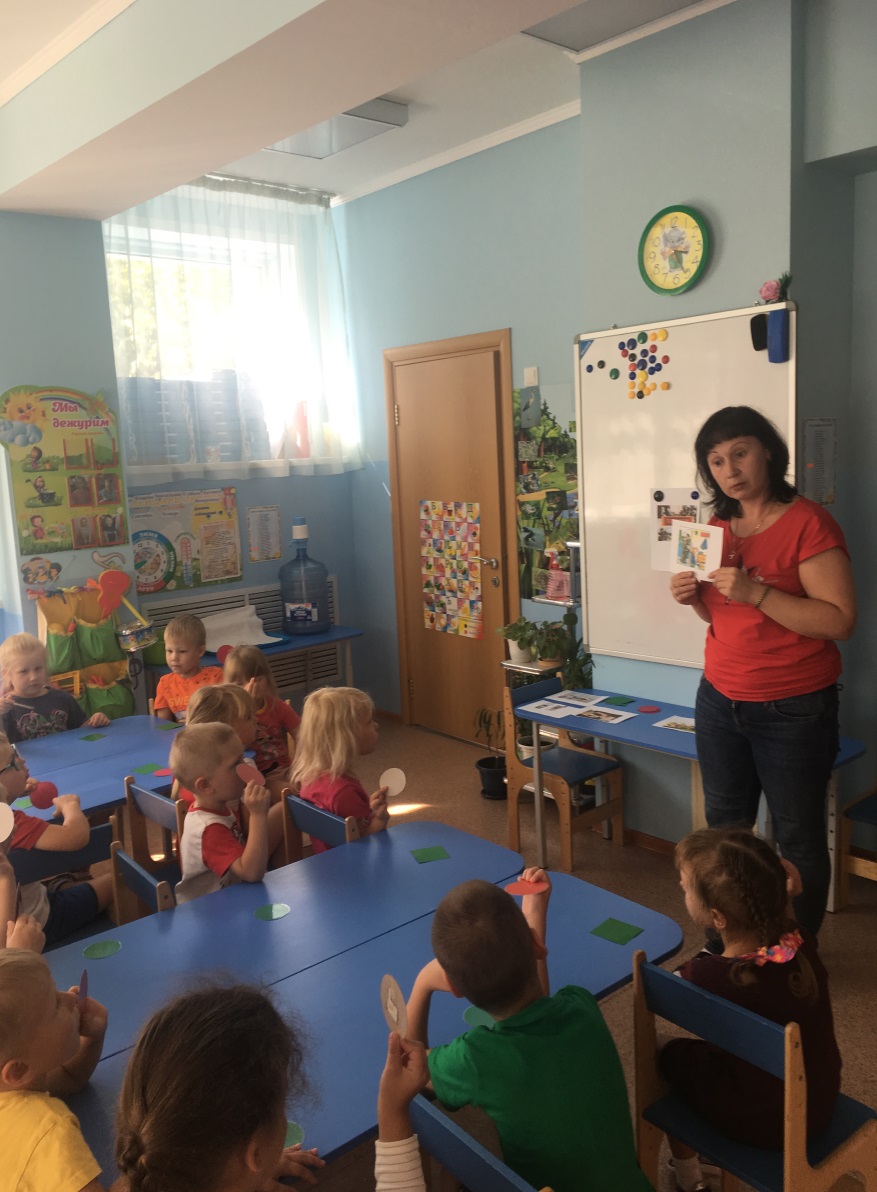 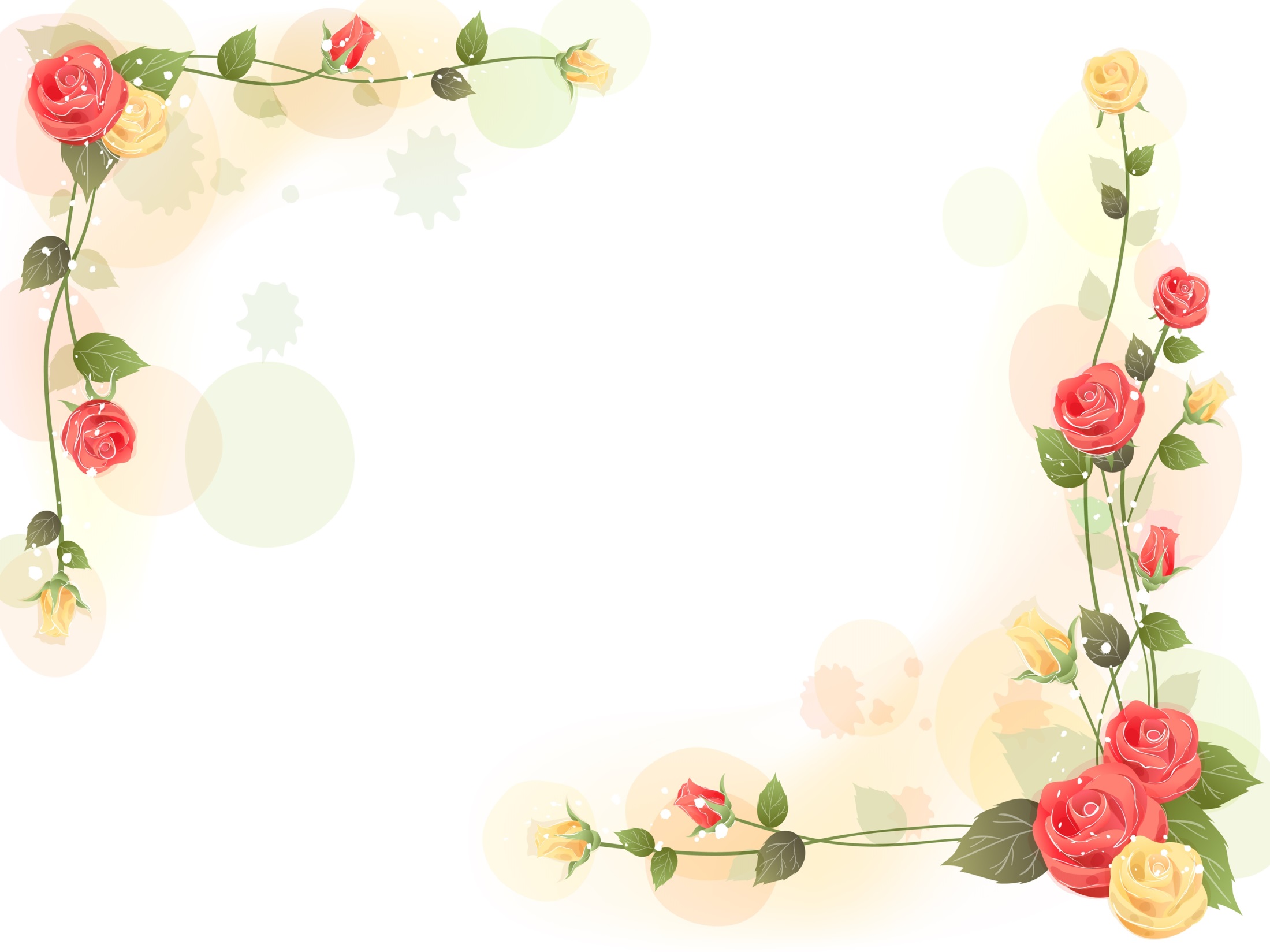 Беседа – экскурсия по ПДД
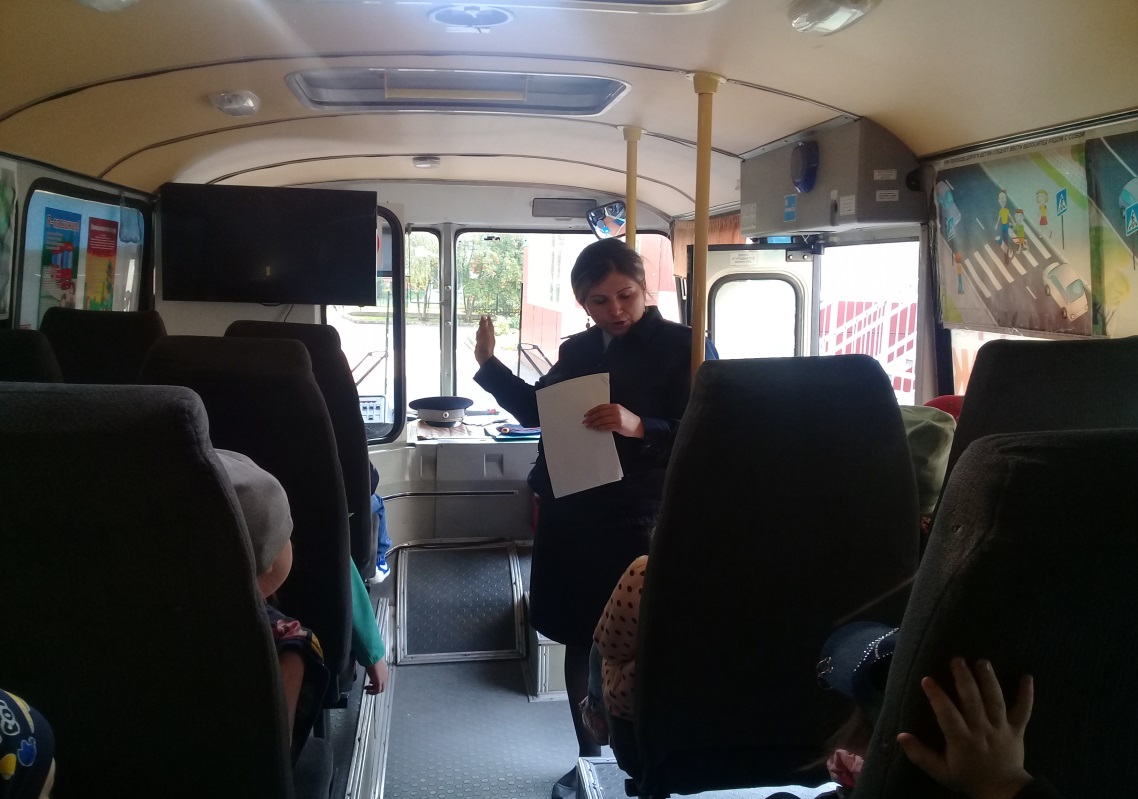 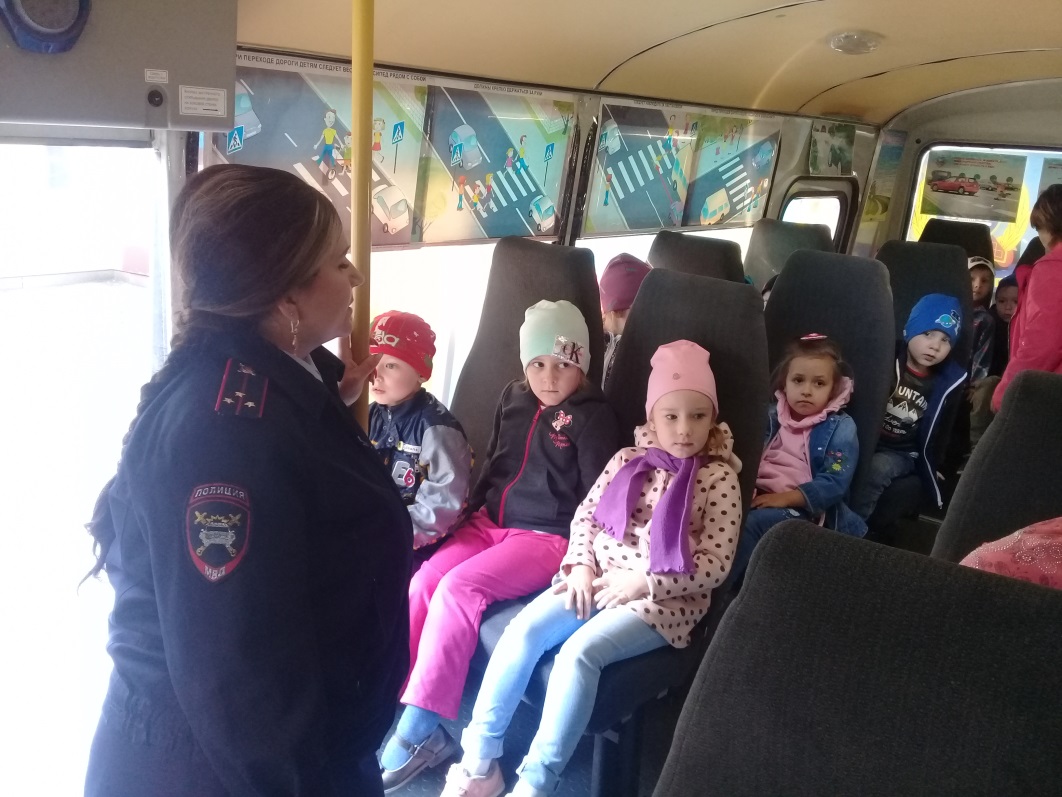 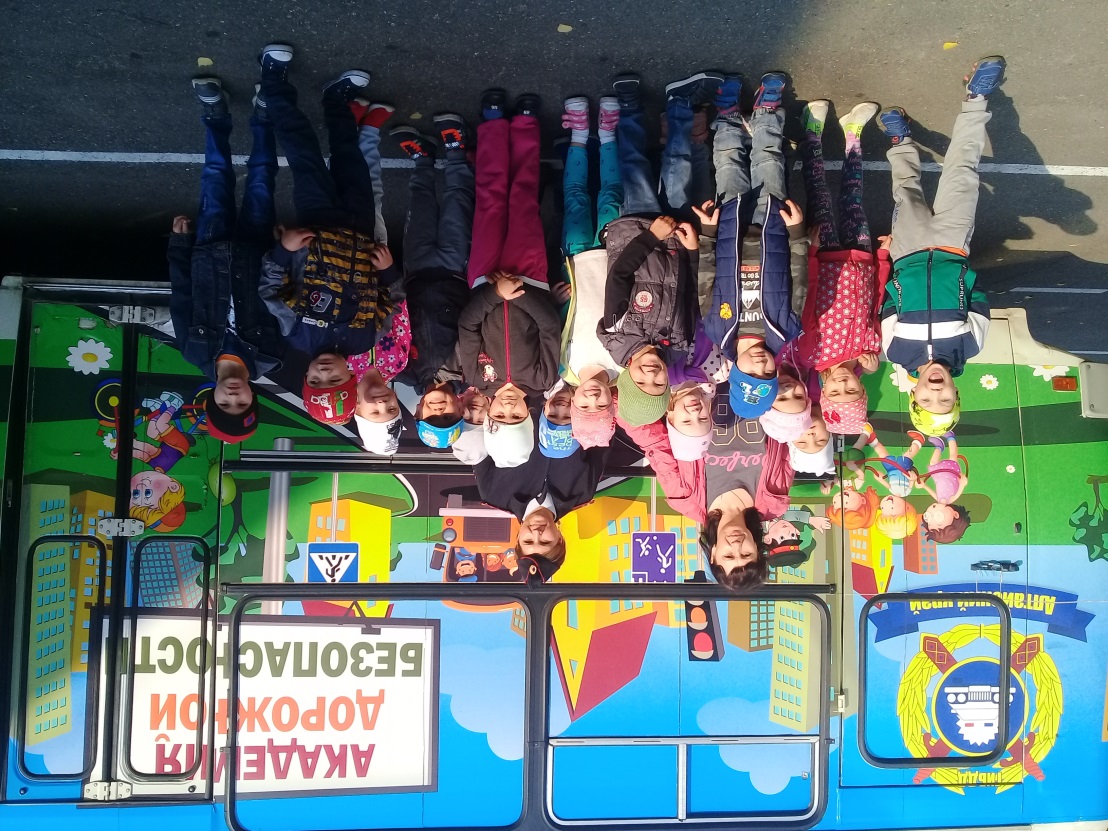 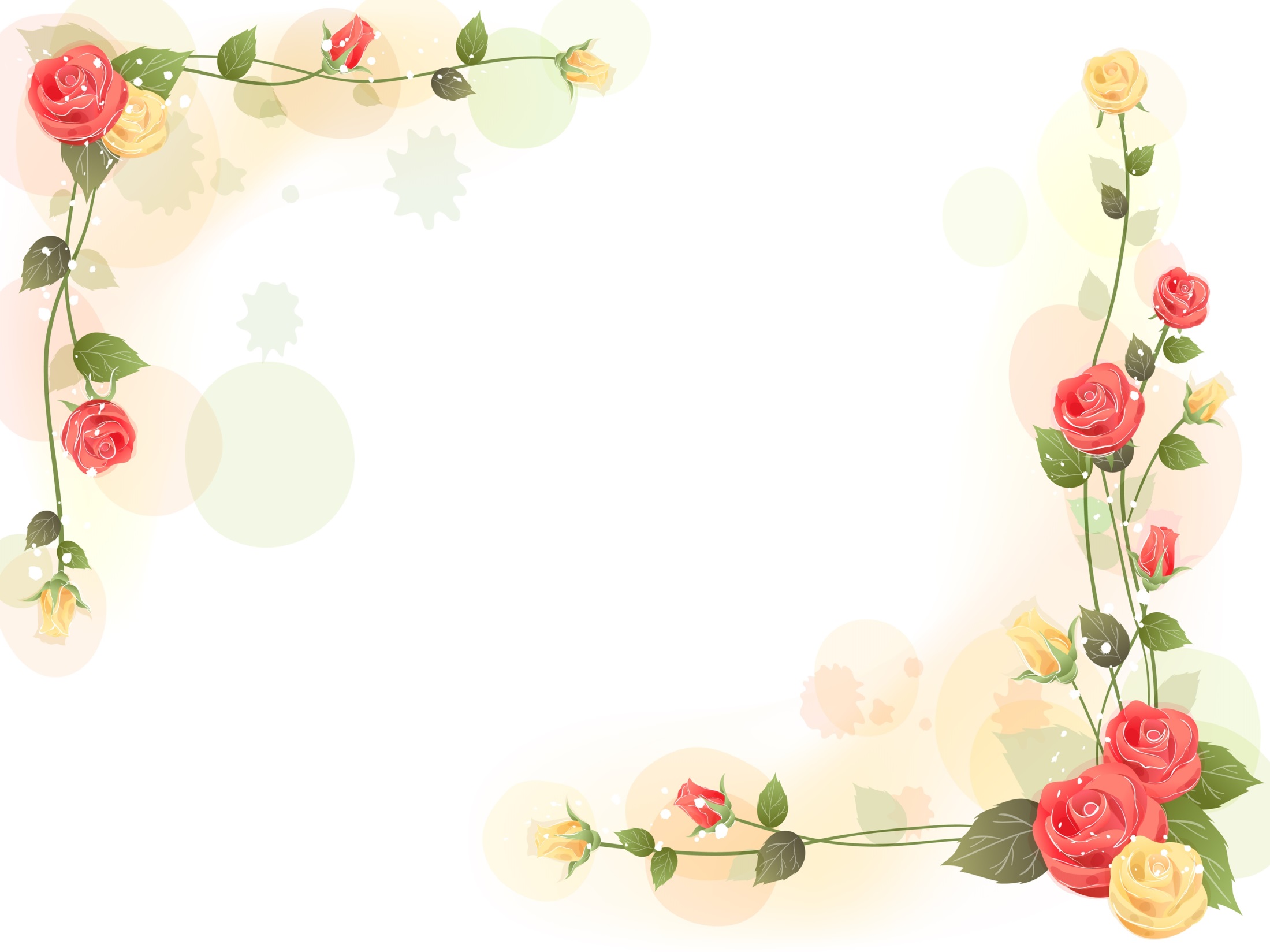 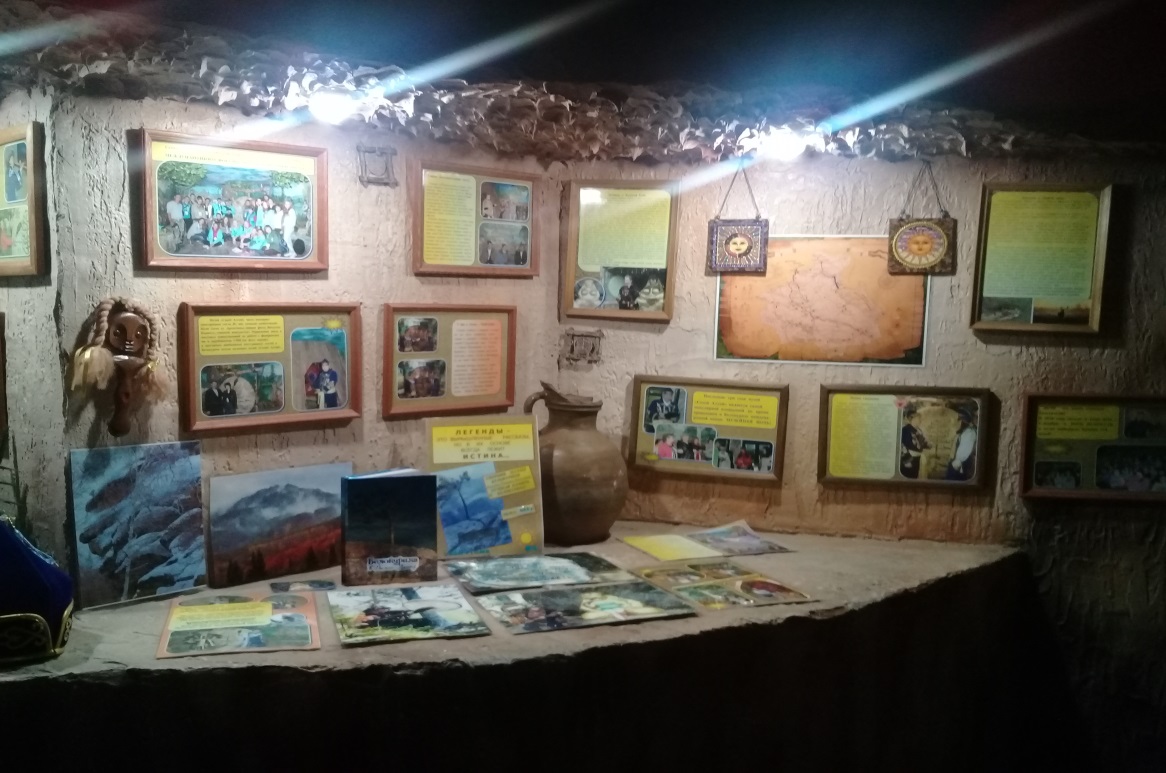 Экскурсия в этнографический музей
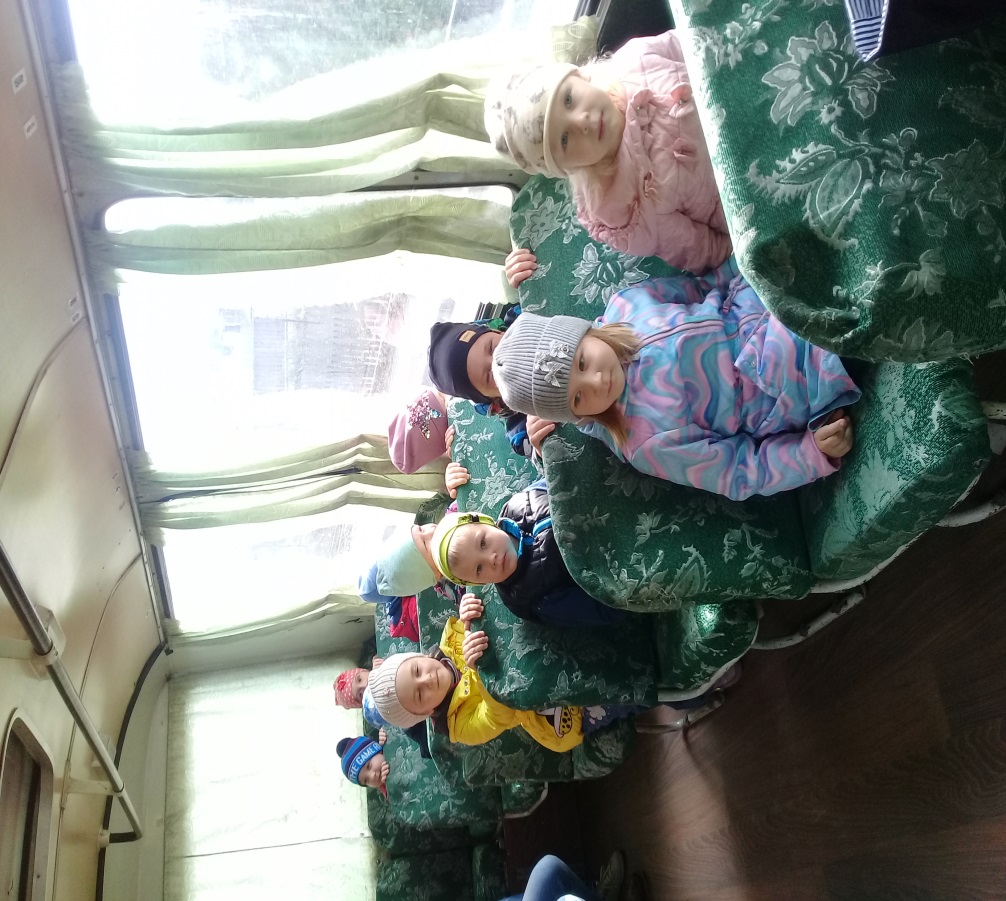 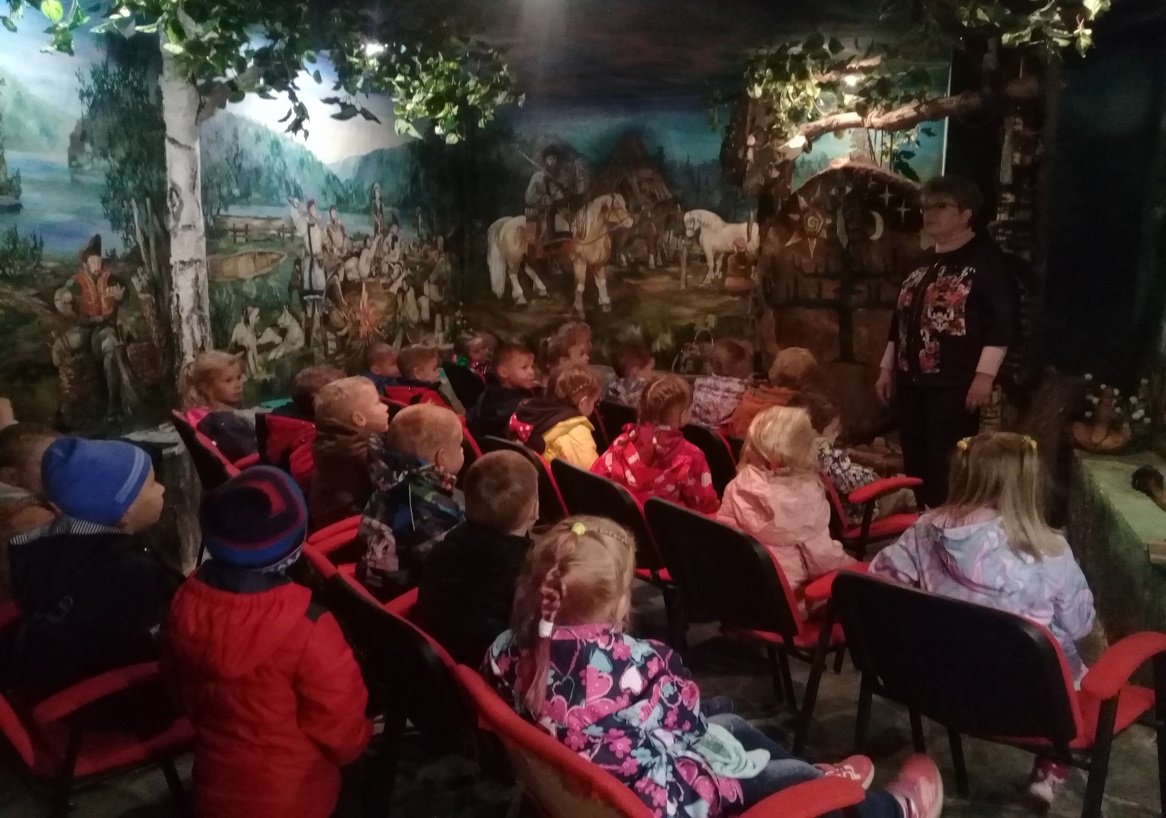 Наши праздники
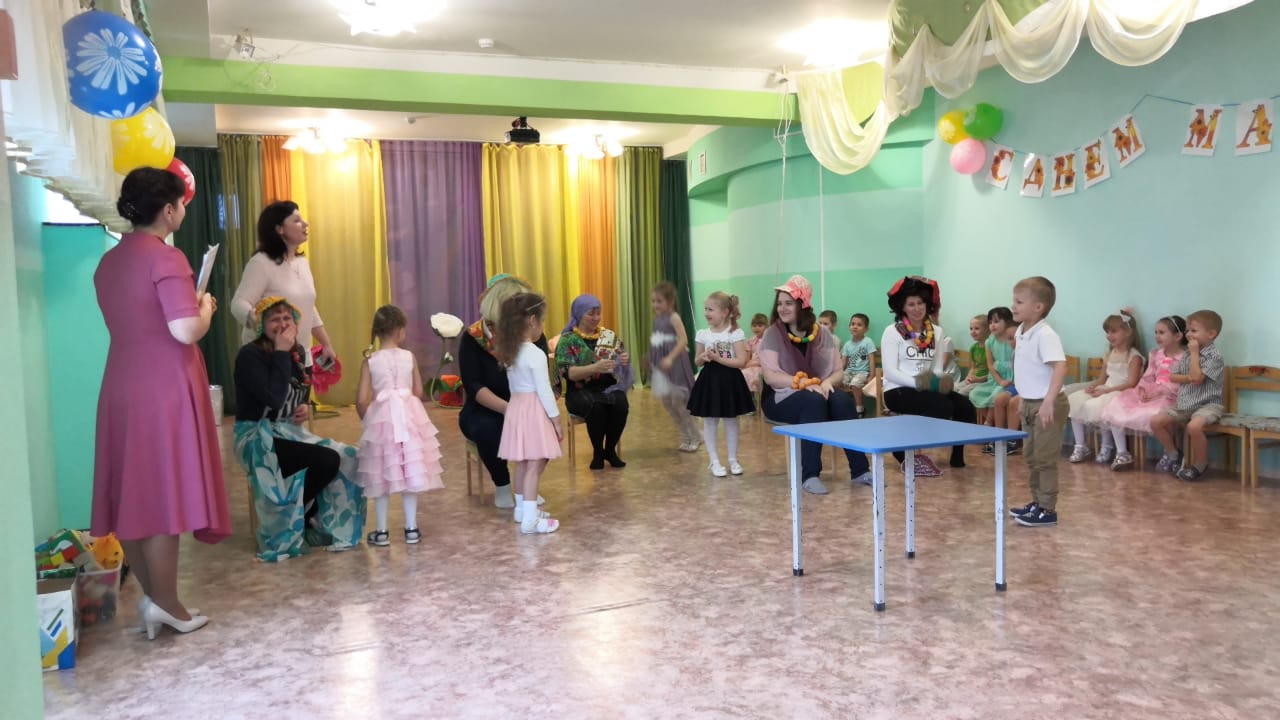 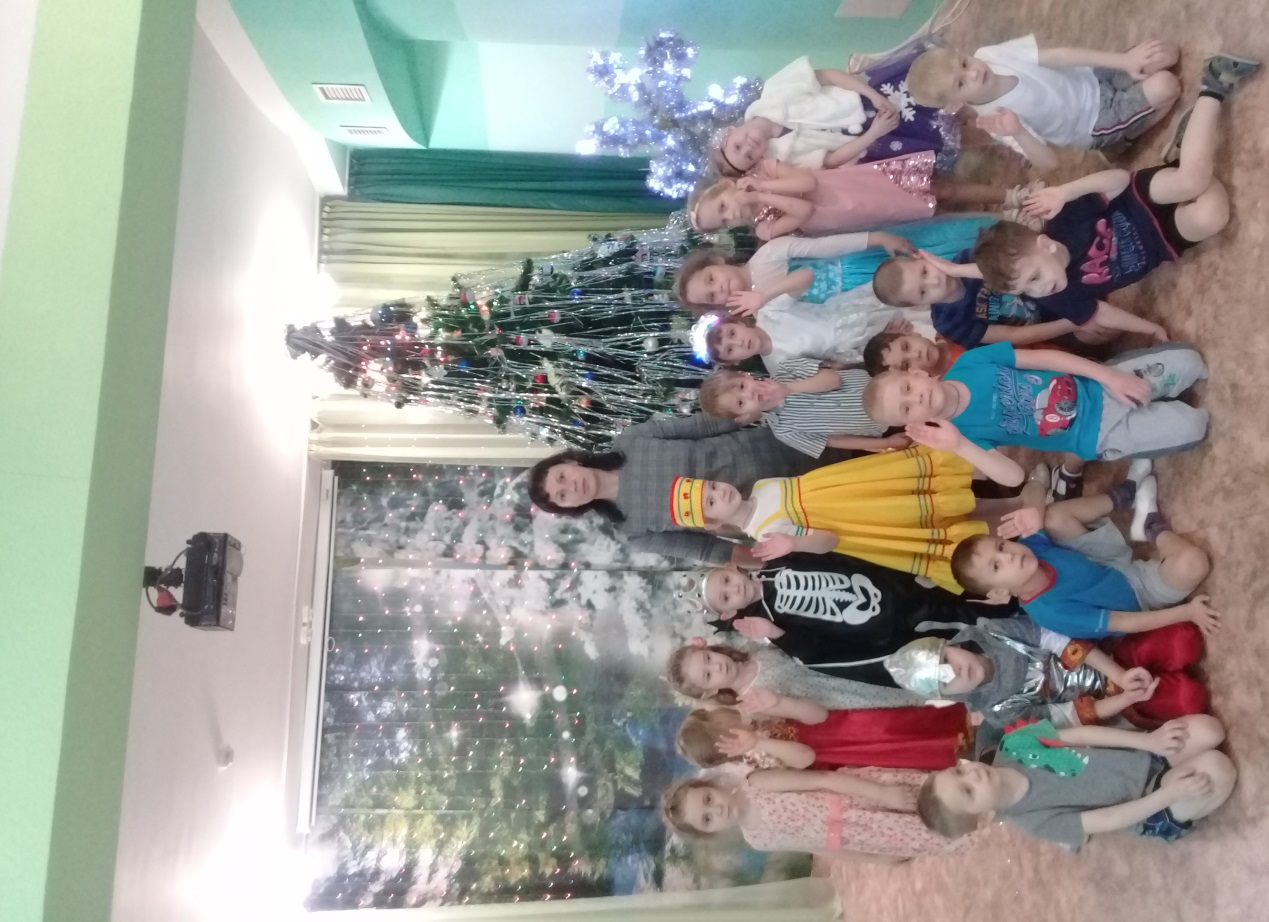 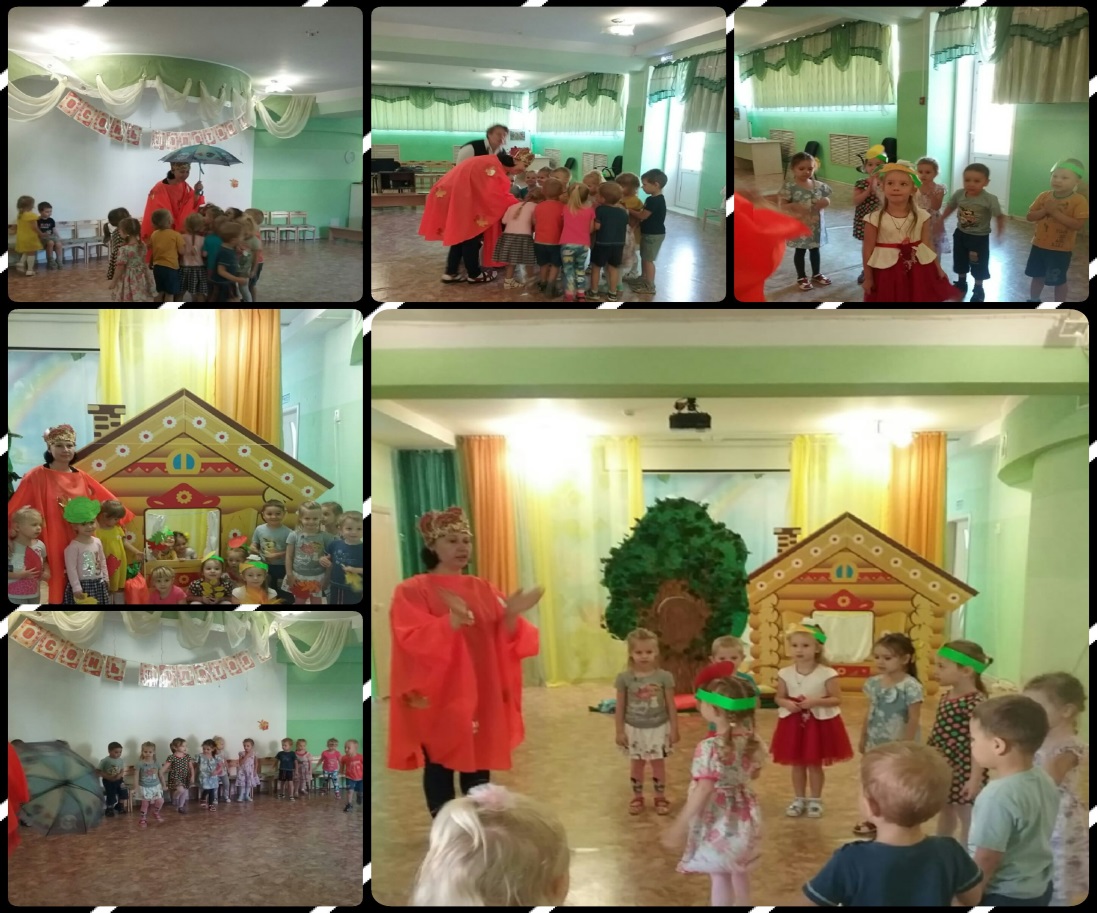 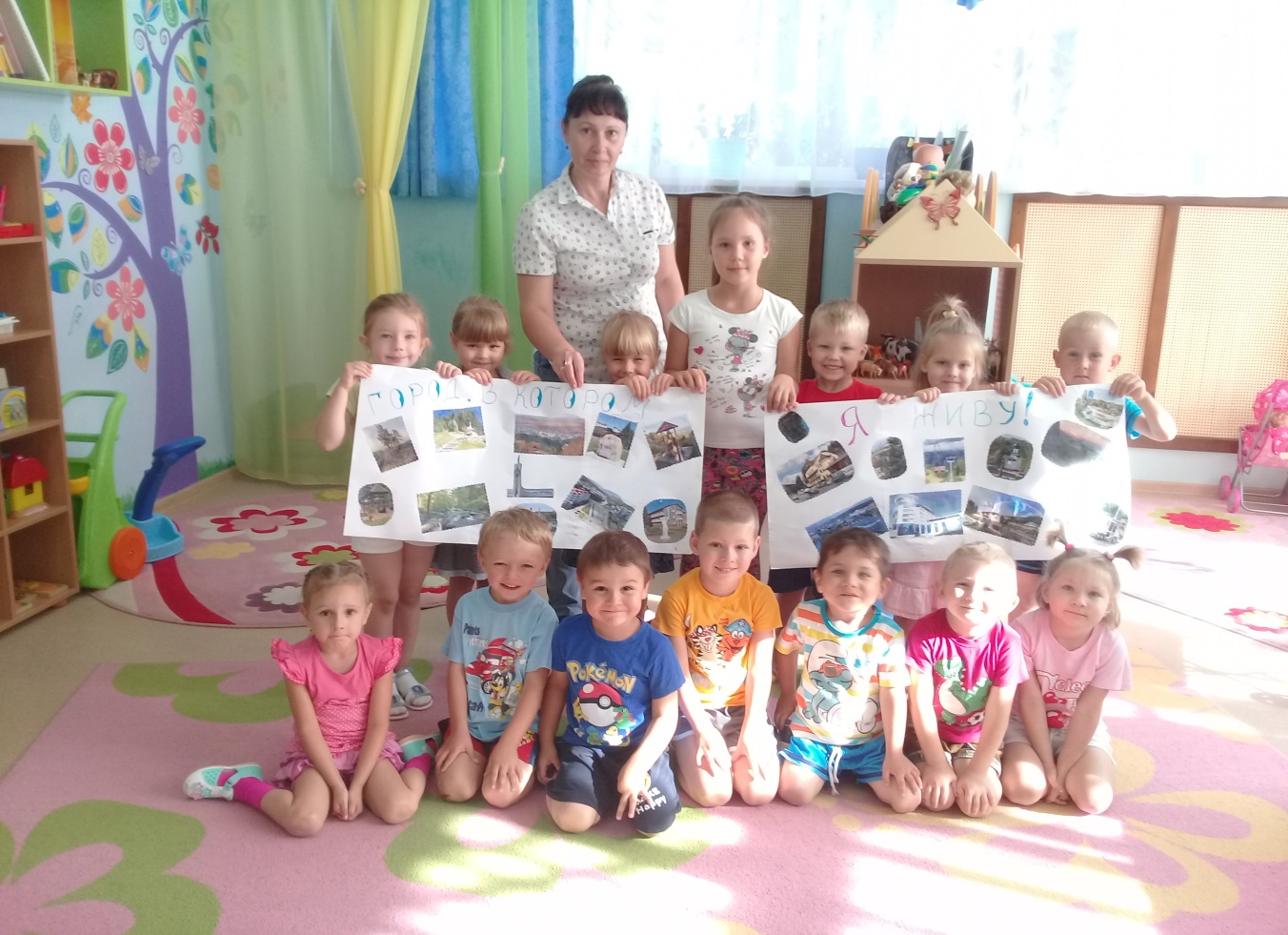 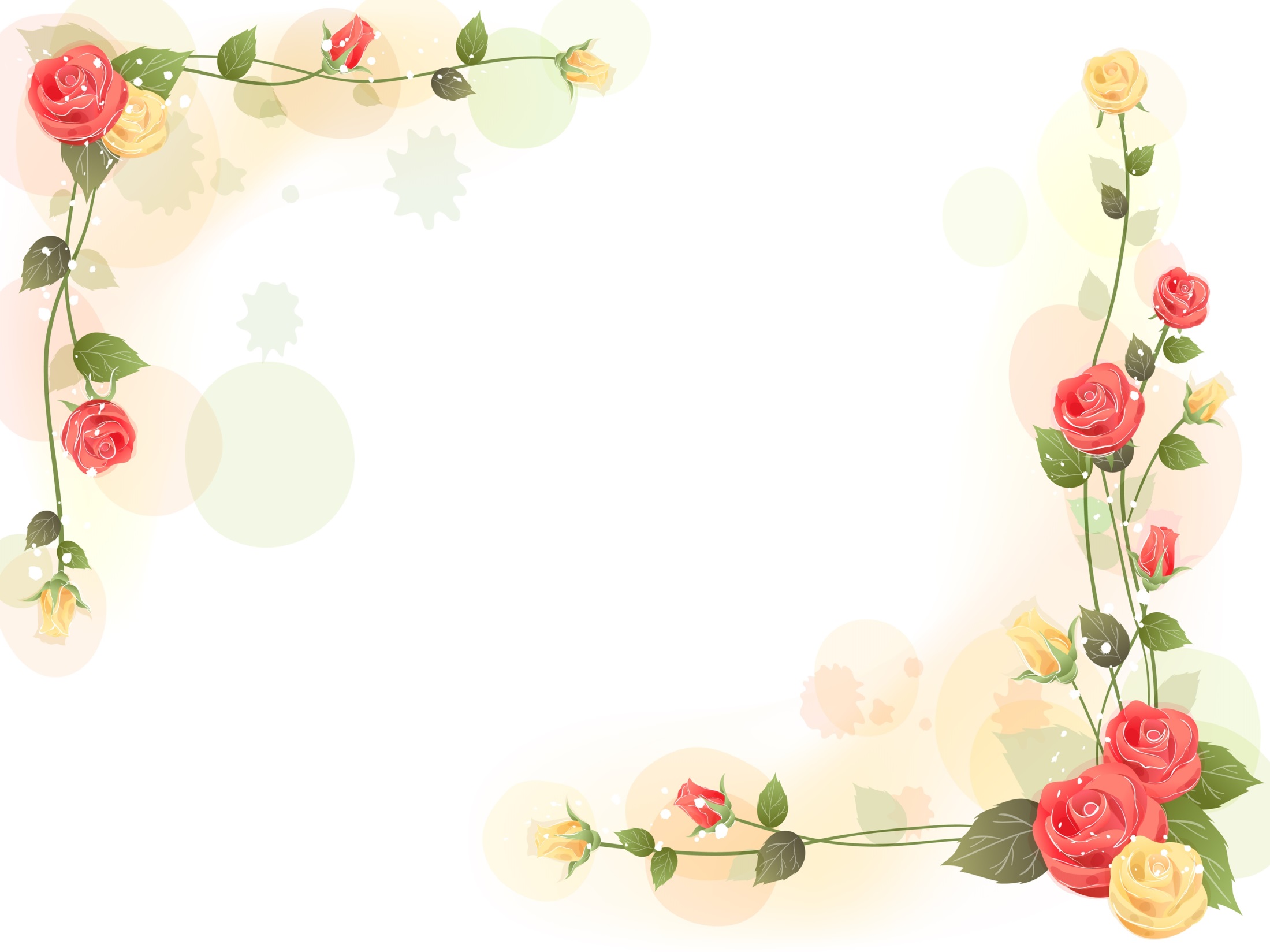 Жизнь группы
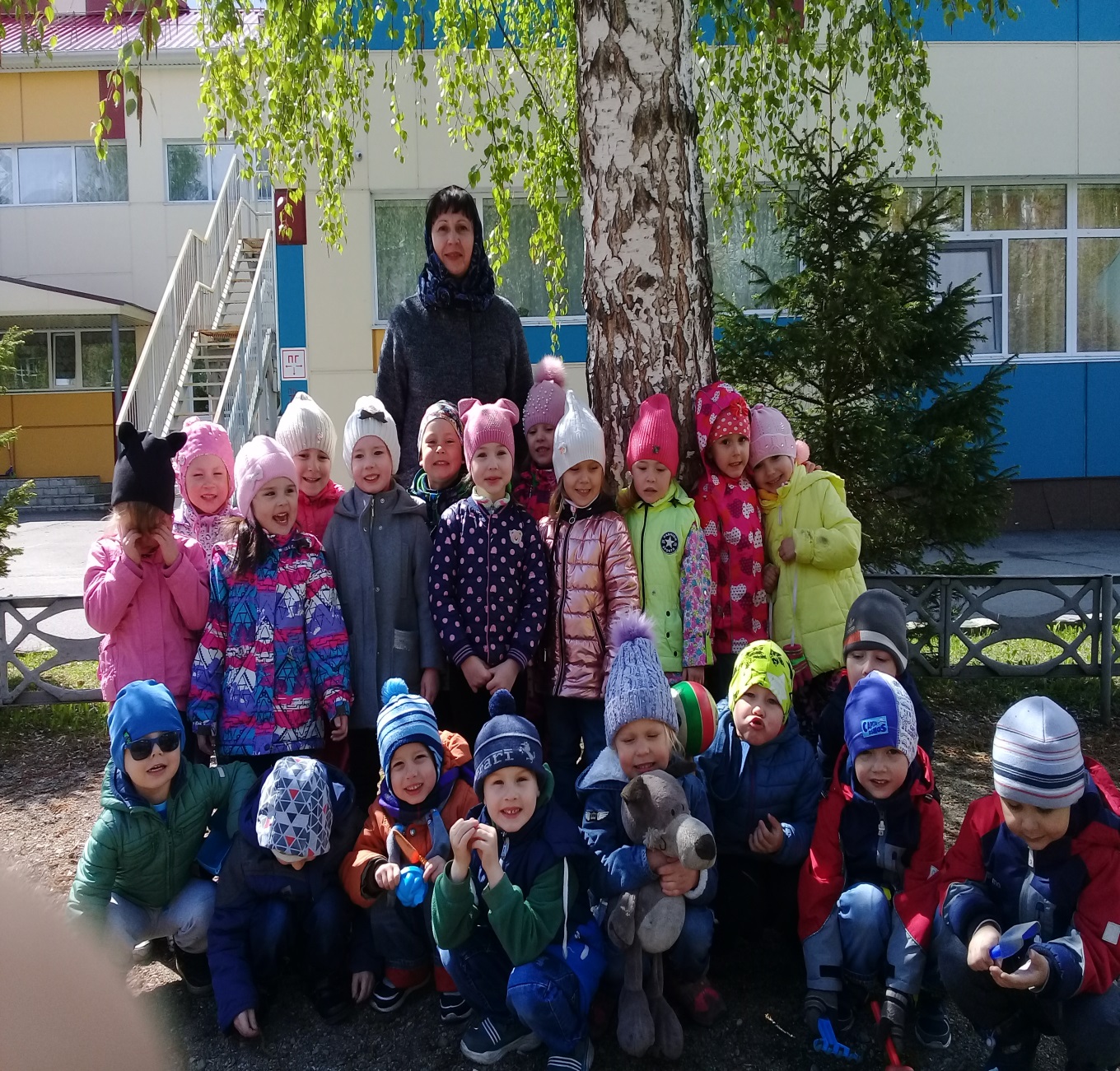 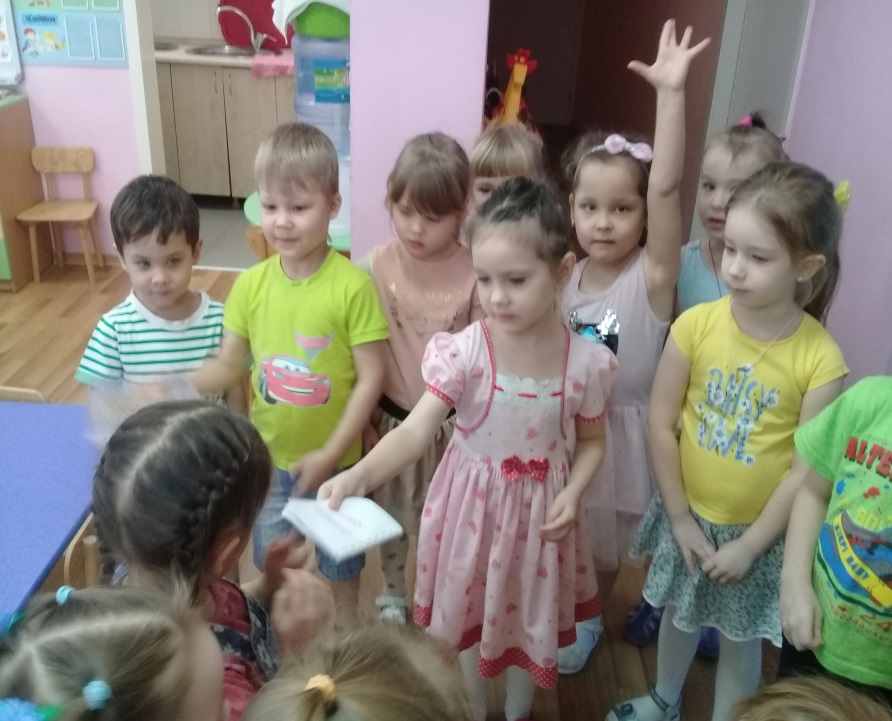